CS1033 Assignment 1 Slide Show (Group 2)
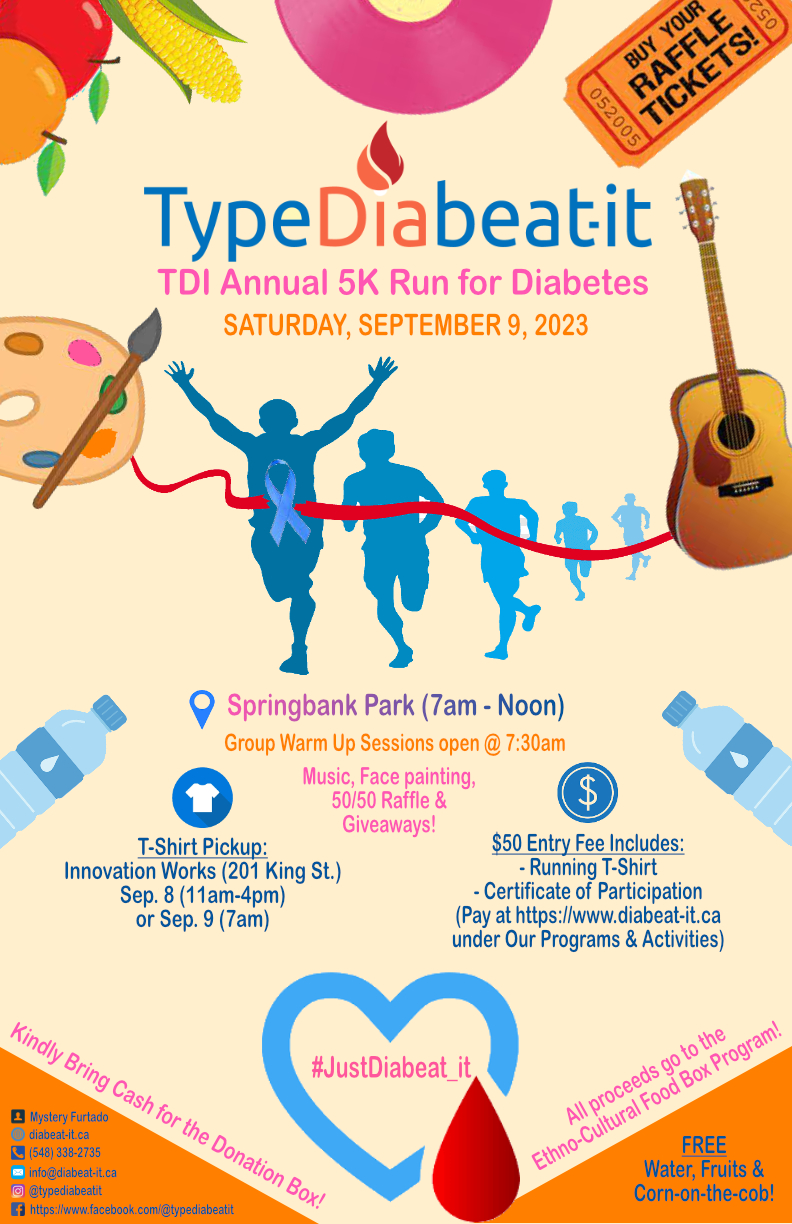 2/113
[Speaker Notes: zcui82_poster.jpg]
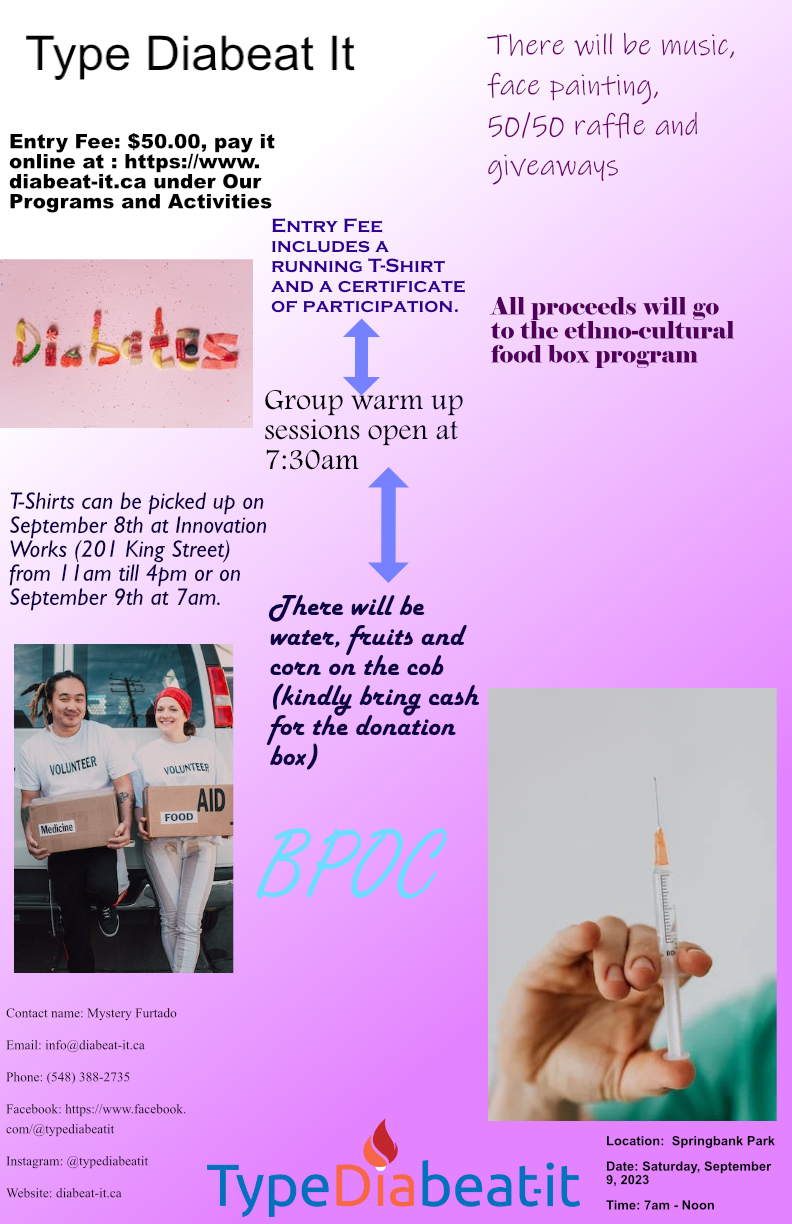 3/113
[Speaker Notes: yguo652_poster.jpg]
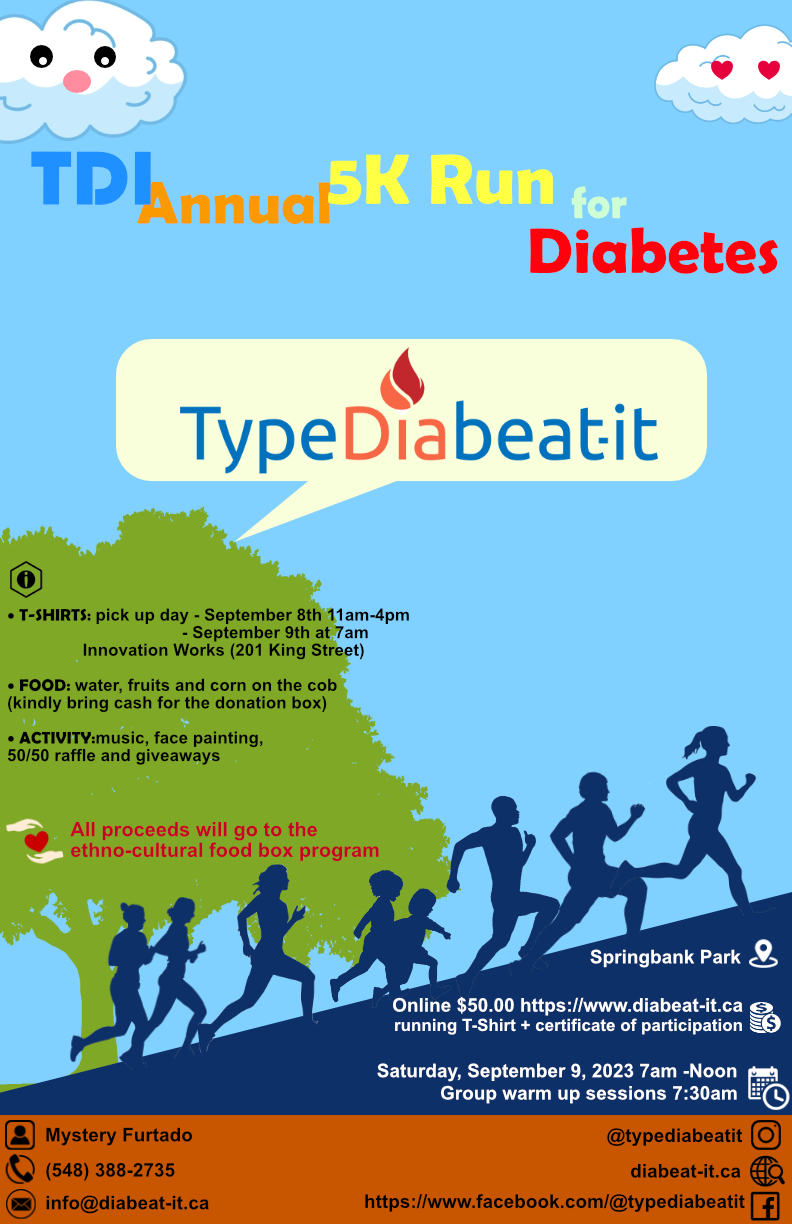 4/113
[Speaker Notes: ygao722_poster.jpg]
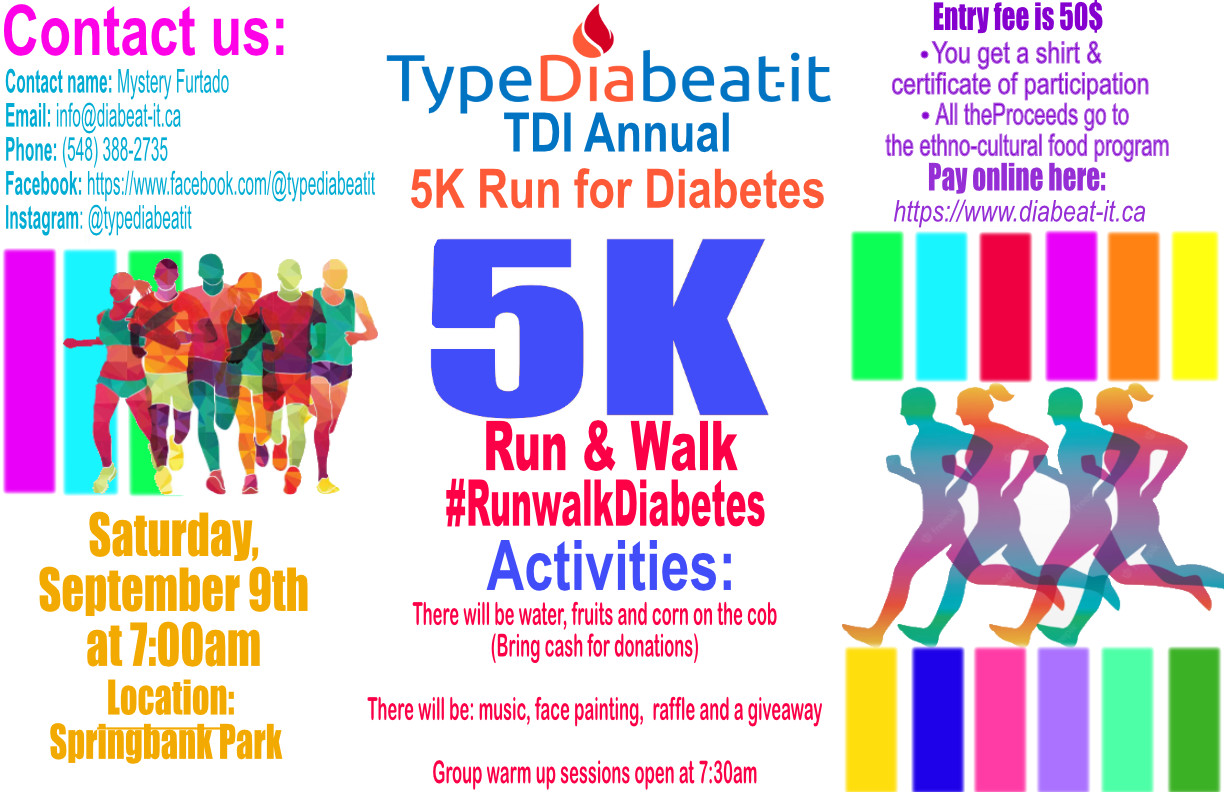 5/113
[Speaker Notes: xdesroc2_poster.jpg]
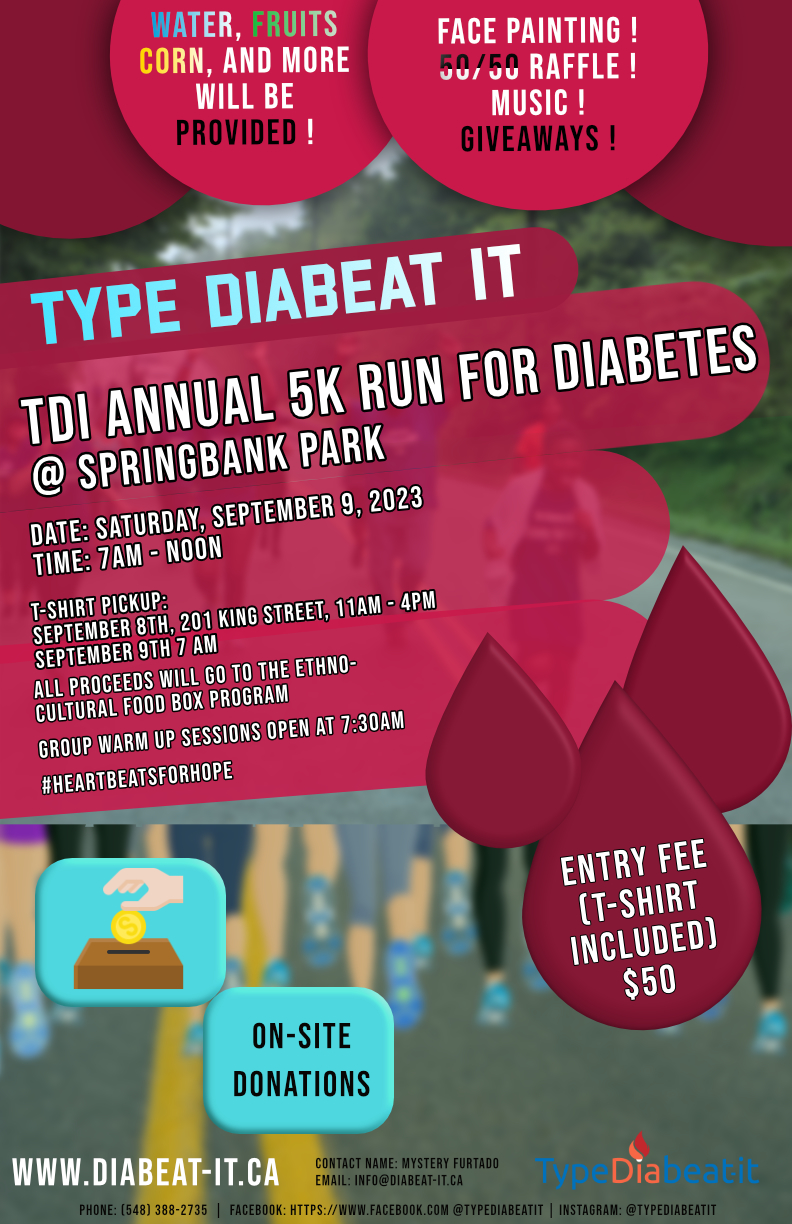 6/113
[Speaker Notes: wdu68_poster.jpg]
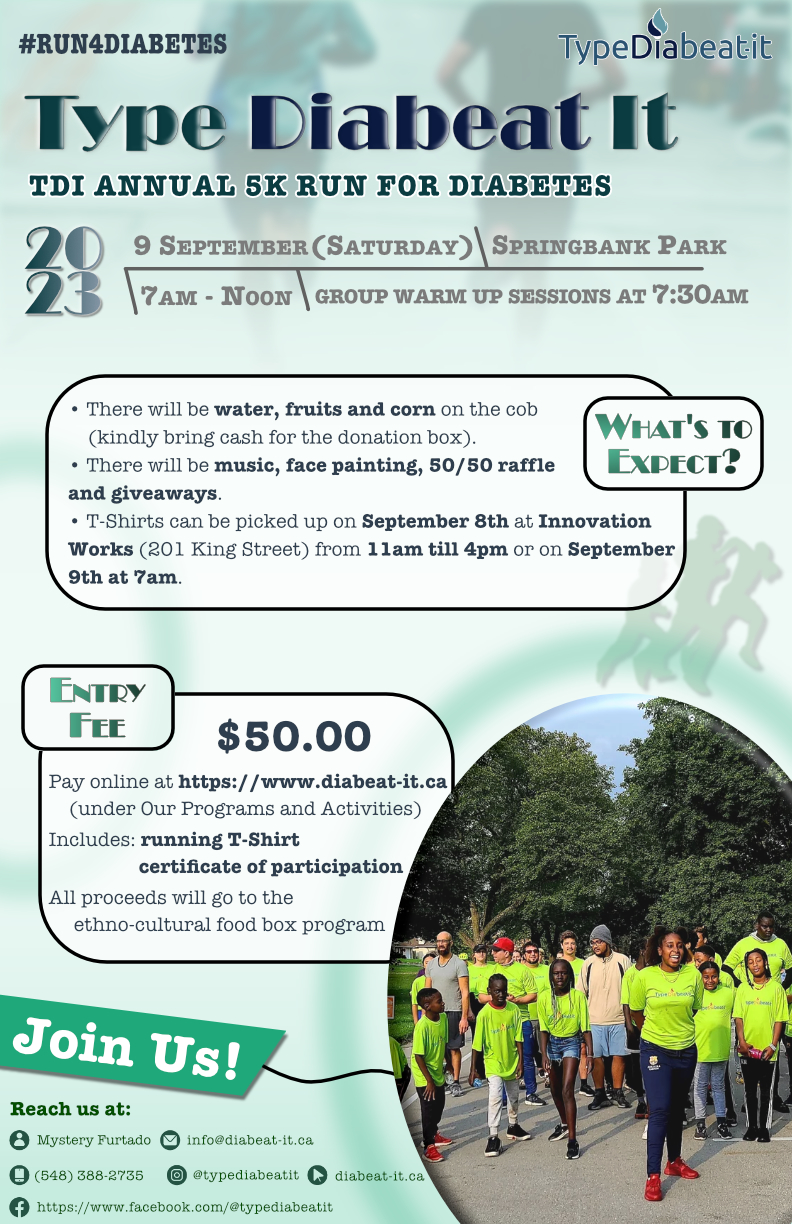 7/113
[Speaker Notes: wding57_poster.jpg]
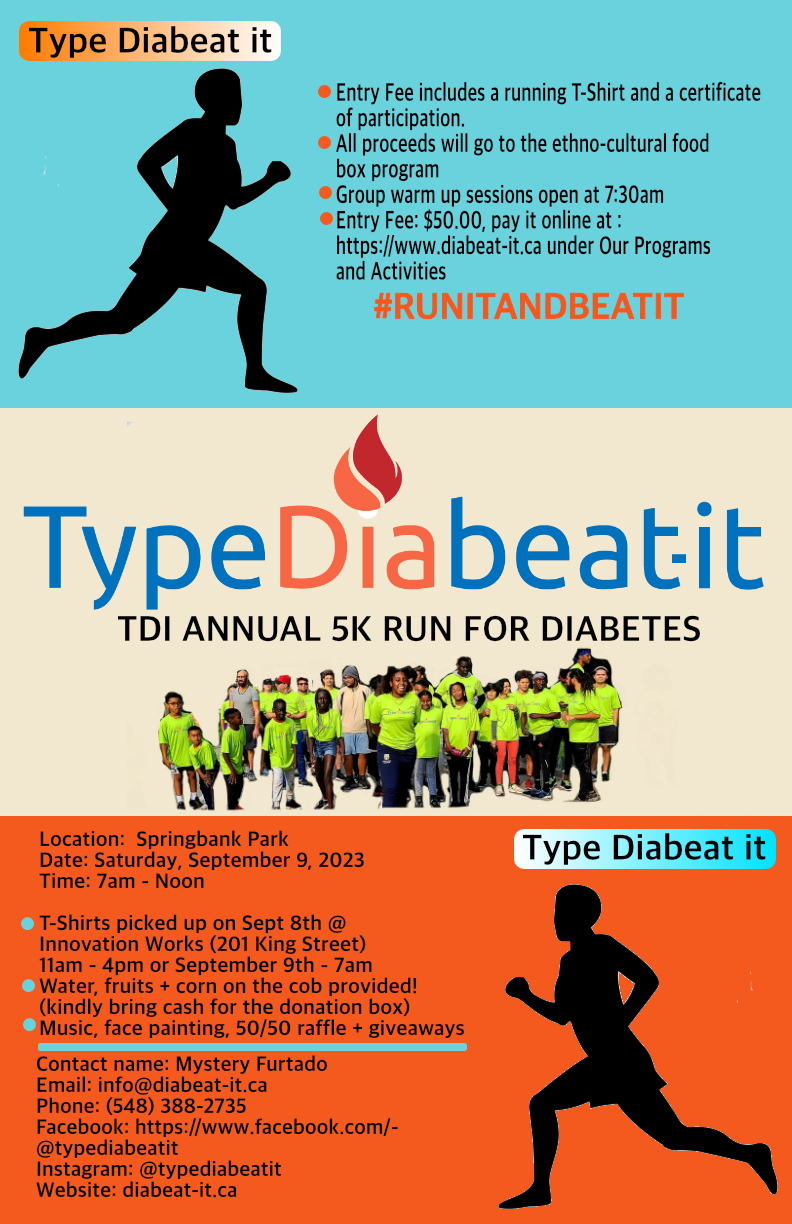 8/113
[Speaker Notes: vhiscox_poster.jpg]
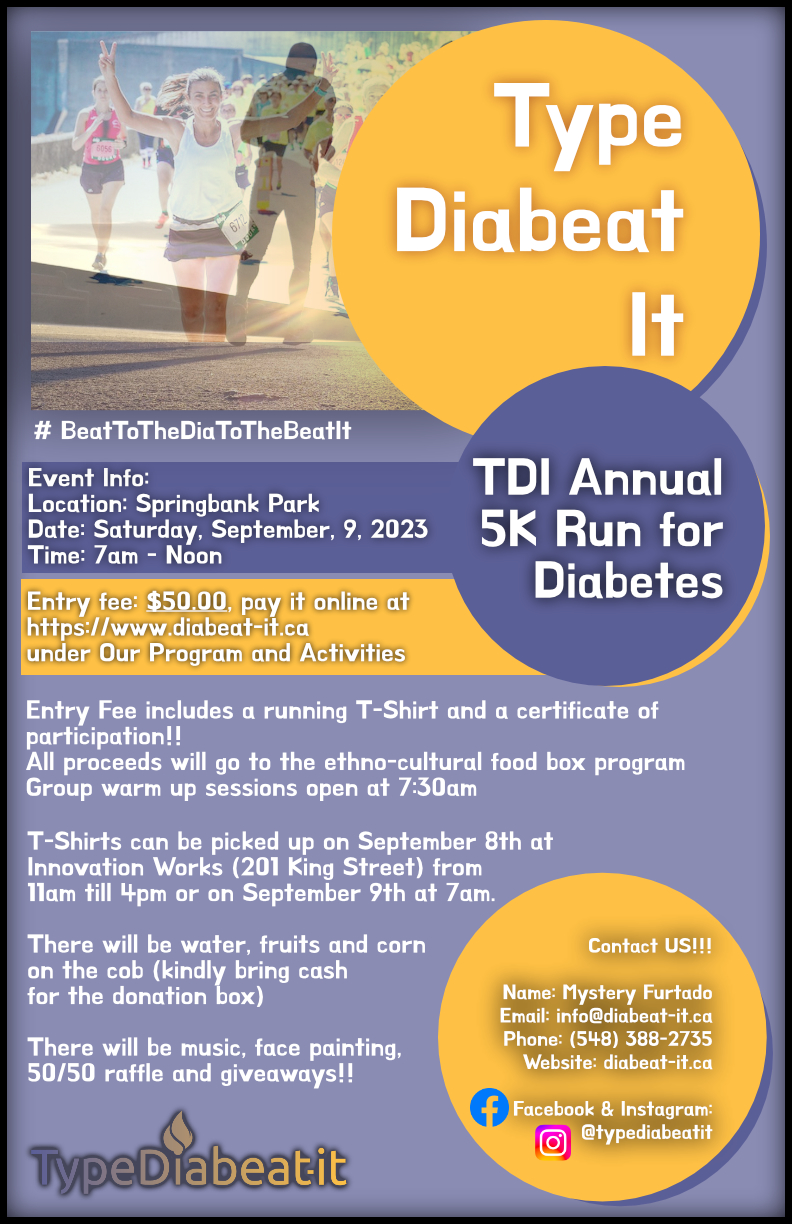 9/113
[Speaker Notes: vgudimel_poster.jpg]
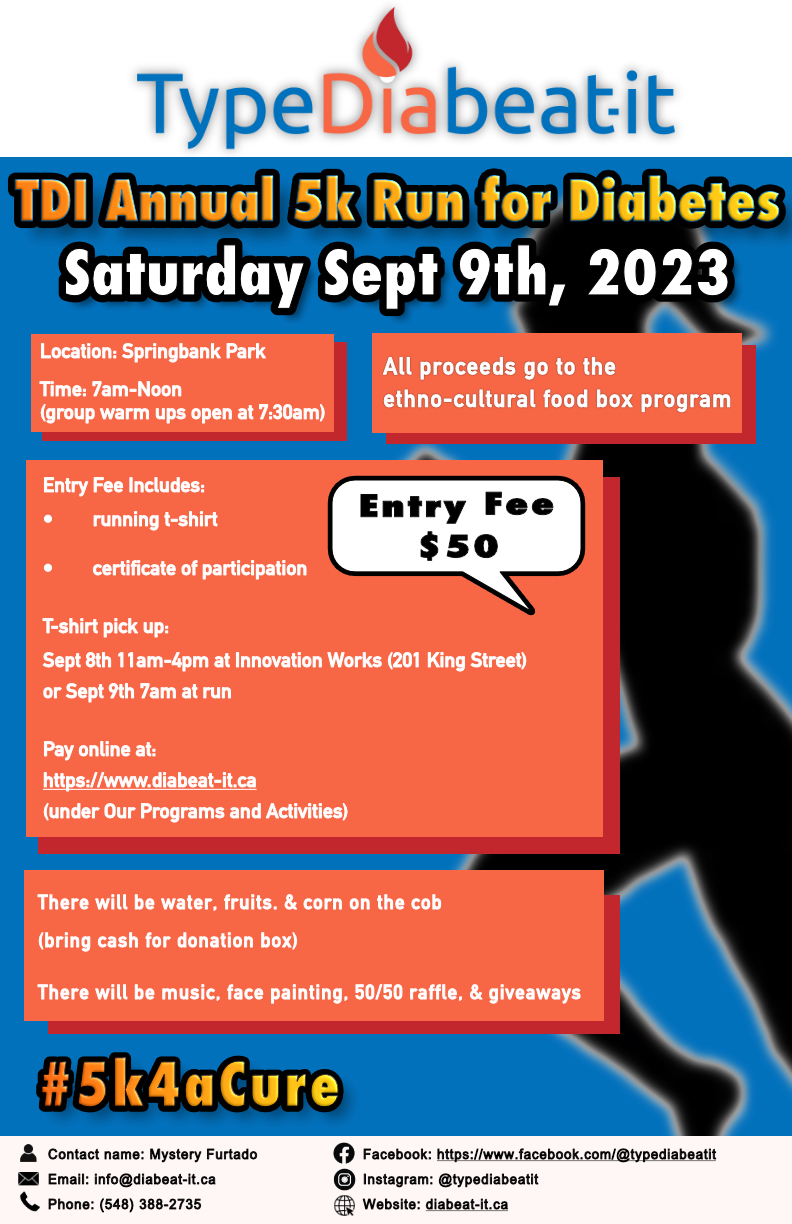 10/113
[Speaker Notes: vfitzpat_poster.jpg]
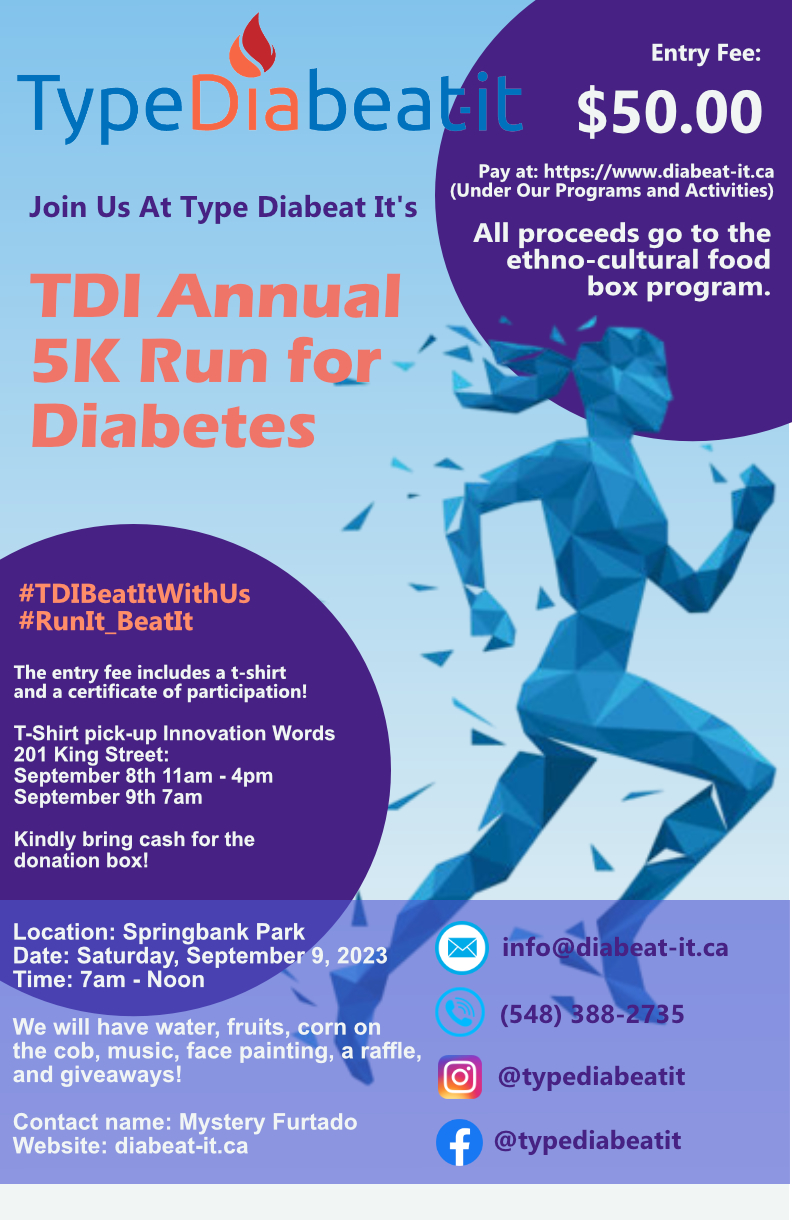 11/113
[Speaker Notes: vfeng5_poster.jpg]
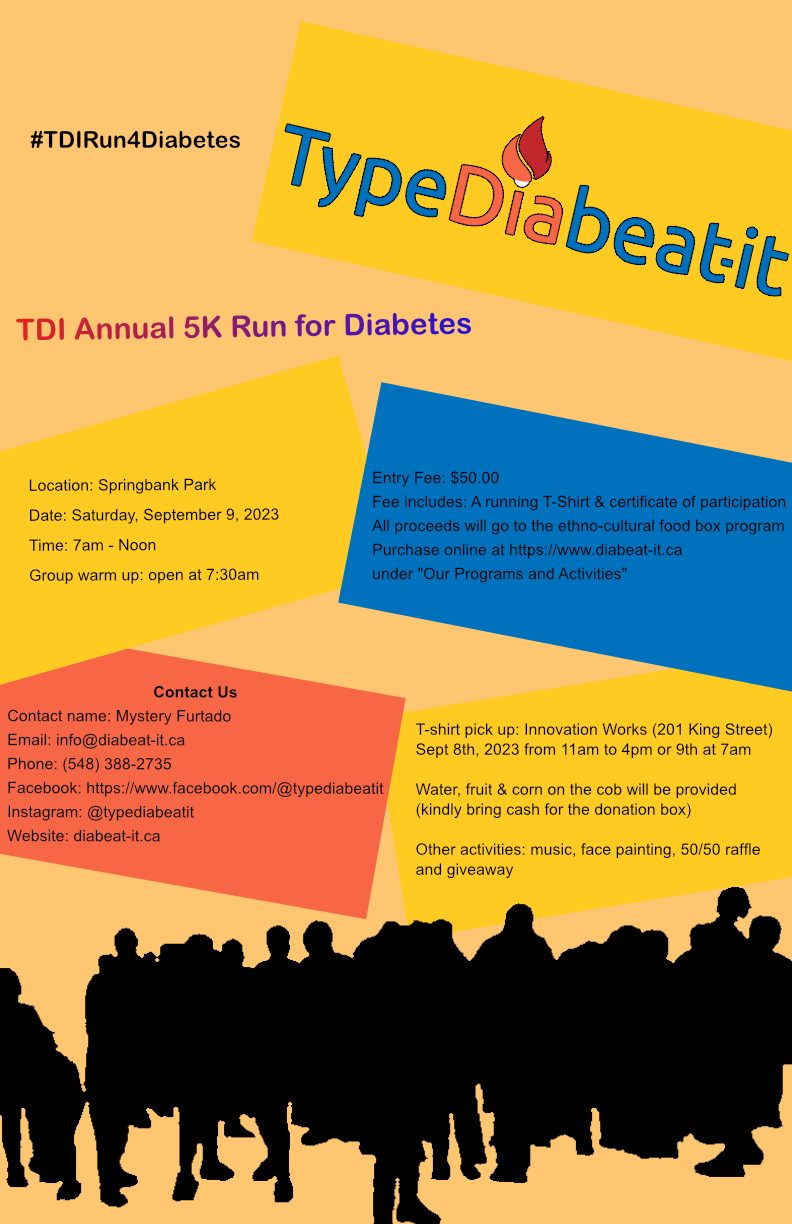 12/113
[Speaker Notes: than66_poster.jpg]
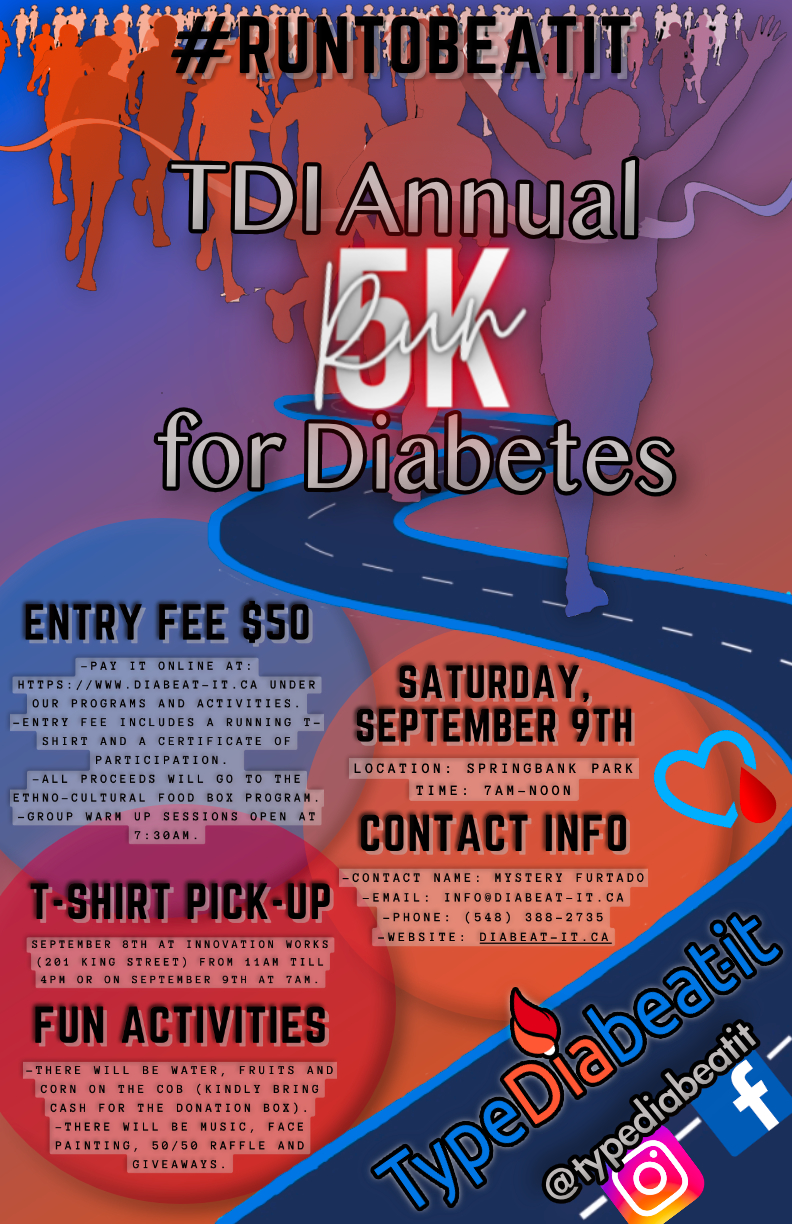 13/113
[Speaker Notes: tdevere_poster.jpg]
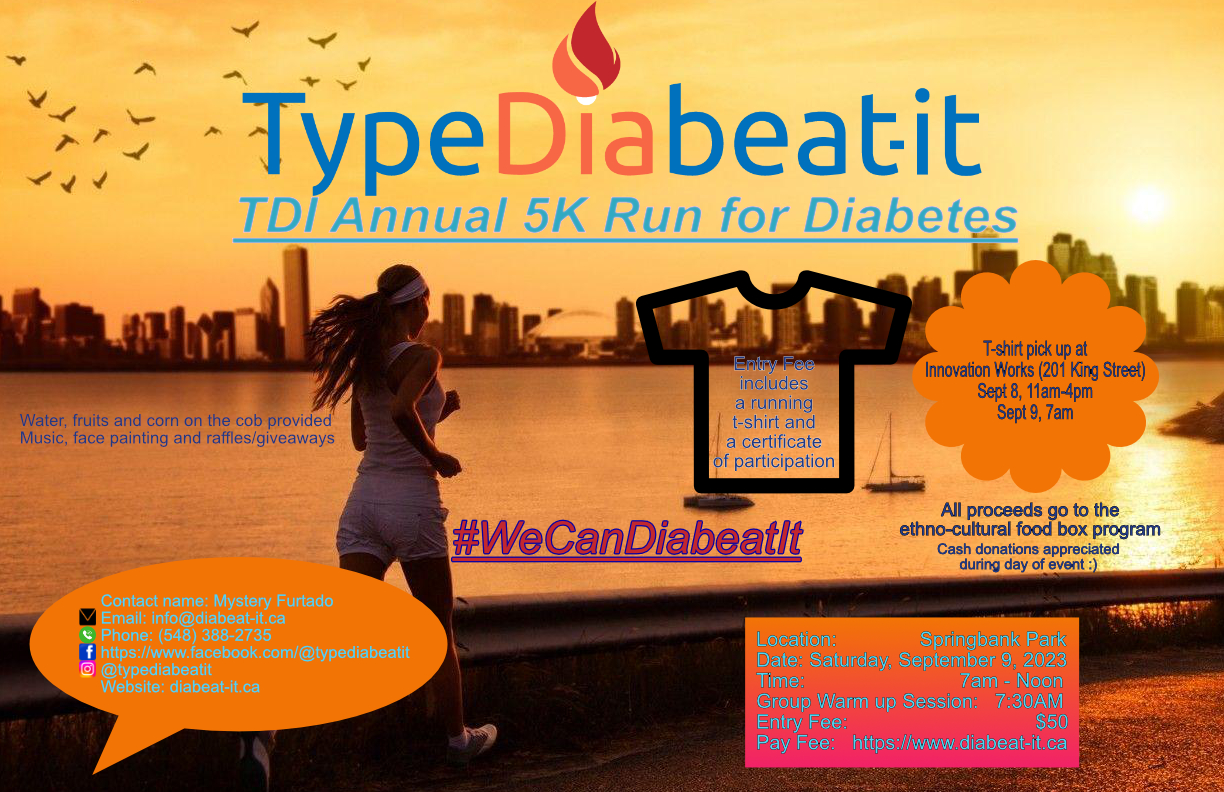 14/113
[Speaker Notes: tdasanay_poster.jpg]
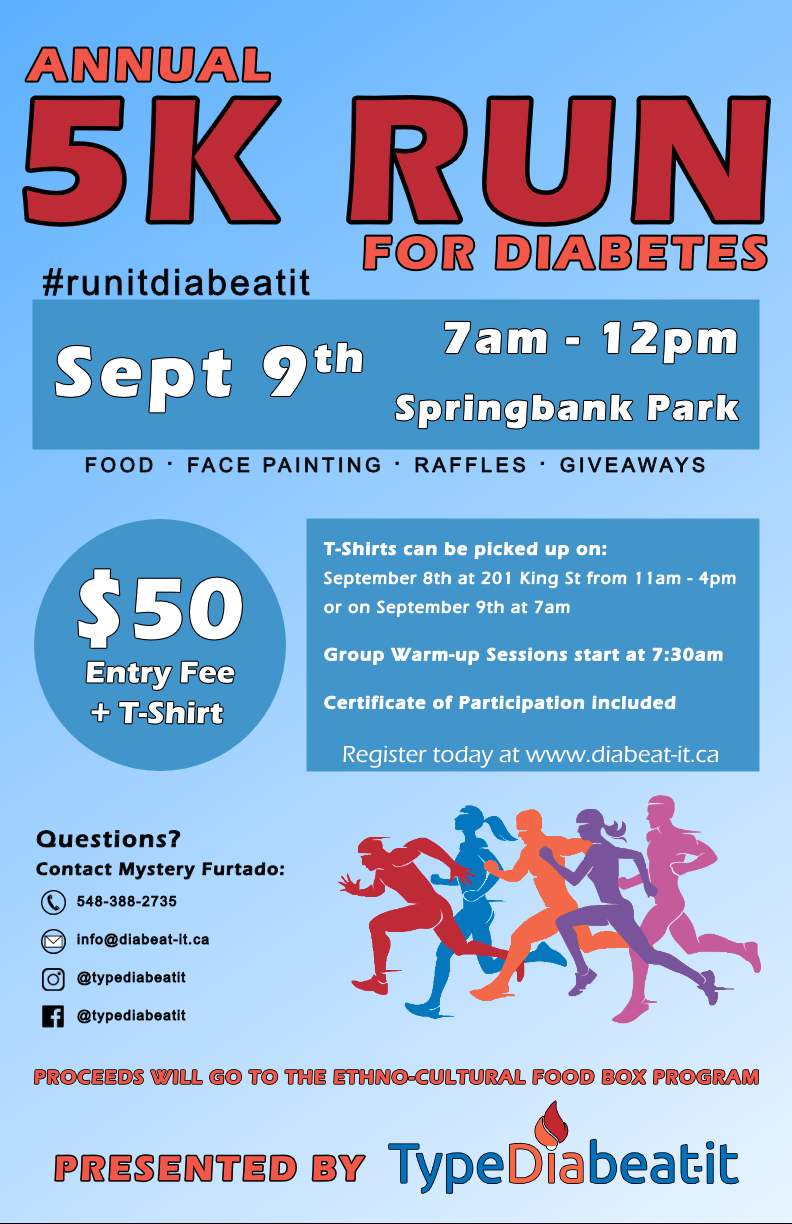 15/113
[Speaker Notes: shasham7_poster.jpg]
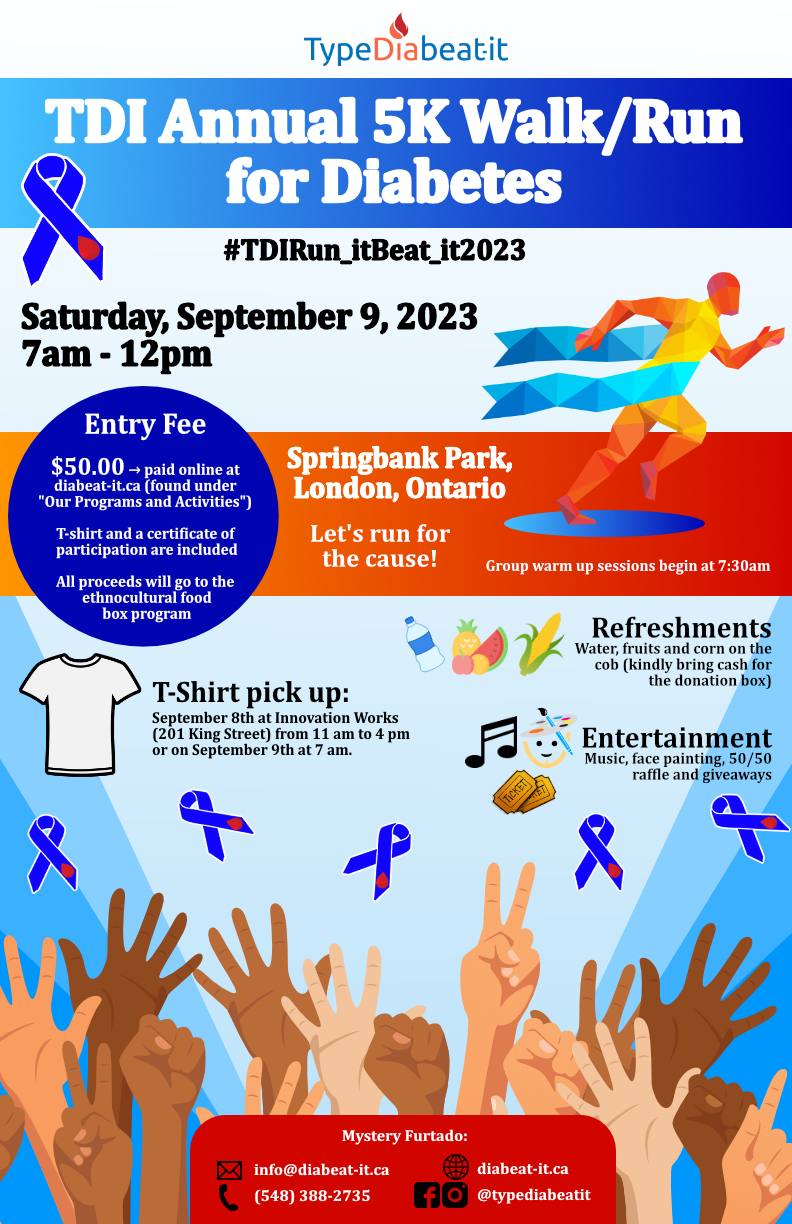 16/113
[Speaker Notes: sgroznik_poster.jpg]
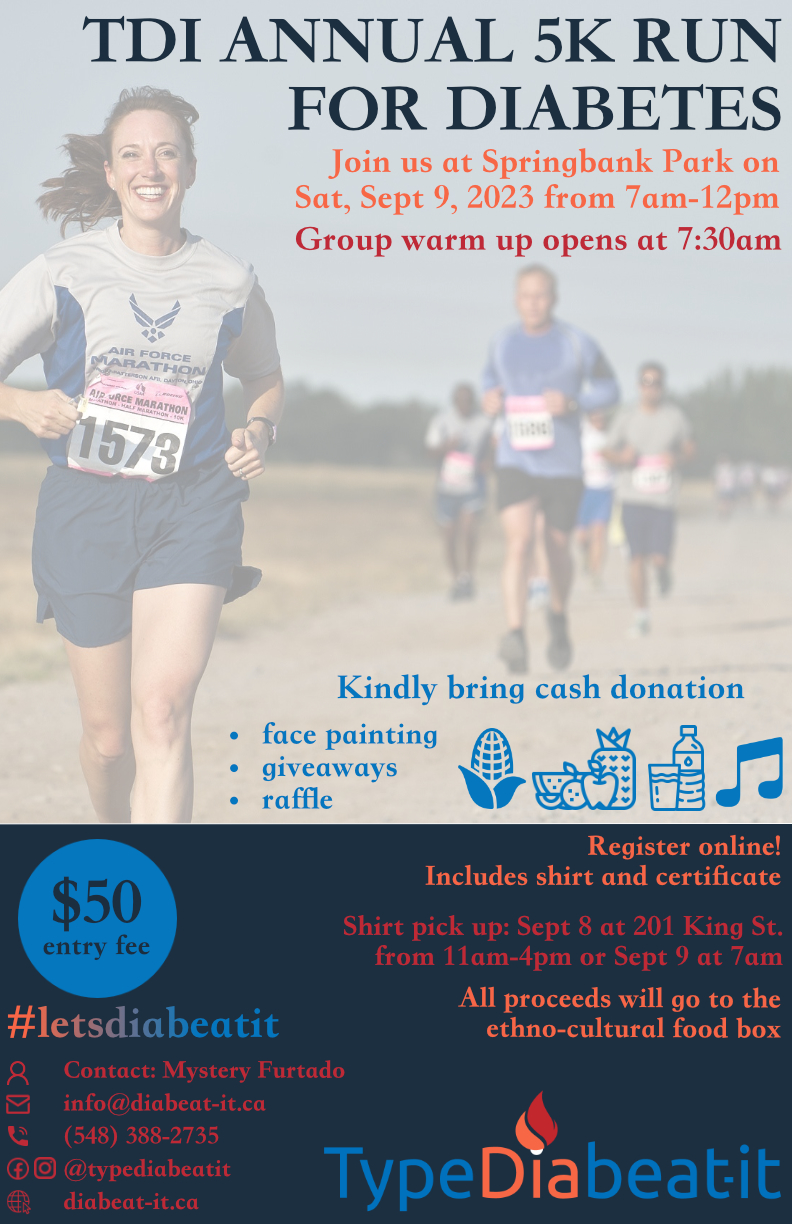 17/113
[Speaker Notes: sgoolam_poster.jpg]
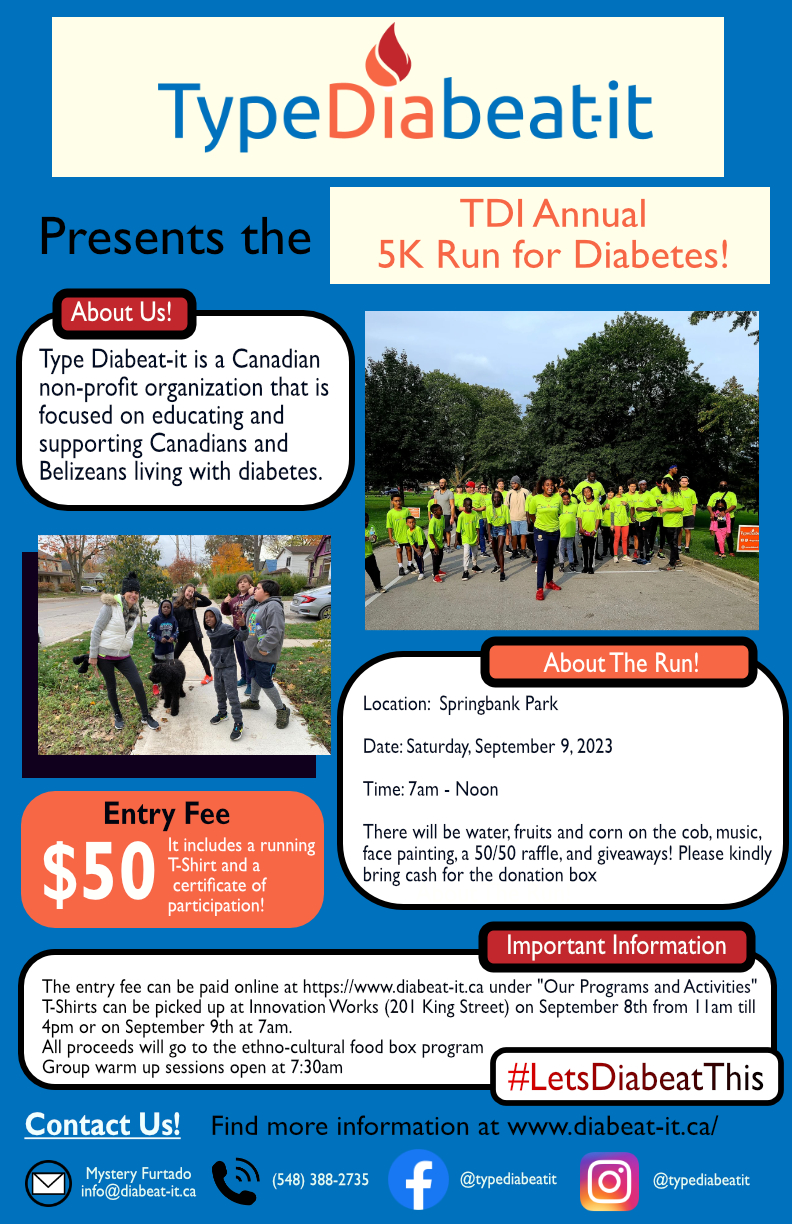 18/113
[Speaker Notes: sgehlaut_poster.jpg]
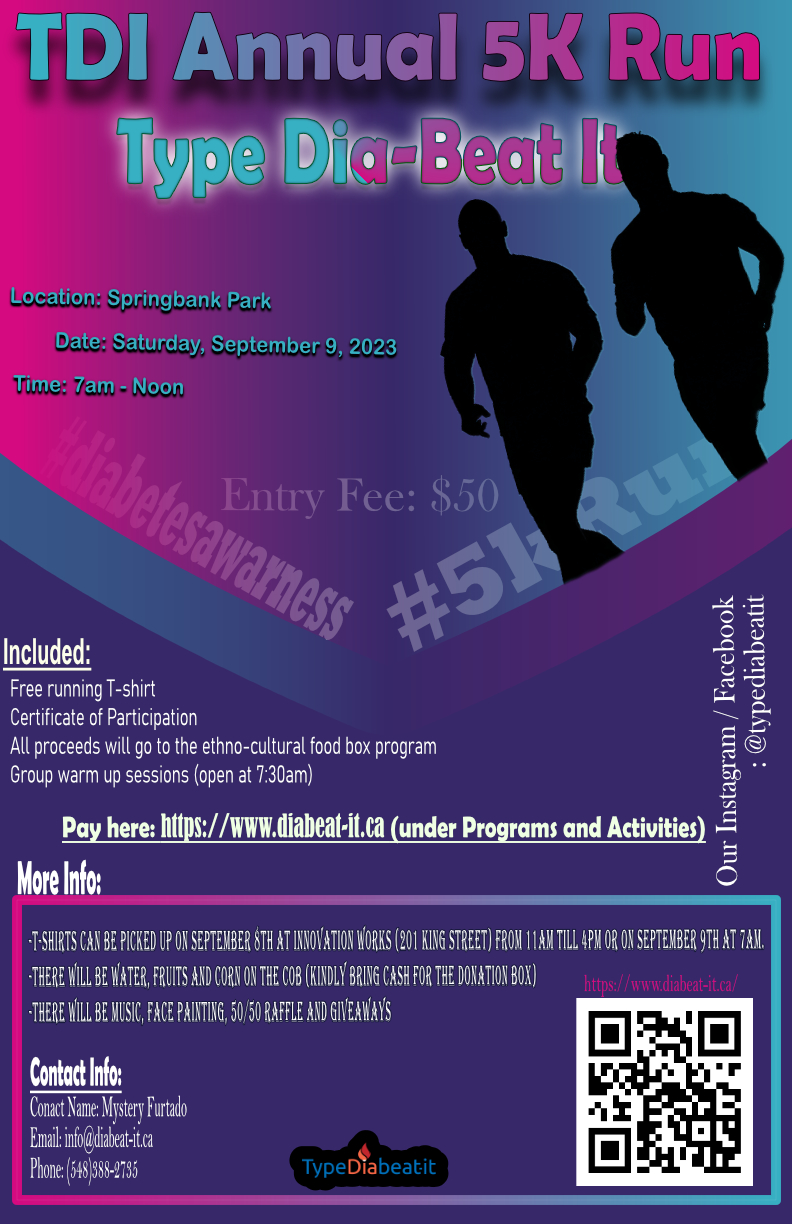 19/113
[Speaker Notes: sfarruk4_poster.jpg]
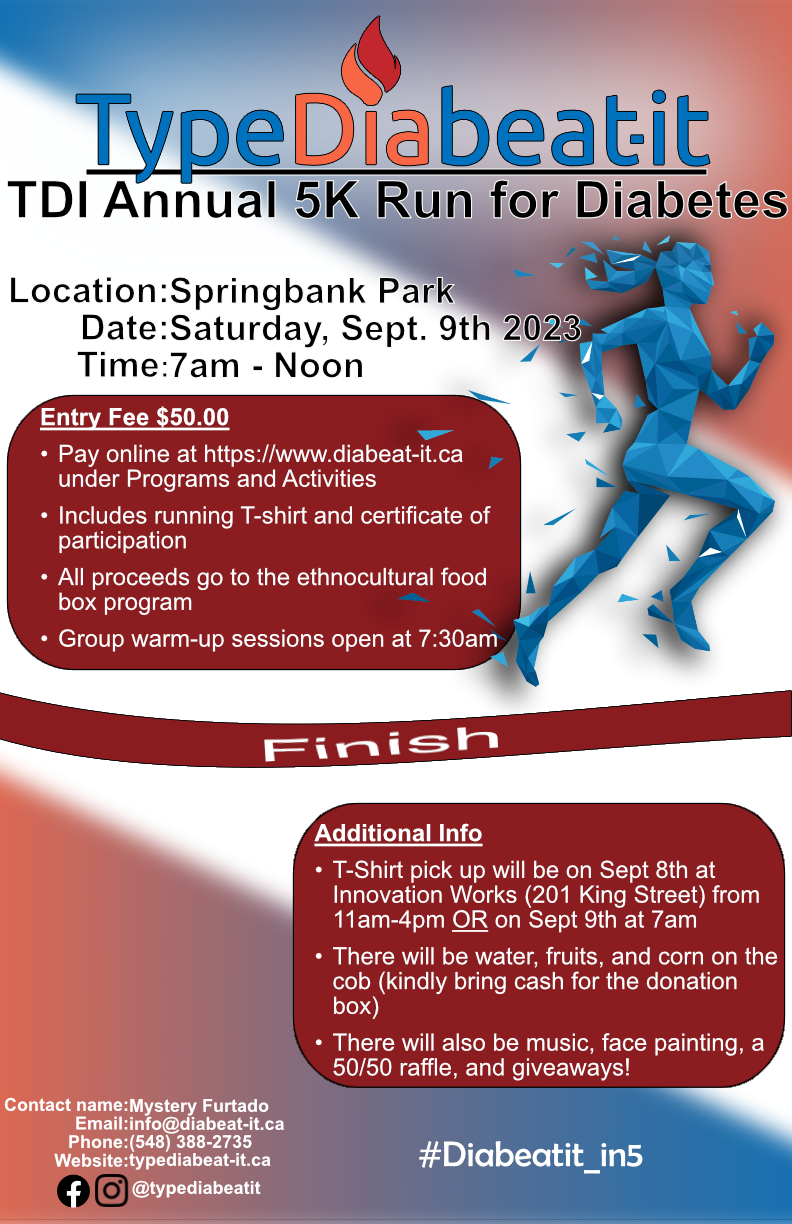 20/113
[Speaker Notes: sfair2_poster.jpg]
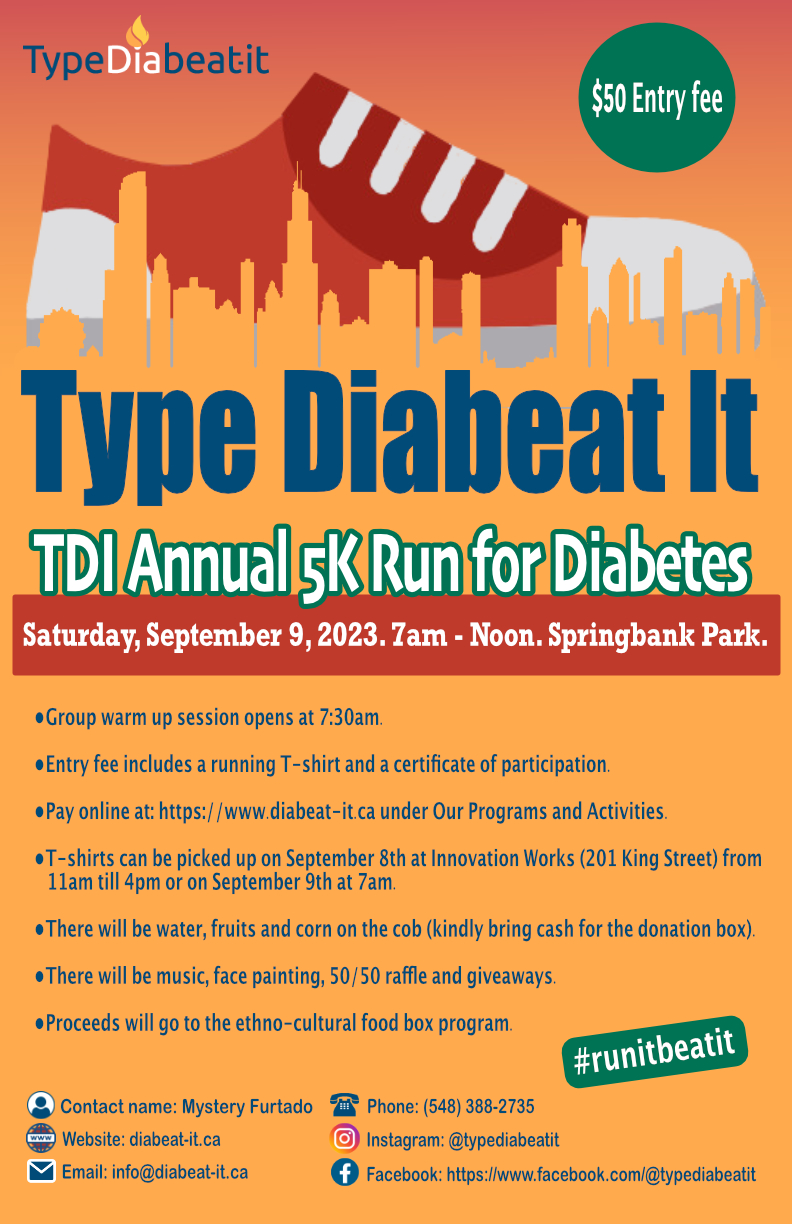 21/113
[Speaker Notes: selrifai_poster.jpg]
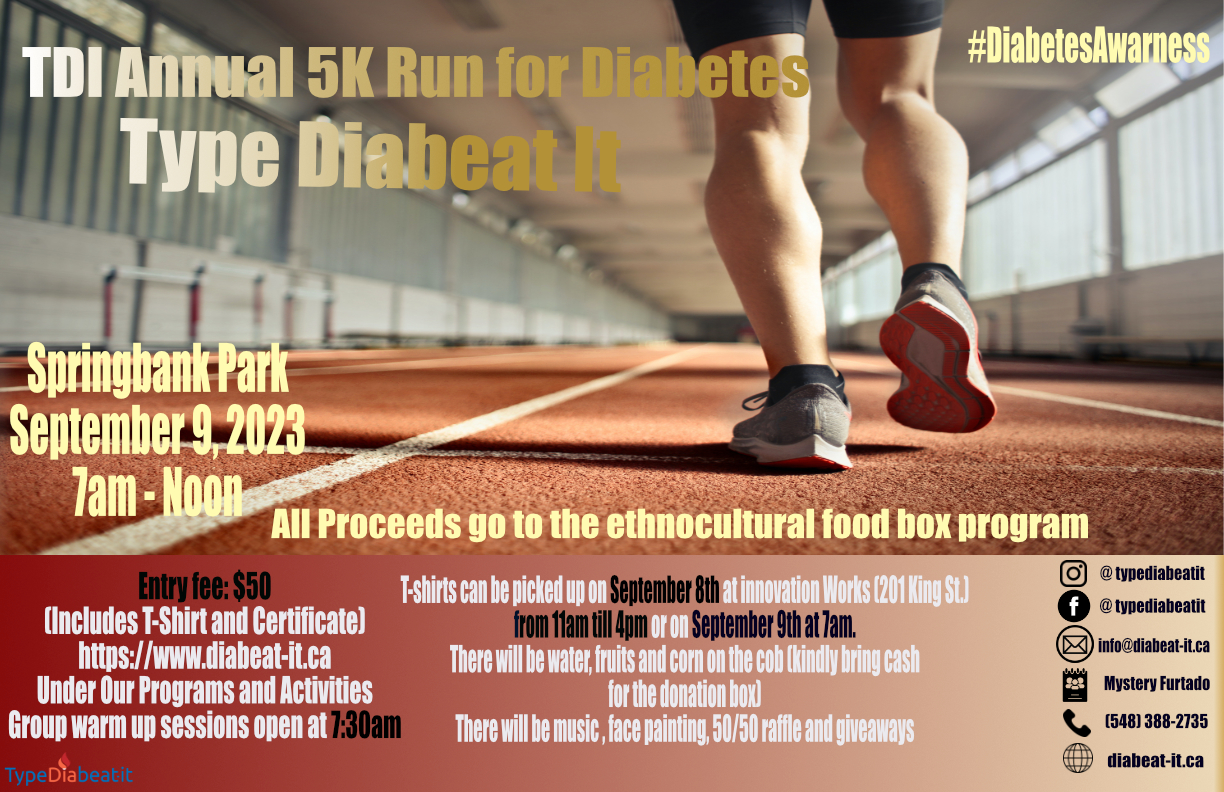 22/113
[Speaker Notes: selbatan_poster.jpg]
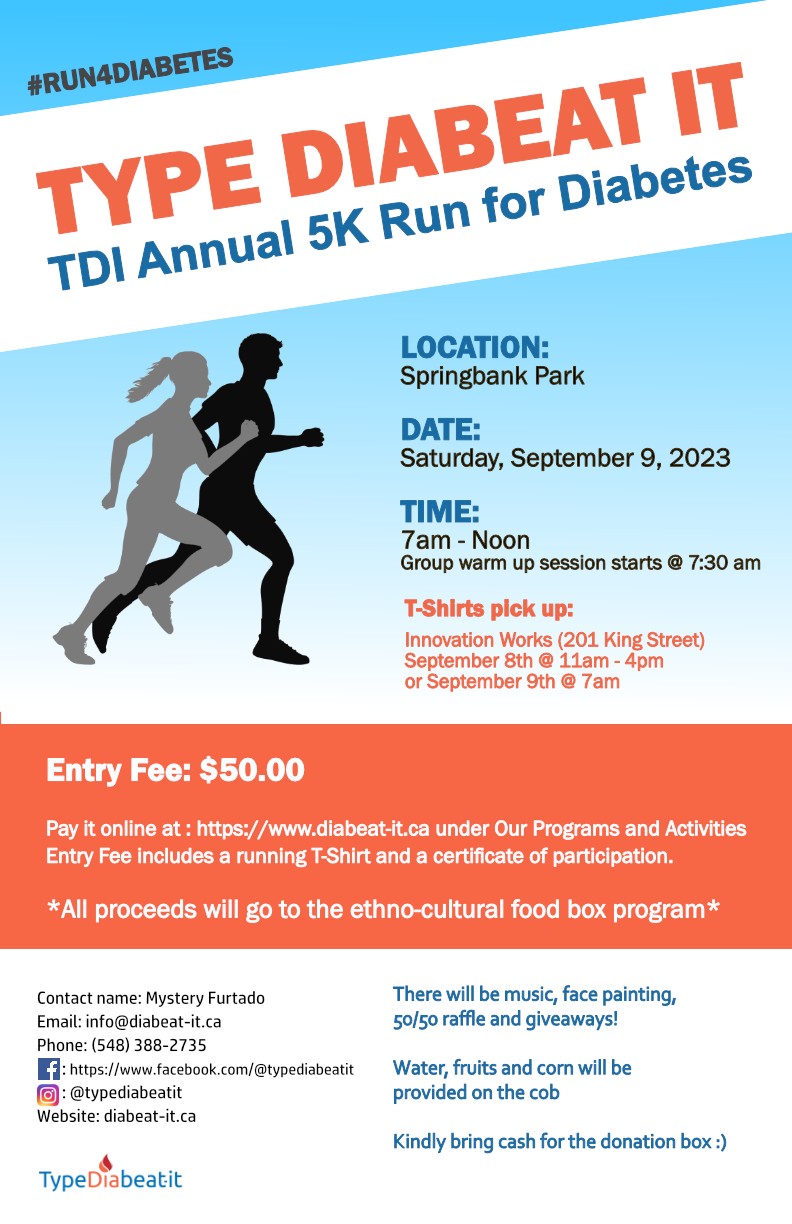 23/113
[Speaker Notes: sdubervi_poster.jpg]
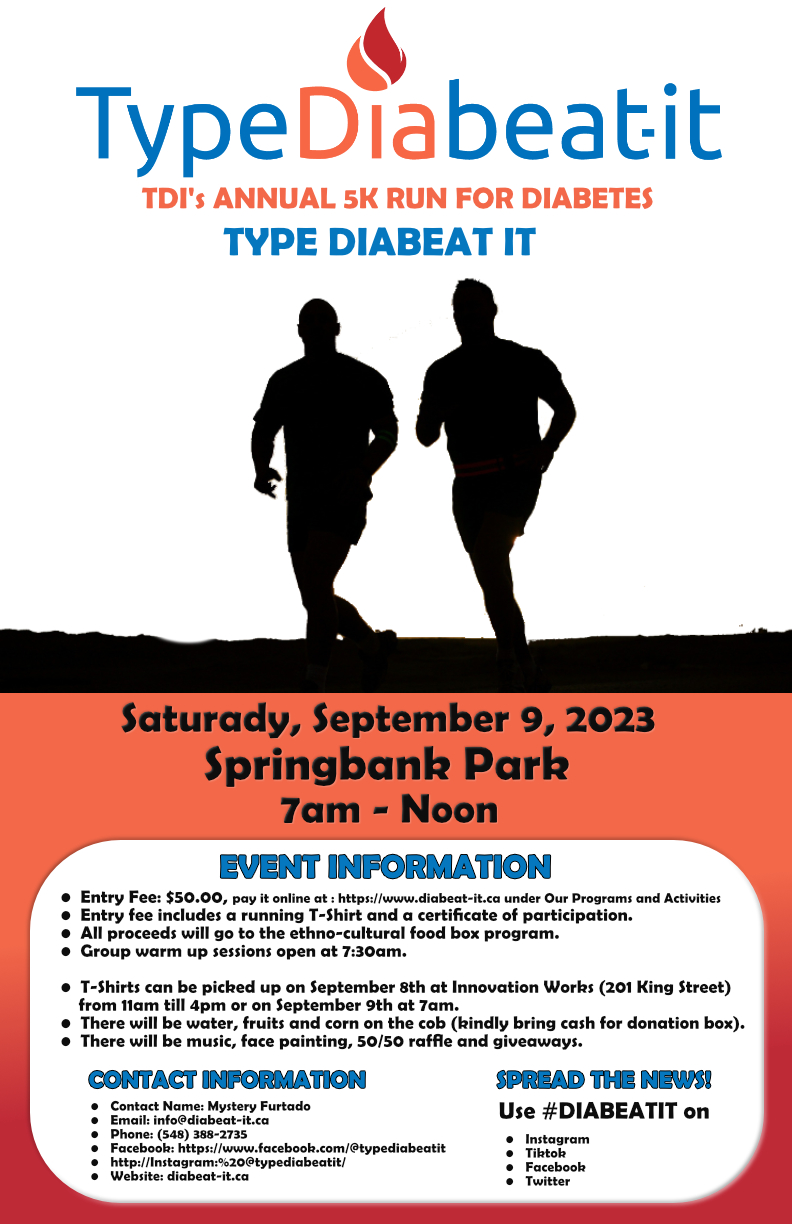 24/113
[Speaker Notes: rhecht_poster.jpg]
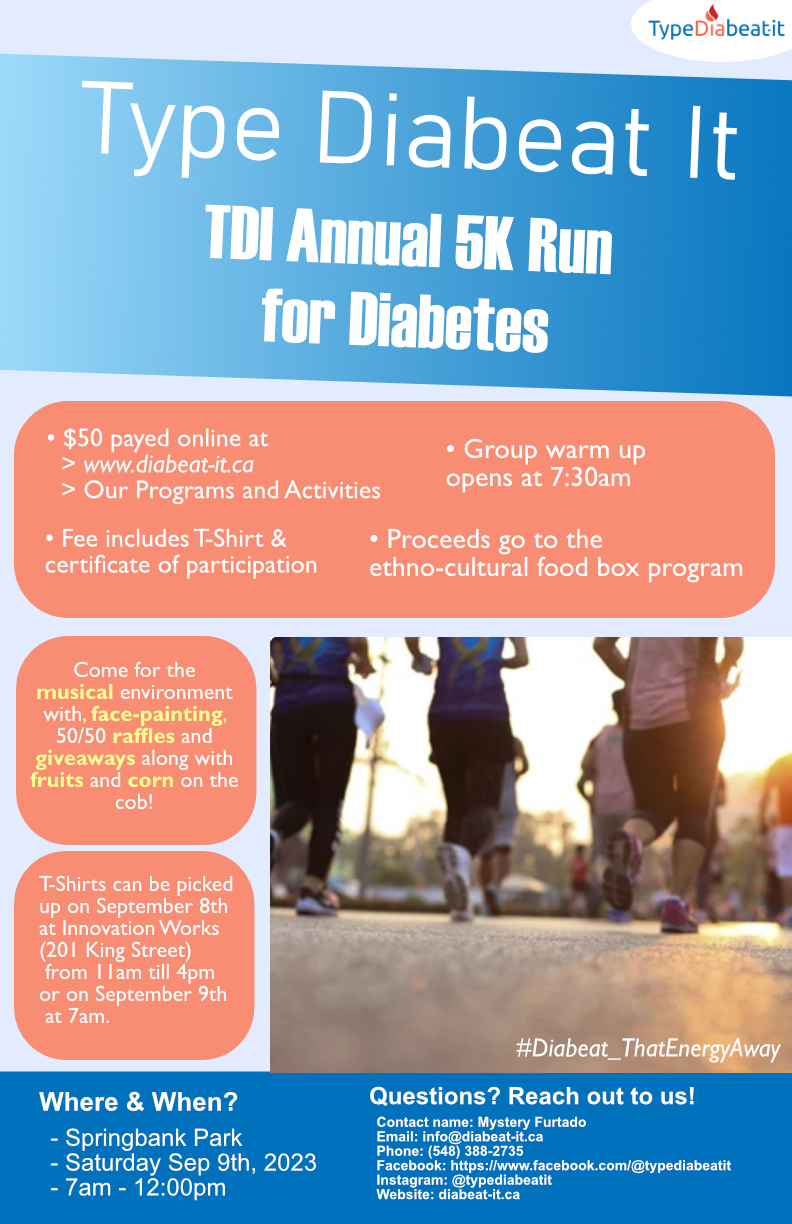 25/113
[Speaker Notes: rhampole_poster.jpg]
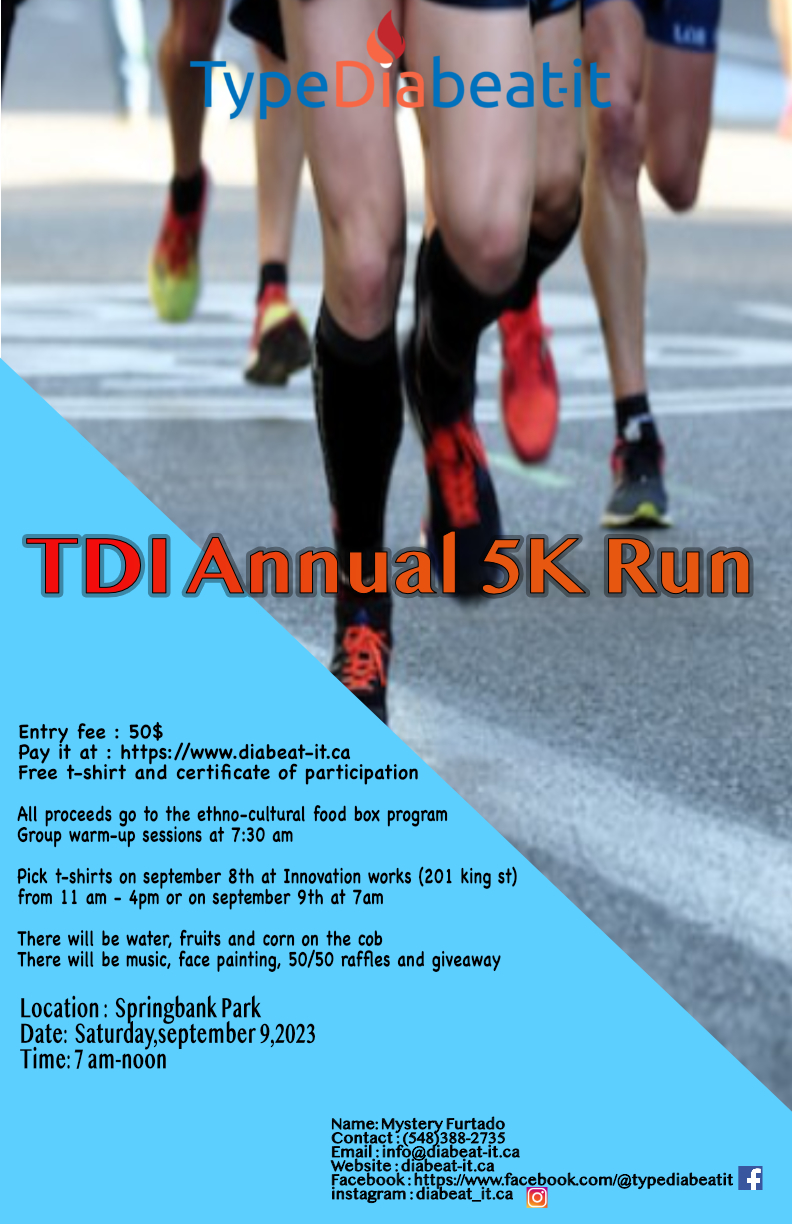 26/113
[Speaker Notes: rgulati7_poster.jpg]
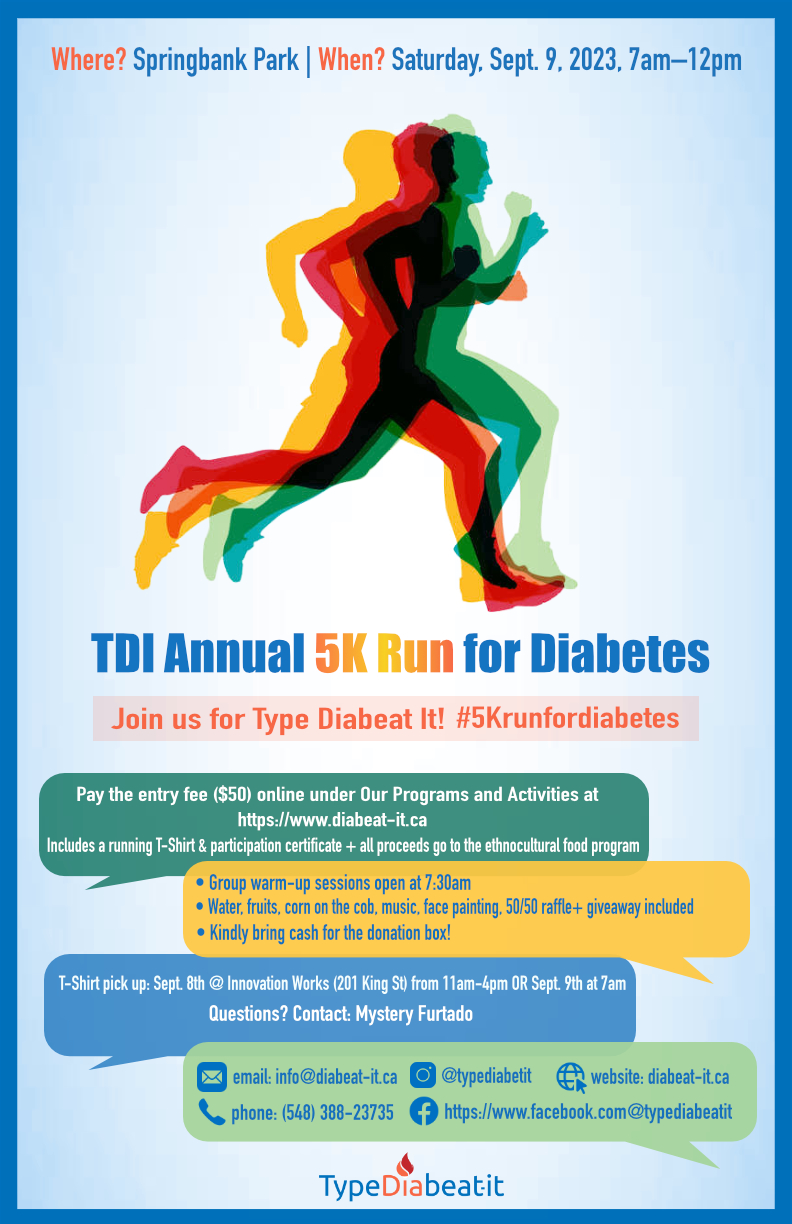 27/113
[Speaker Notes: rgao94_poster.jpg]
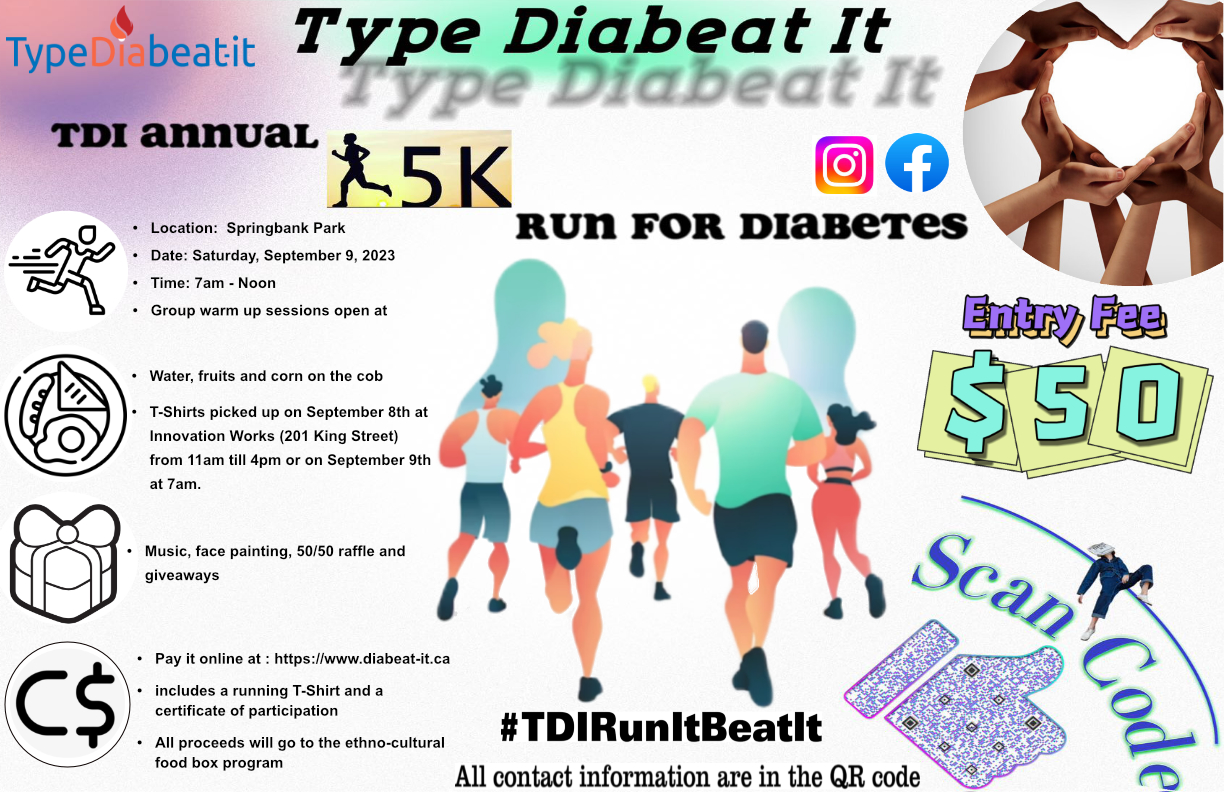 28/113
[Speaker Notes: rdong44_poster.jpg]
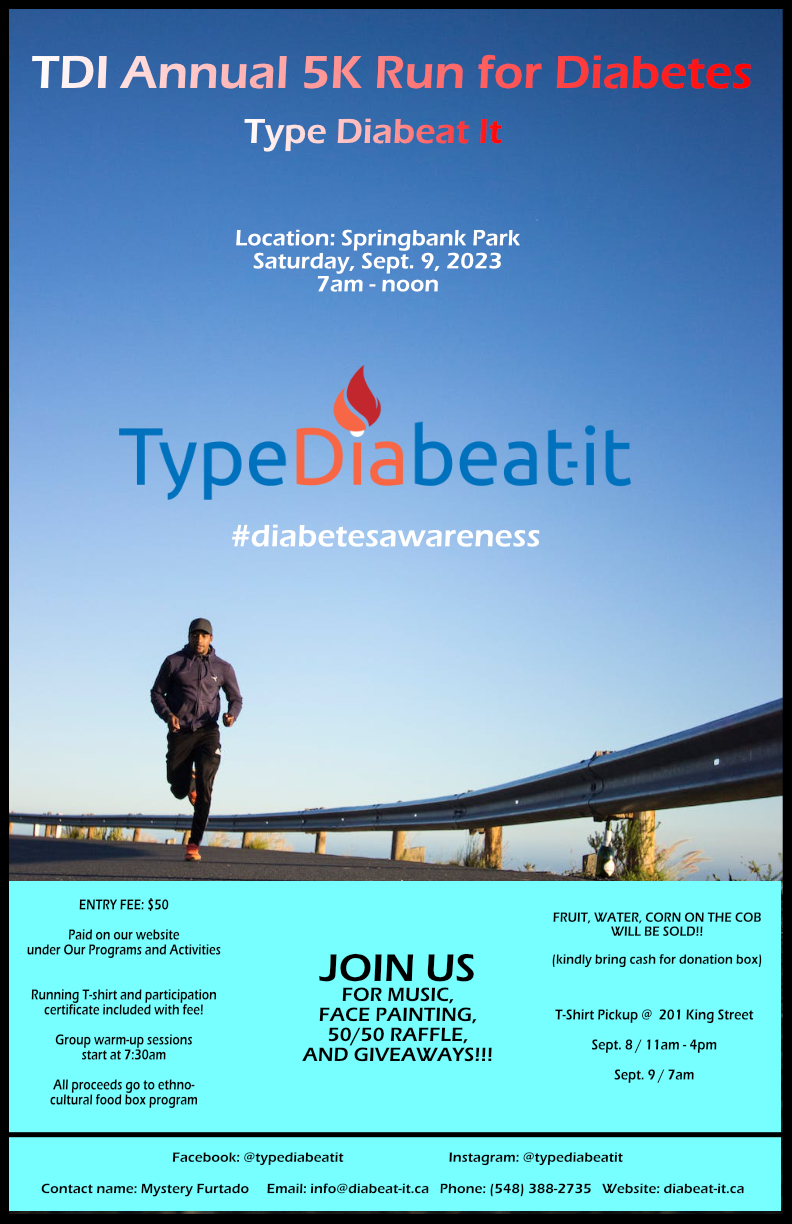 29/113
[Speaker Notes: rdogar_poster.jpg]
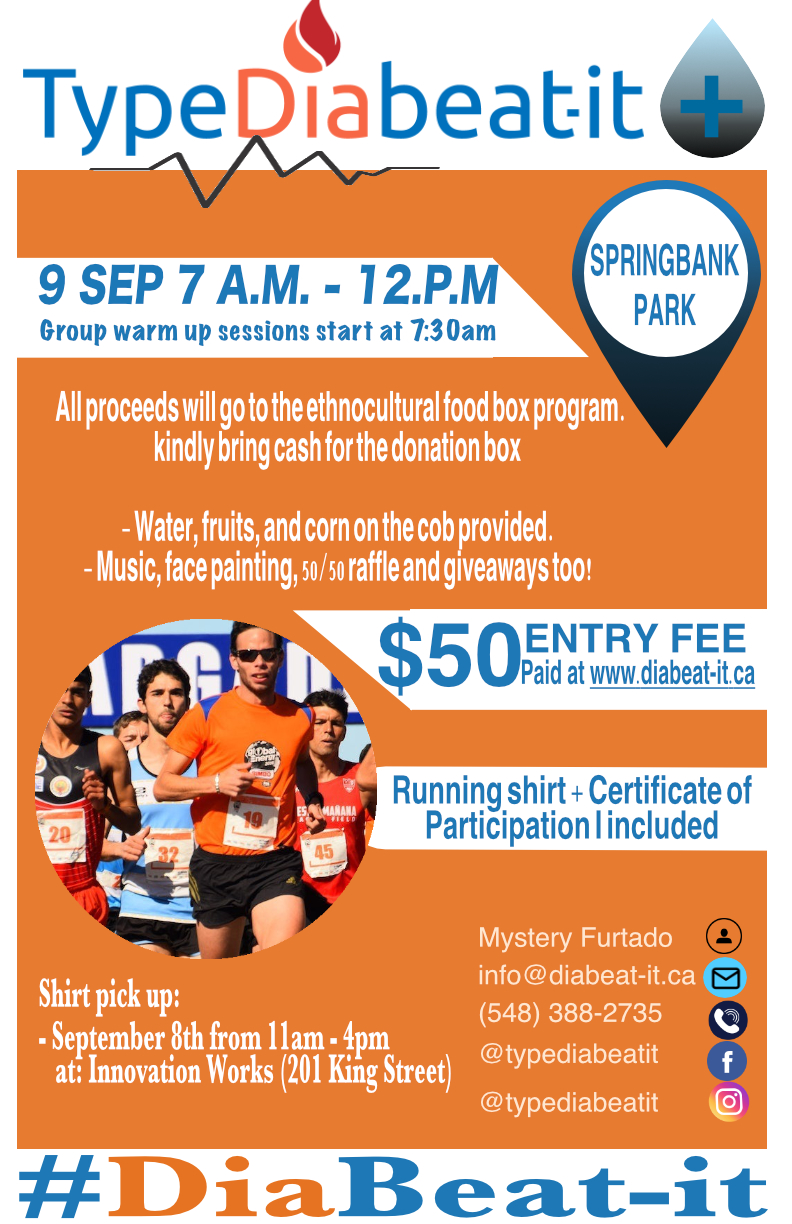 30/113
[Speaker Notes: rdhir22_poster.jpg]
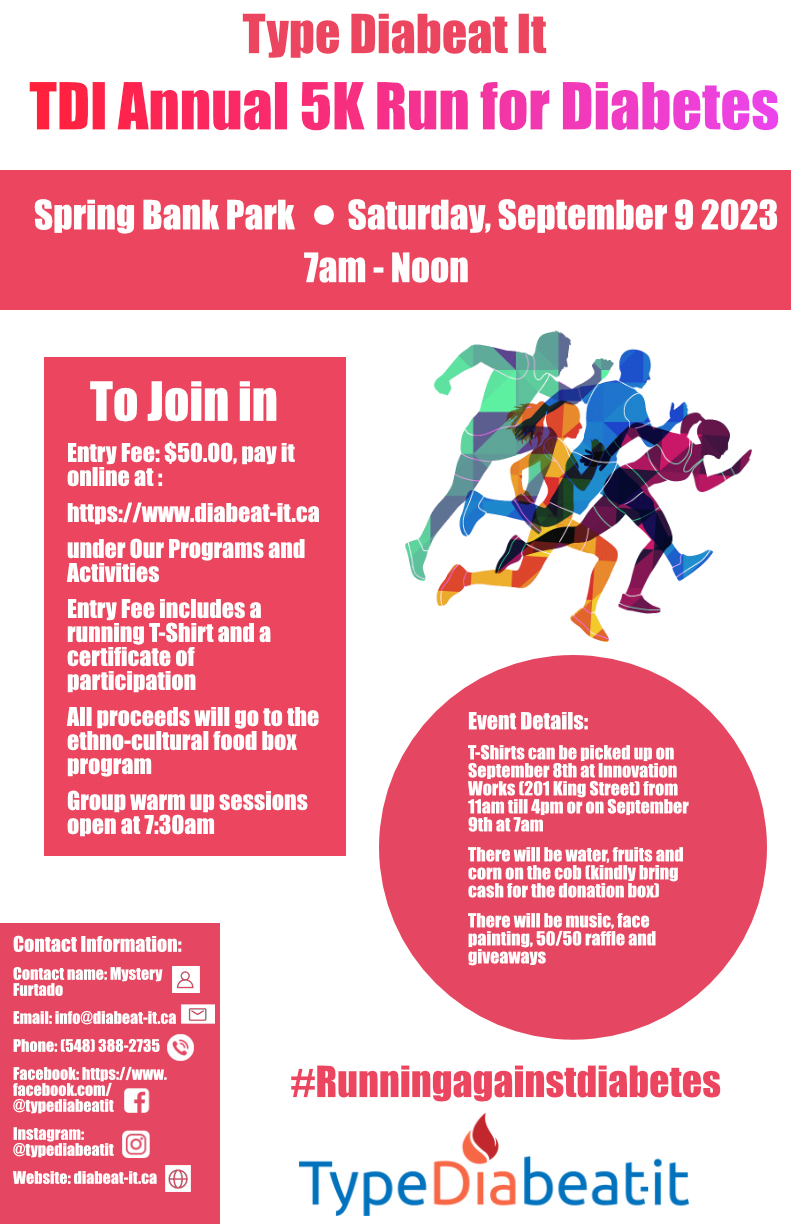 31/113
[Speaker Notes: pgrant9_poster.jpg]
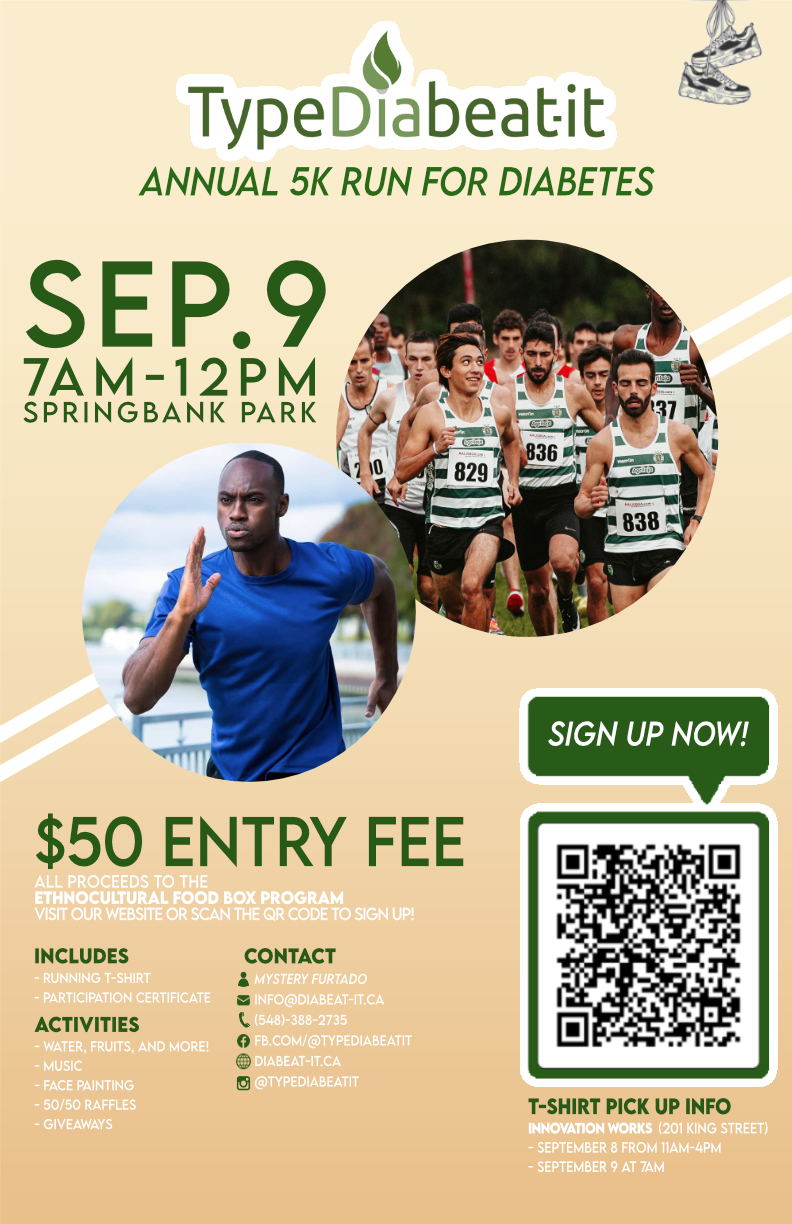 32/113
[Speaker Notes: pdizon2_poster.jpg]
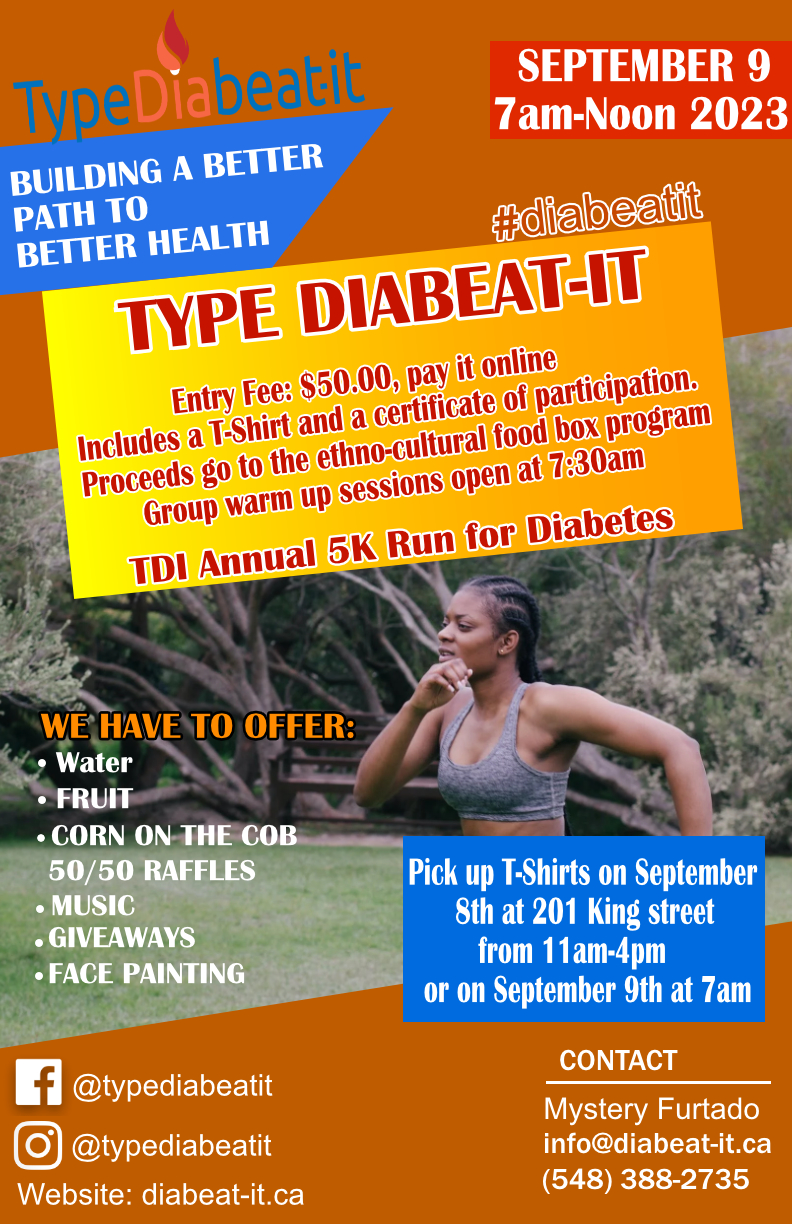 33/113
[Speaker Notes: mhende56_poster.jpg]
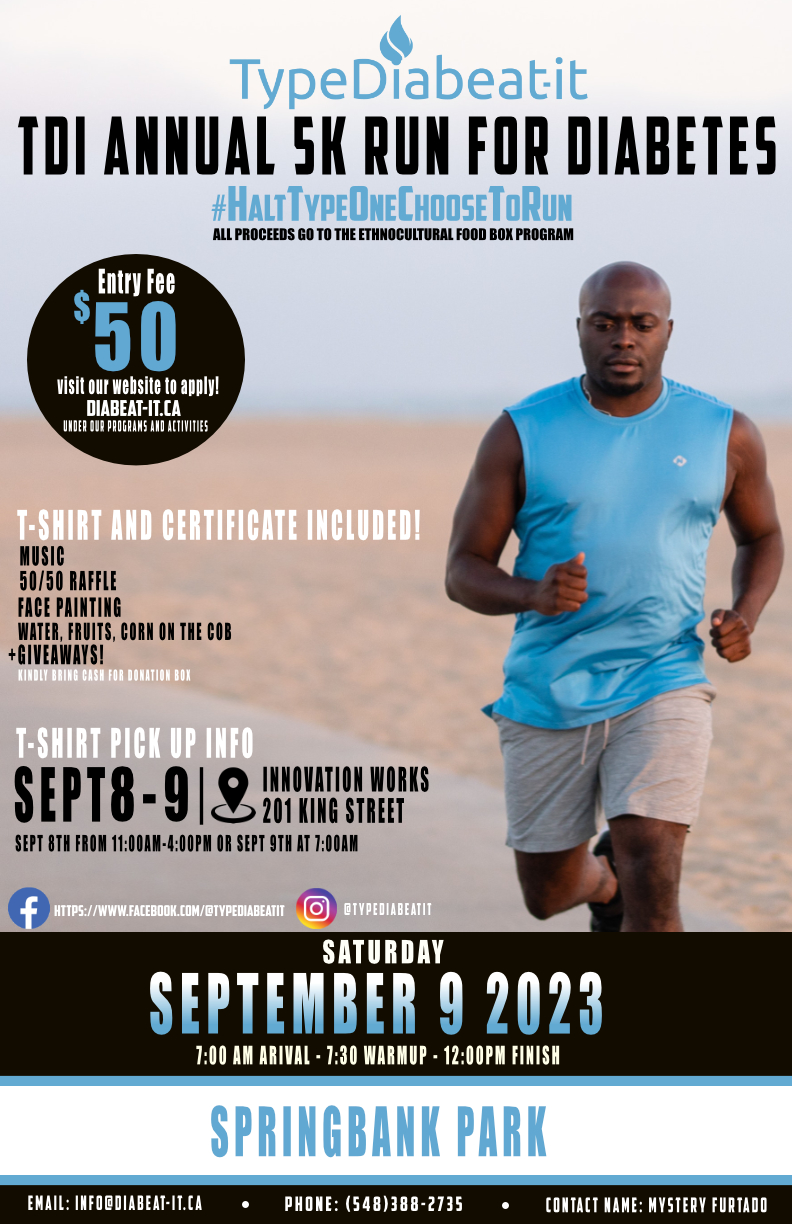 34/113
[Speaker Notes: mheinri4_poster.jpg]
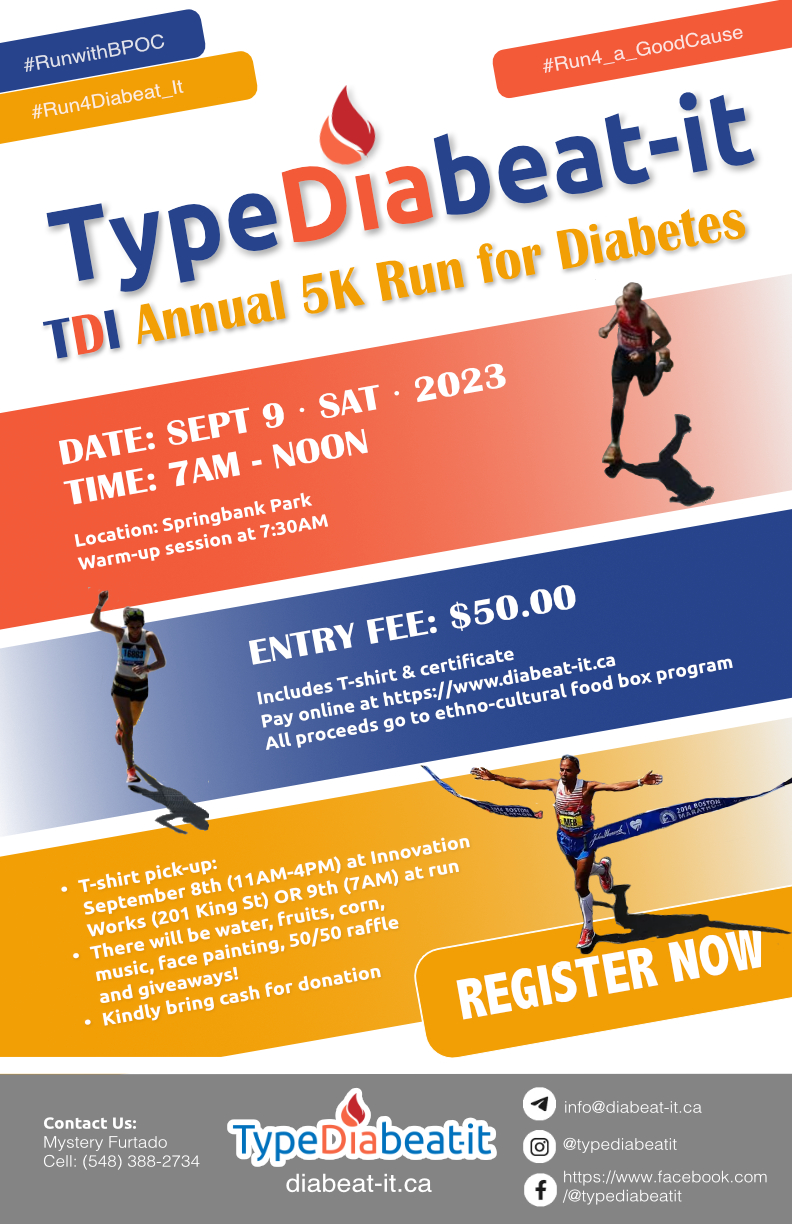 35/113
[Speaker Notes: mguo93_poster.jpg]
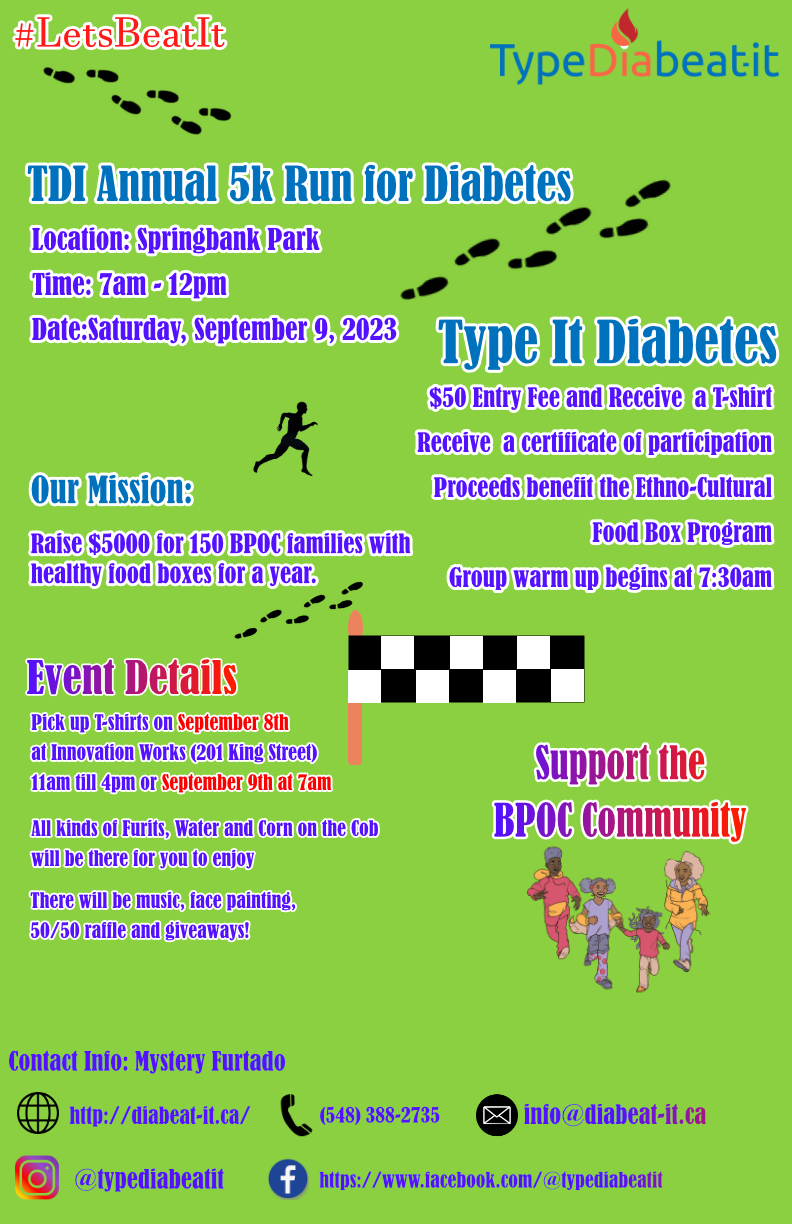 36/113
[Speaker Notes: mglean2_poster.jpg]
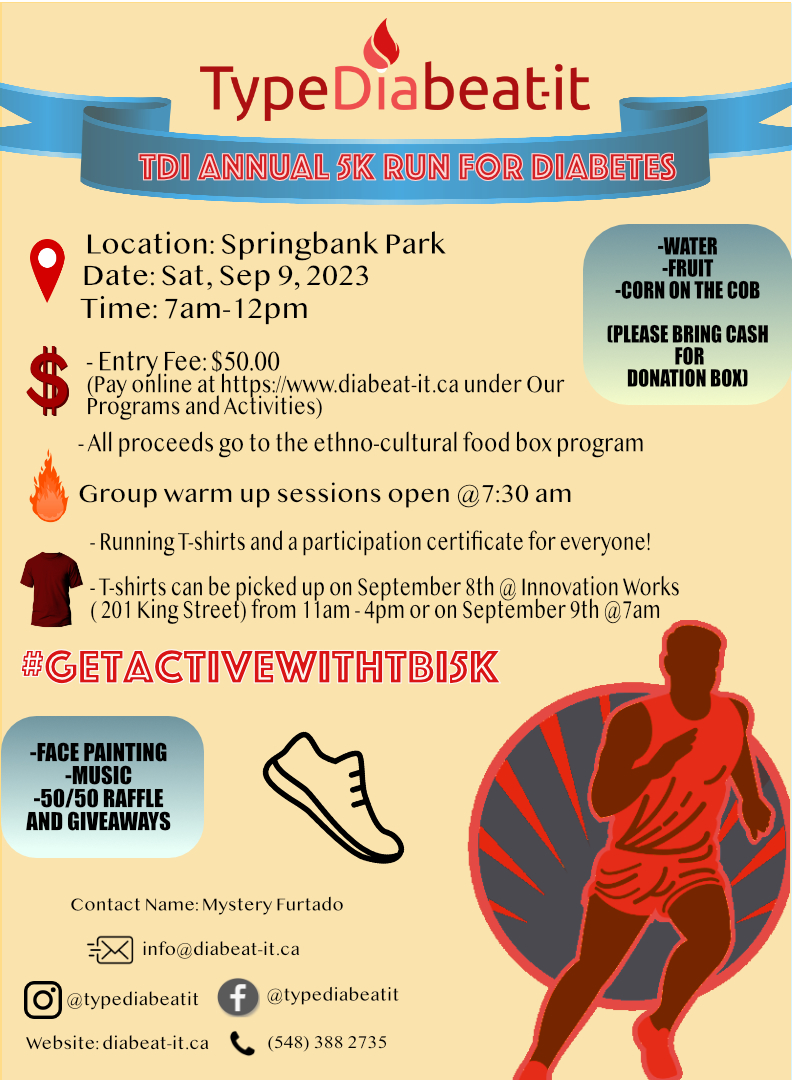 37/113
[Speaker Notes: mgiovenc_poster.jpg]
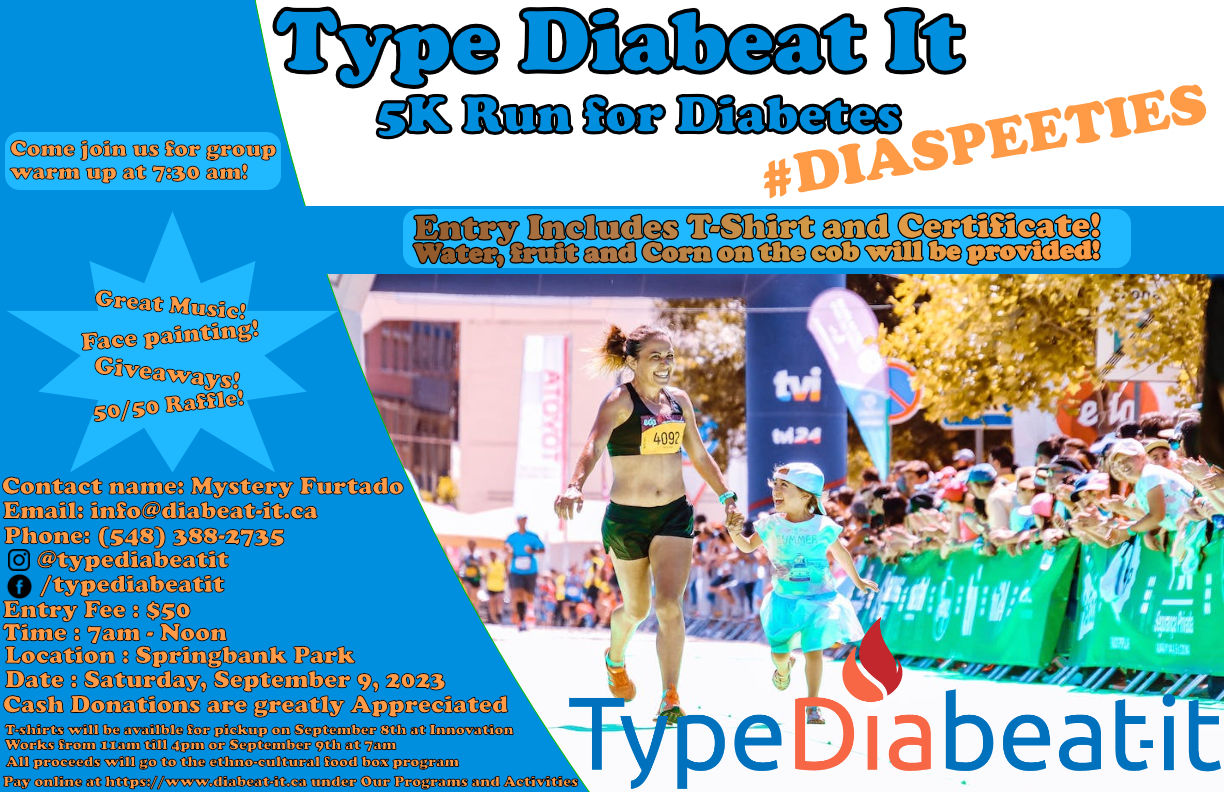 38/113
[Speaker Notes: mfung48_poster.jpg]
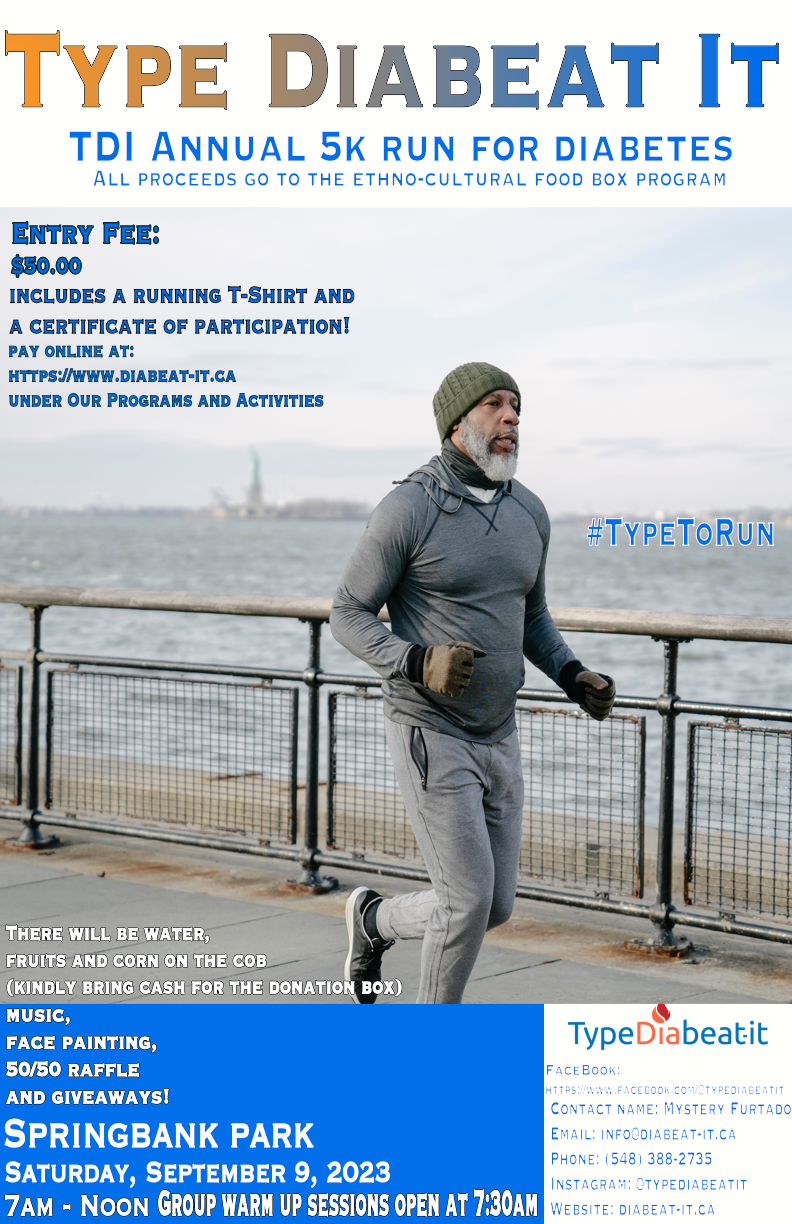 39/113
[Speaker Notes: mfisico4_poster.jpg]
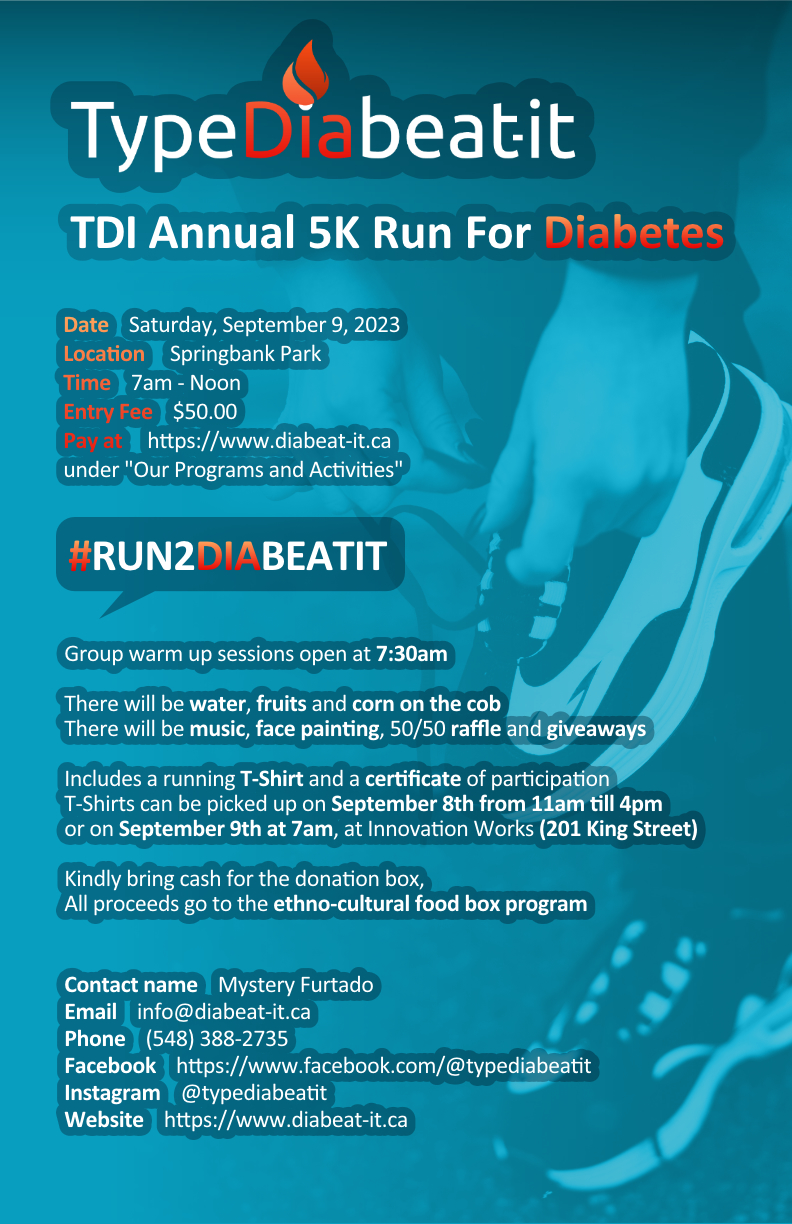 40/113
[Speaker Notes: mfedoro3_poster.jpg]
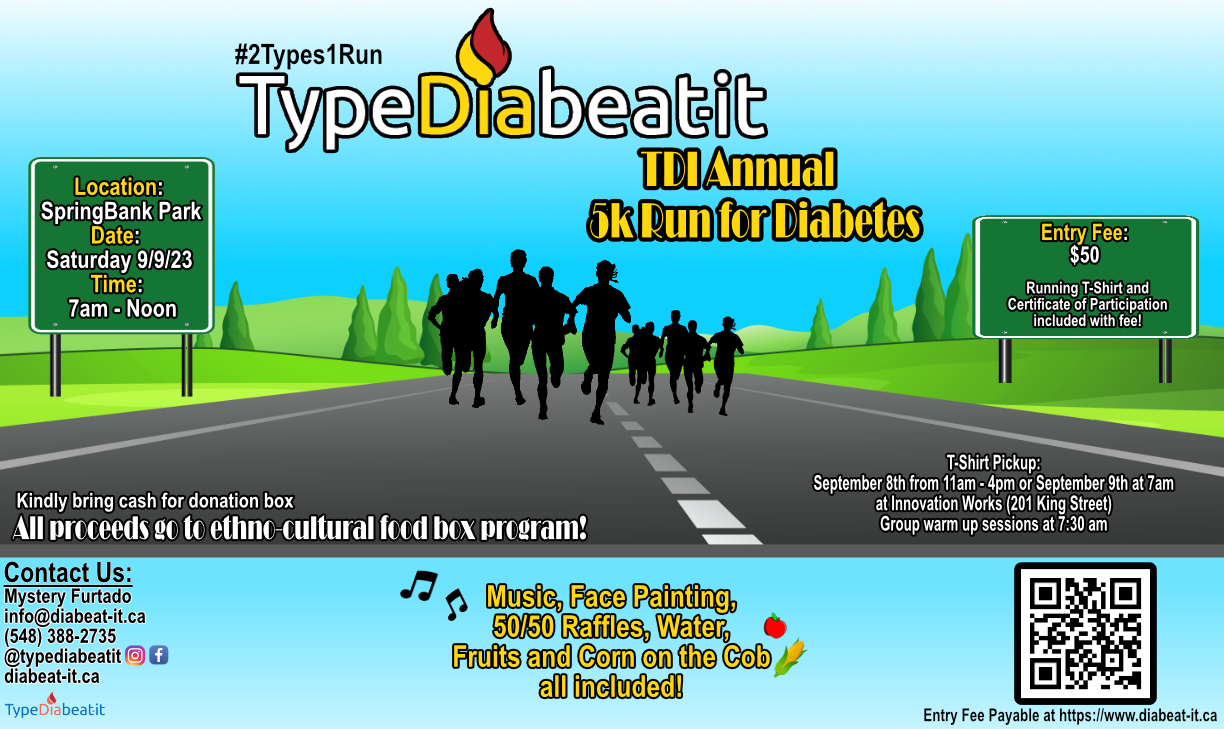 41/113
[Speaker Notes: mdvorski_poster.jpg]
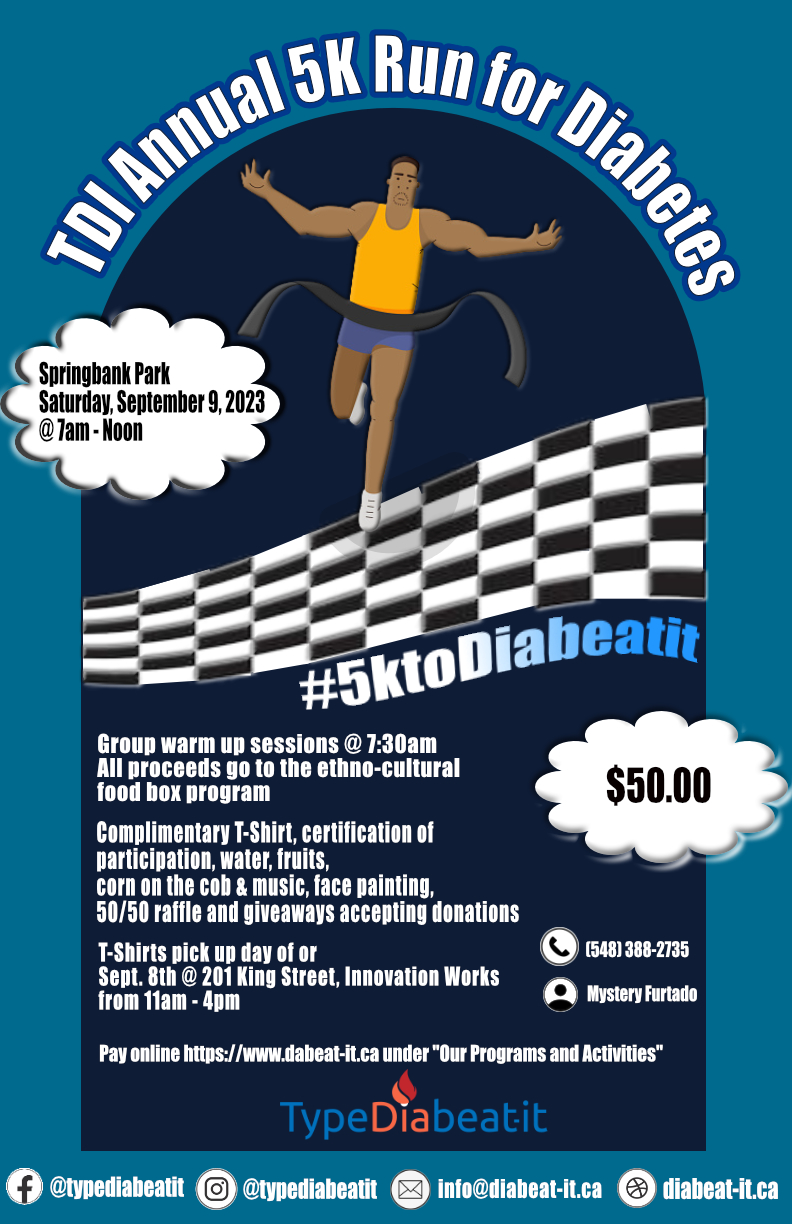 42/113
[Speaker Notes: mdoyle66_poster.jpg]
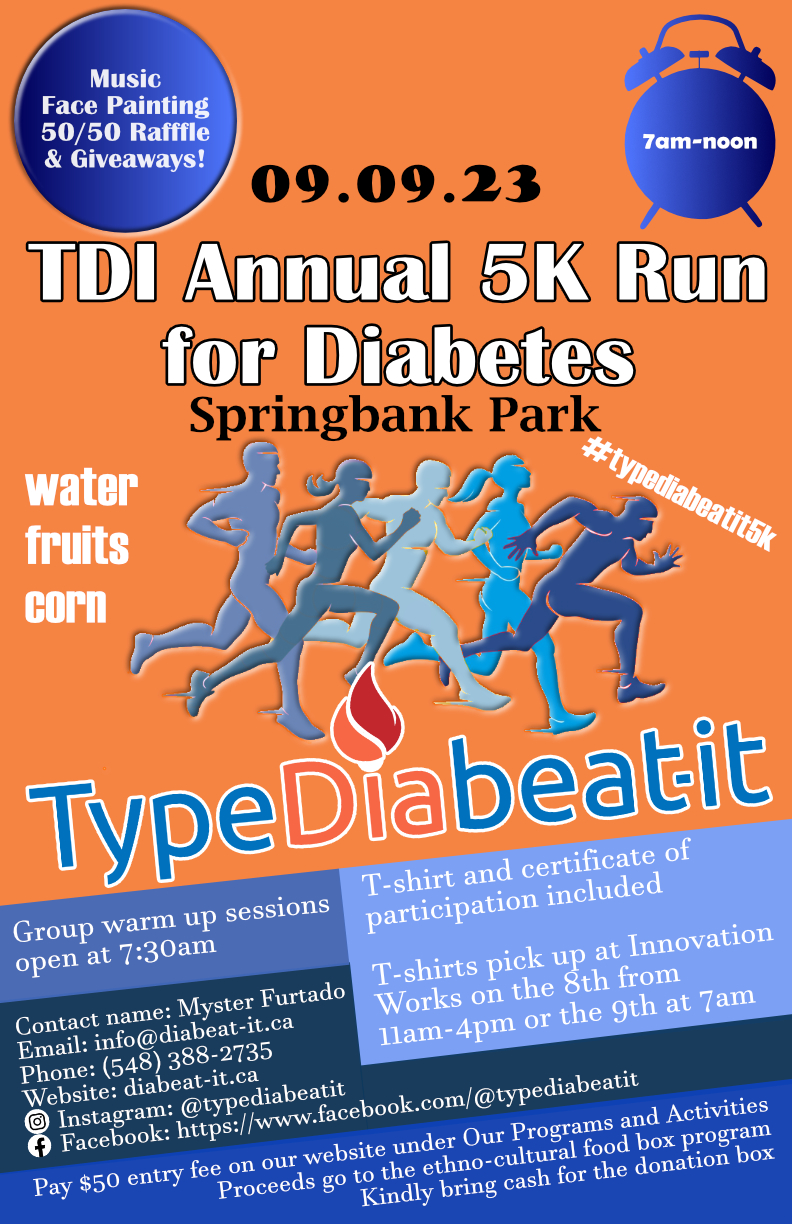 43/113
[Speaker Notes: mdonofr3_poster.jpg]
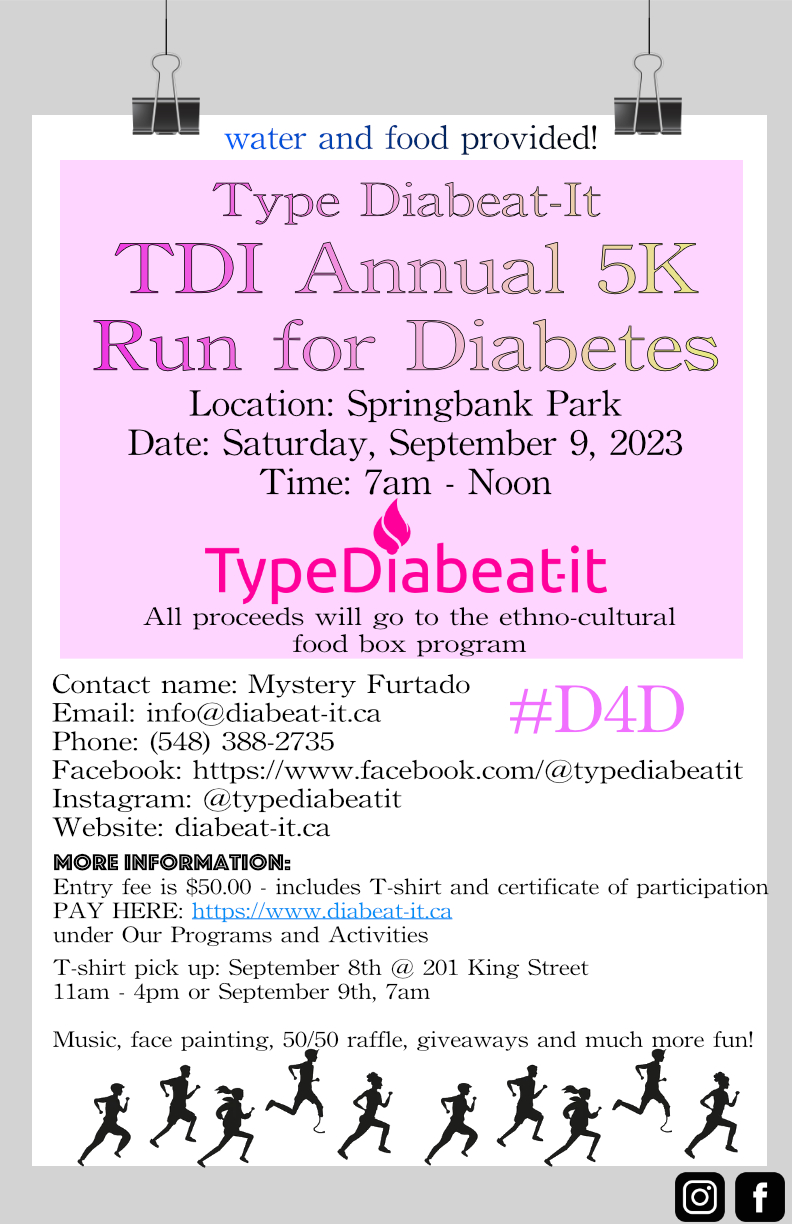 44/113
[Speaker Notes: mdietl_poster.jpg]
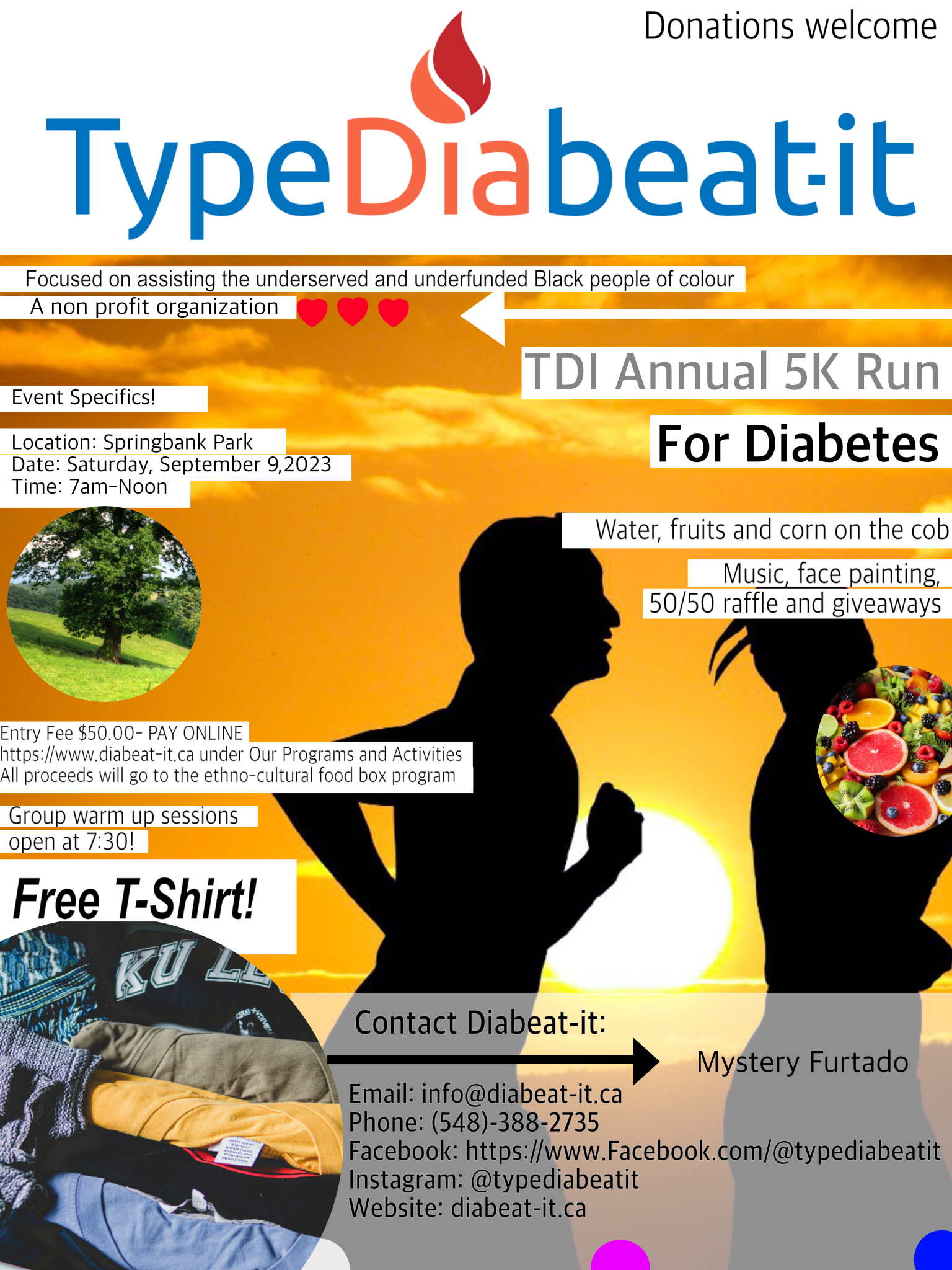 45/113
[Speaker Notes: mdejon6_poster.jpg]
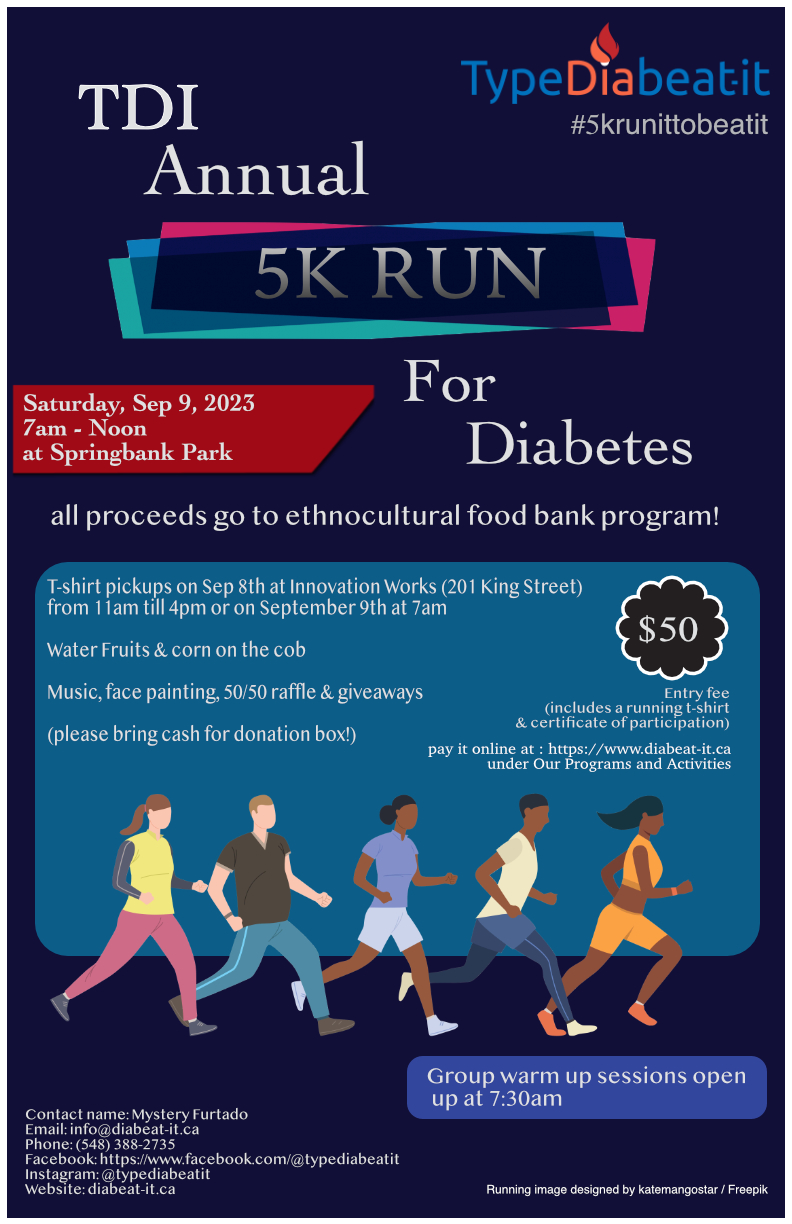 46/113
[Speaker Notes: mdehgh9_poster.jpg]
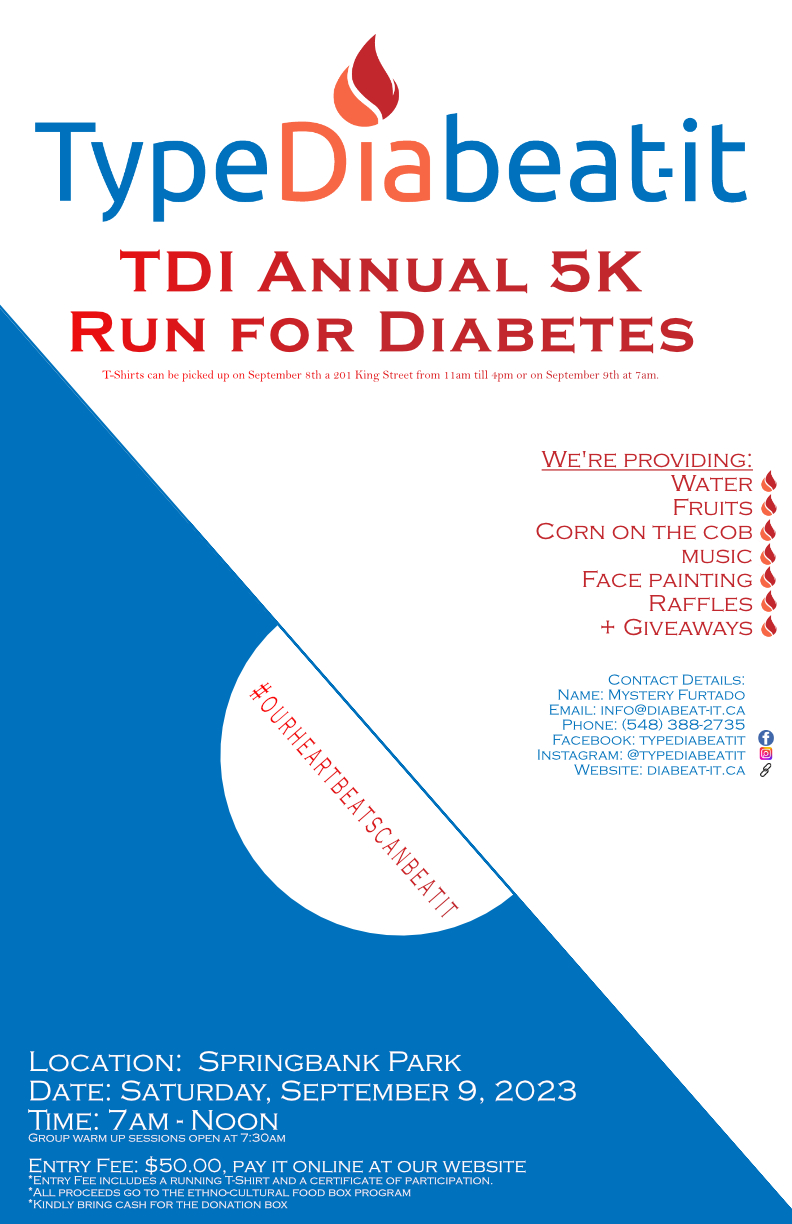 47/113
[Speaker Notes: mdawkin3_poster.jpg]
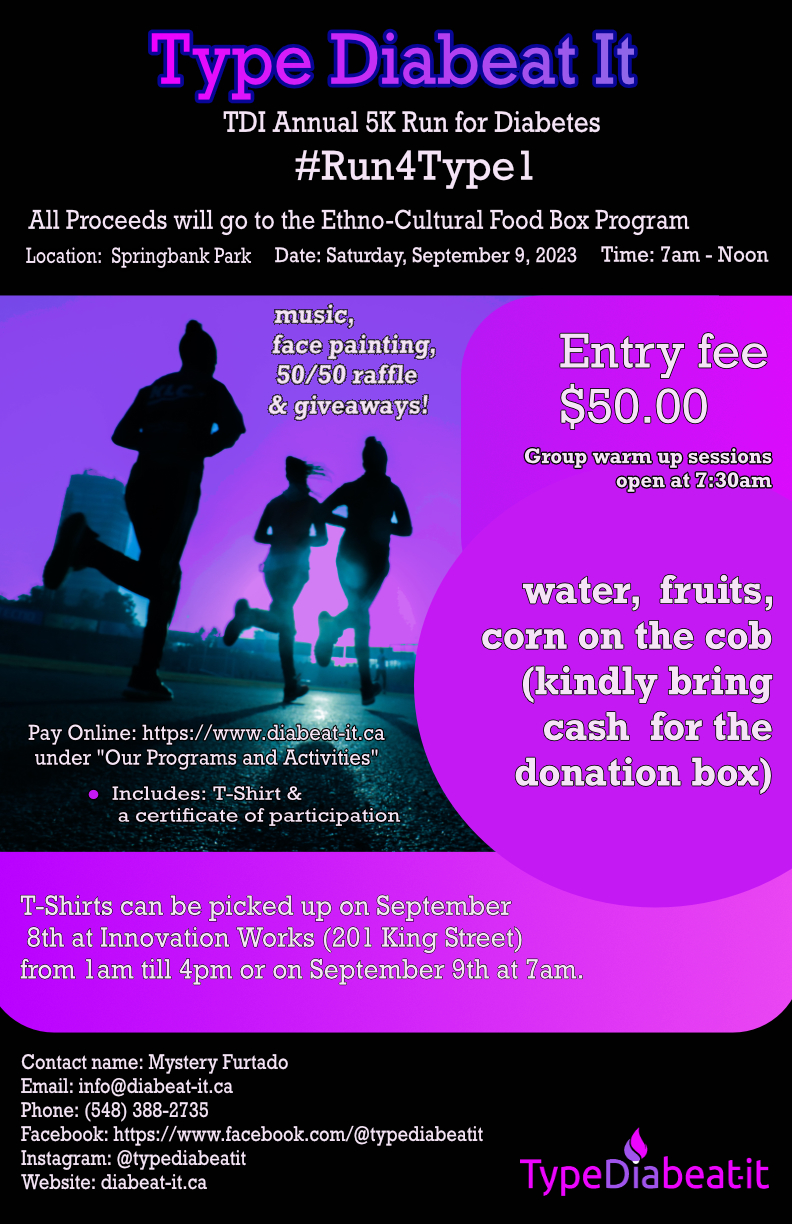 48/113
[Speaker Notes: mdabbs_poster.jpg]
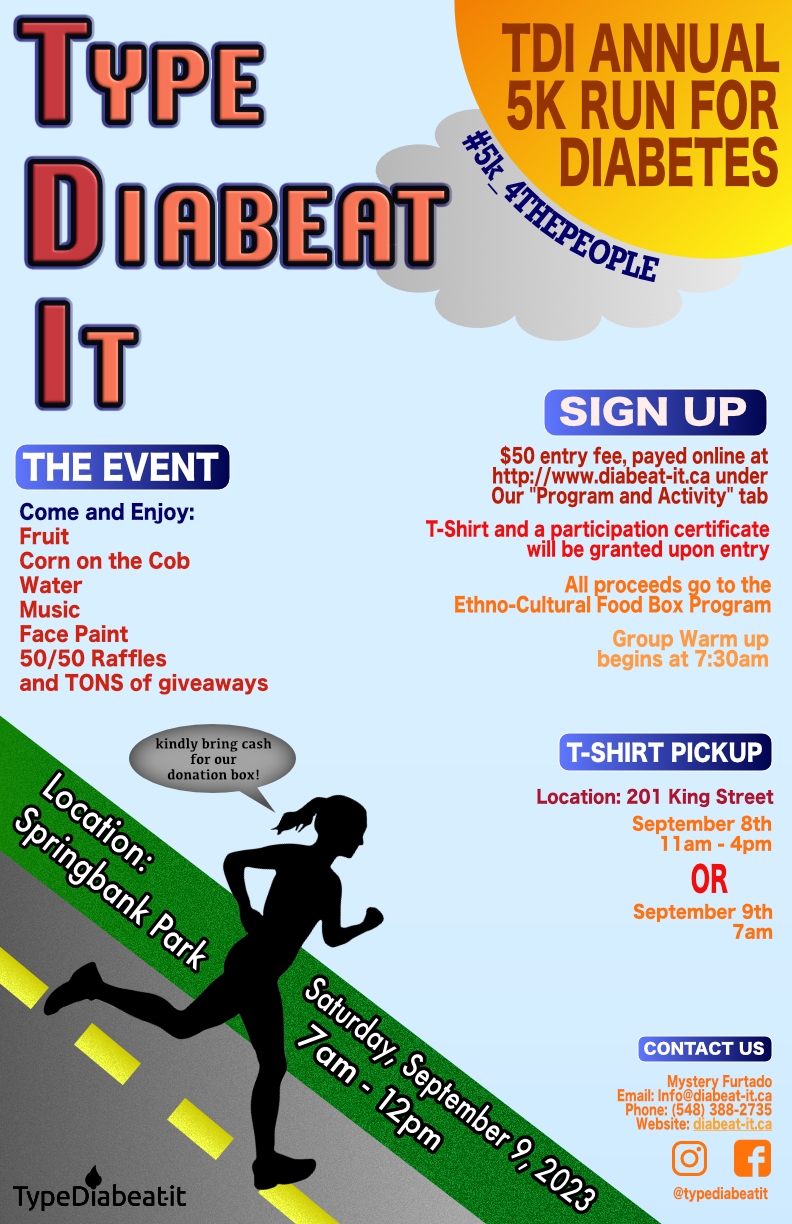 49/113
[Speaker Notes: lheller4_poster.jpg]
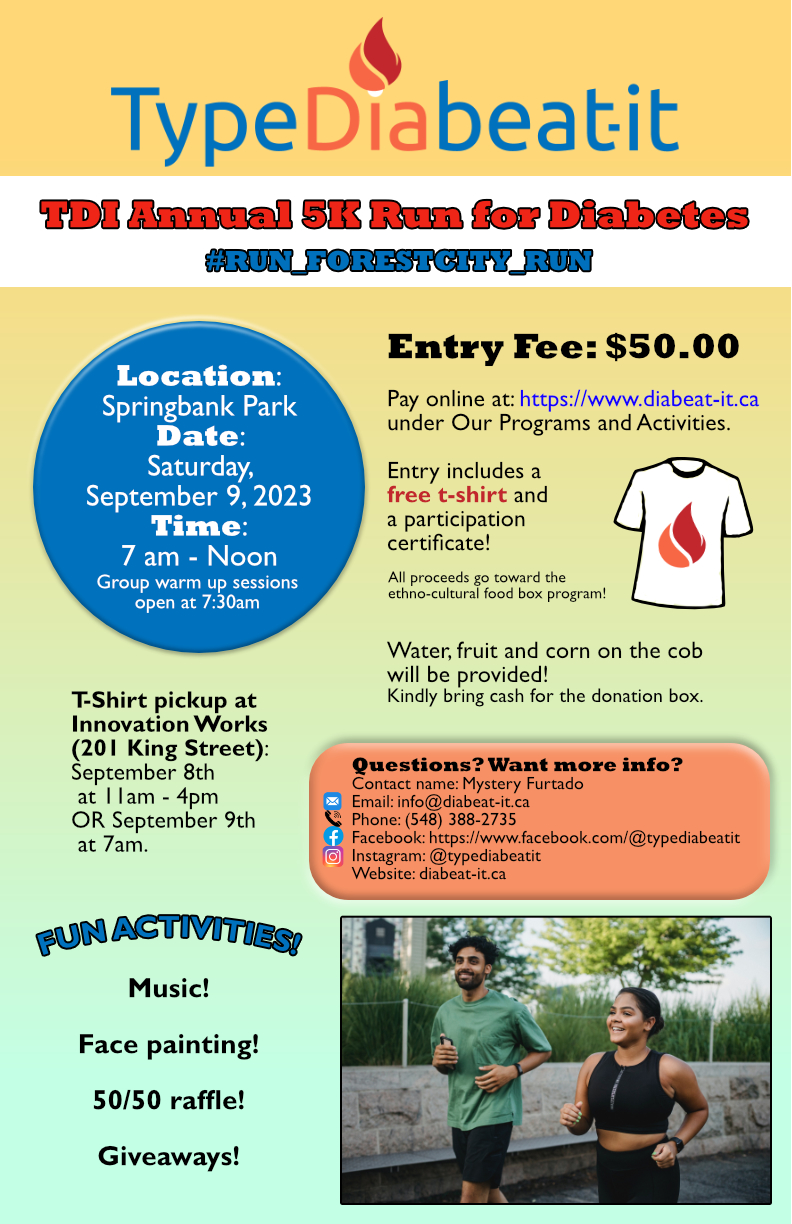 50/113
[Speaker Notes: lellio54_poster.jpg]
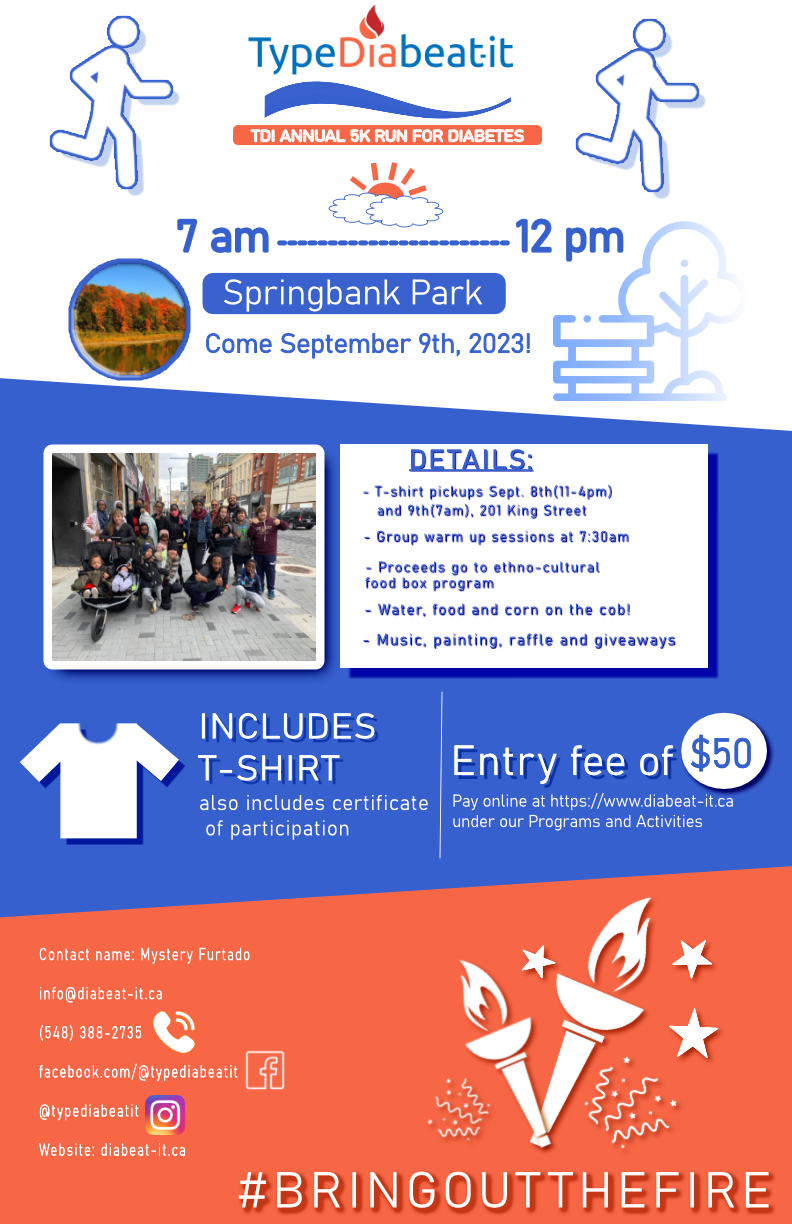 51/113
[Speaker Notes: lduarte_poster.jpg]
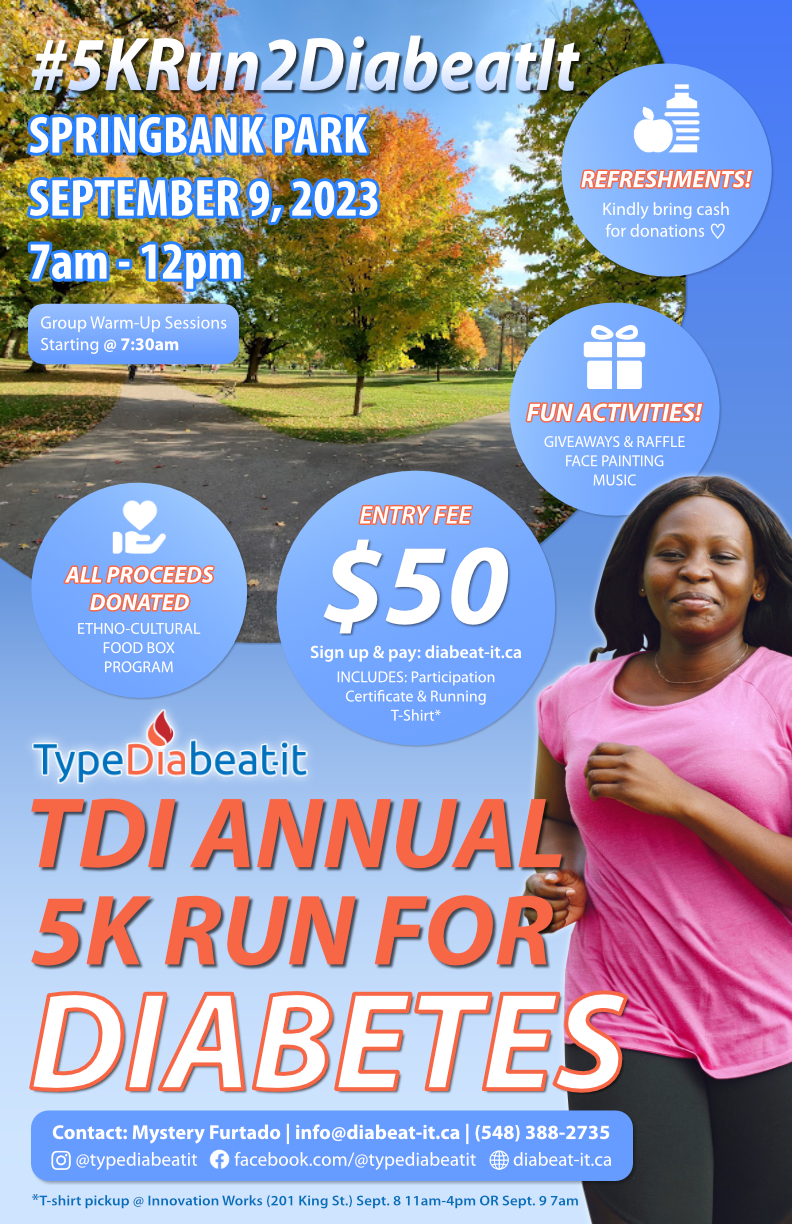 52/113
[Speaker Notes: ldong73_poster.jpg]
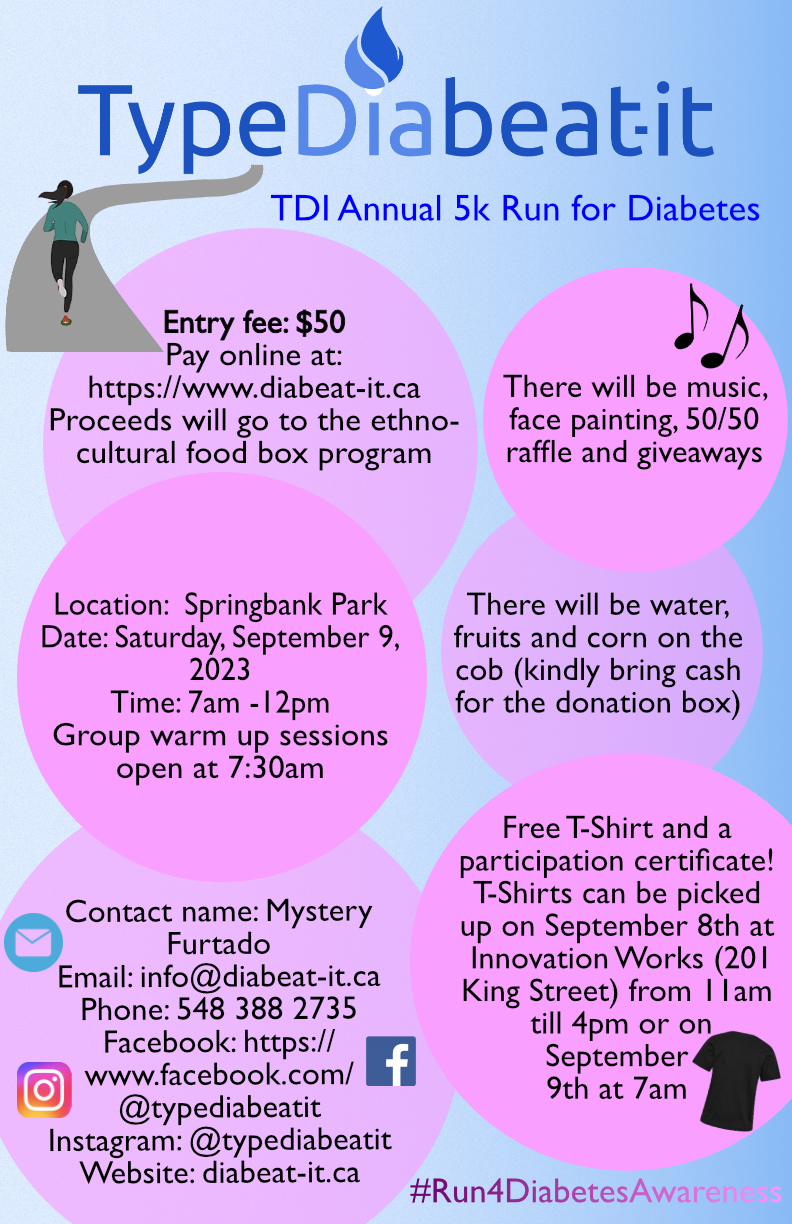 53/113
[Speaker Notes: khewitso_poster.jpg]
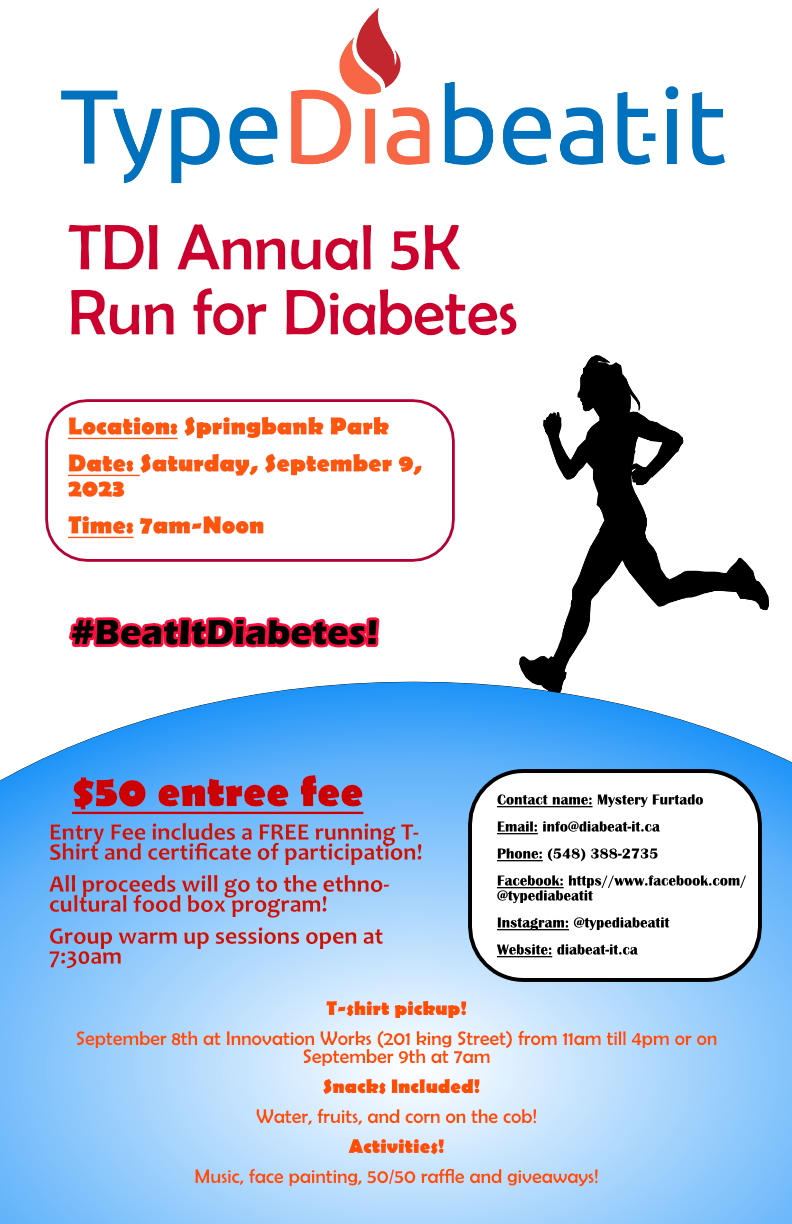 54/113
[Speaker Notes: kharr62_poster.jpg]
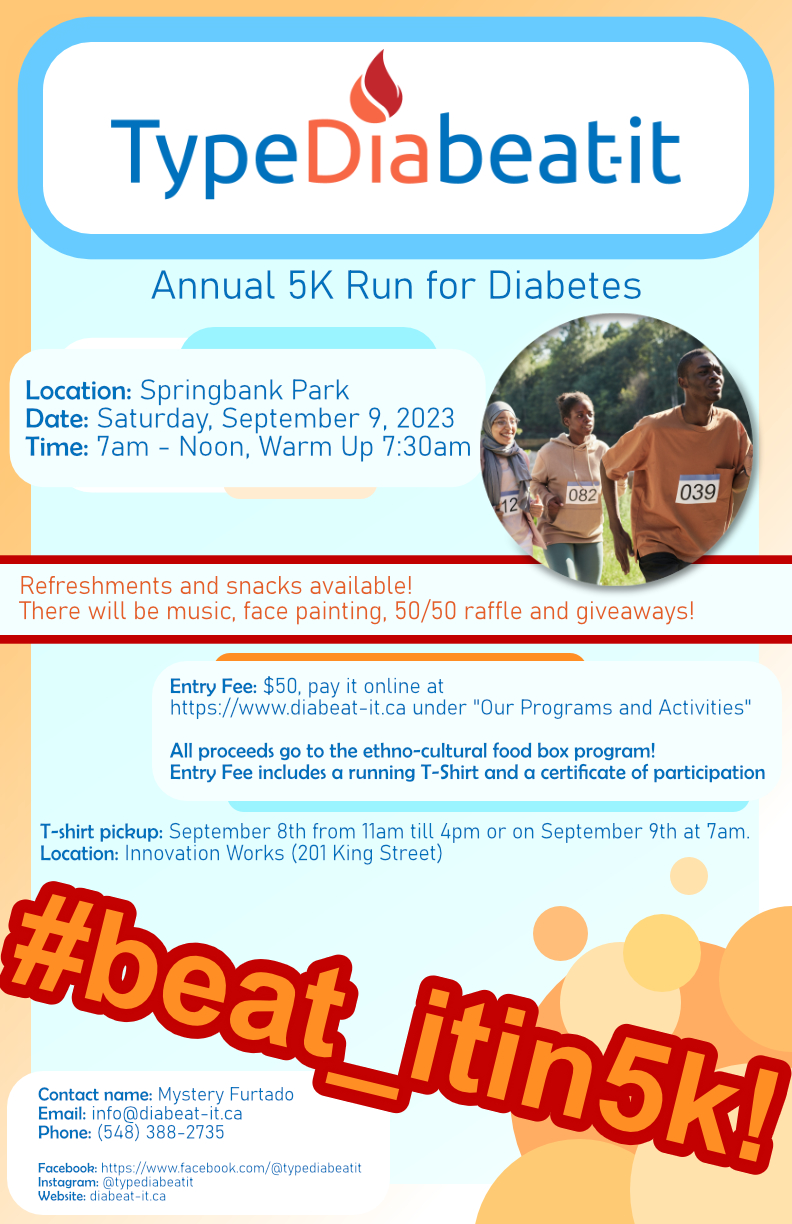 55/113
[Speaker Notes: khamou2_poster.jpg]
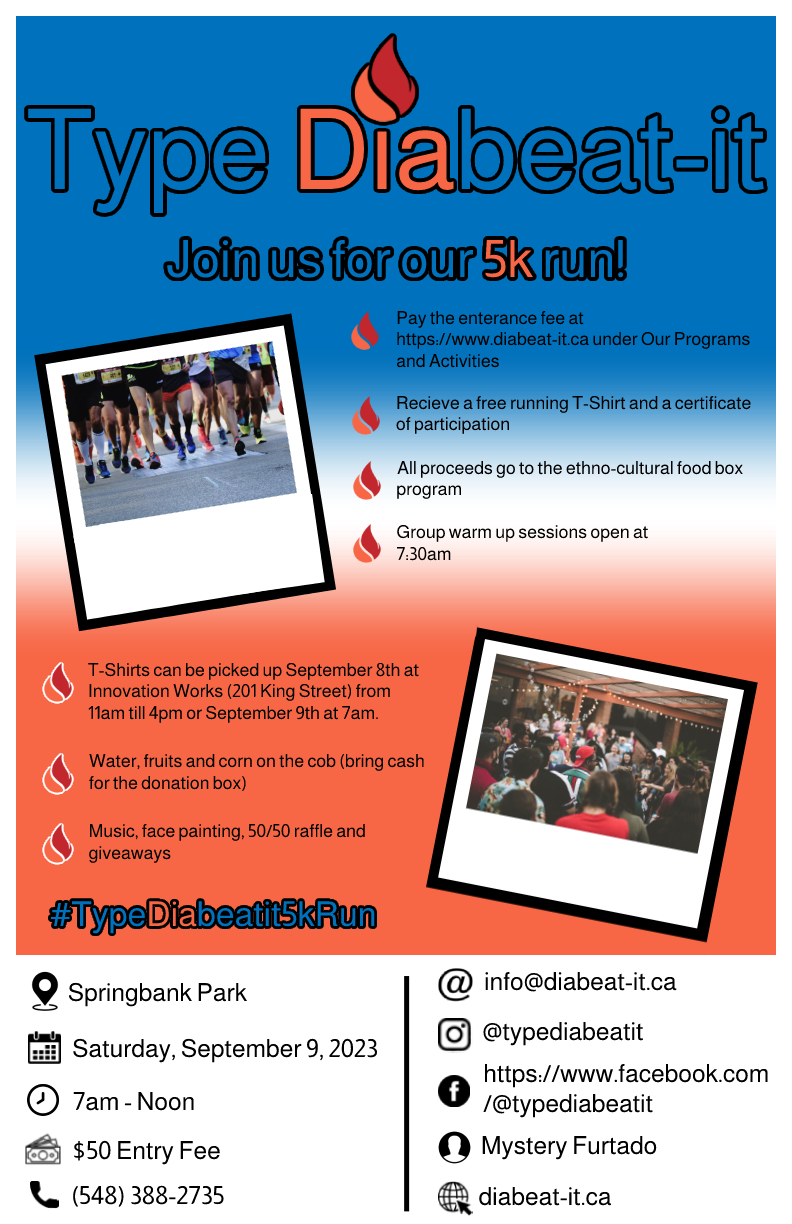 56/113
[Speaker Notes: khalter_poster.jpg]
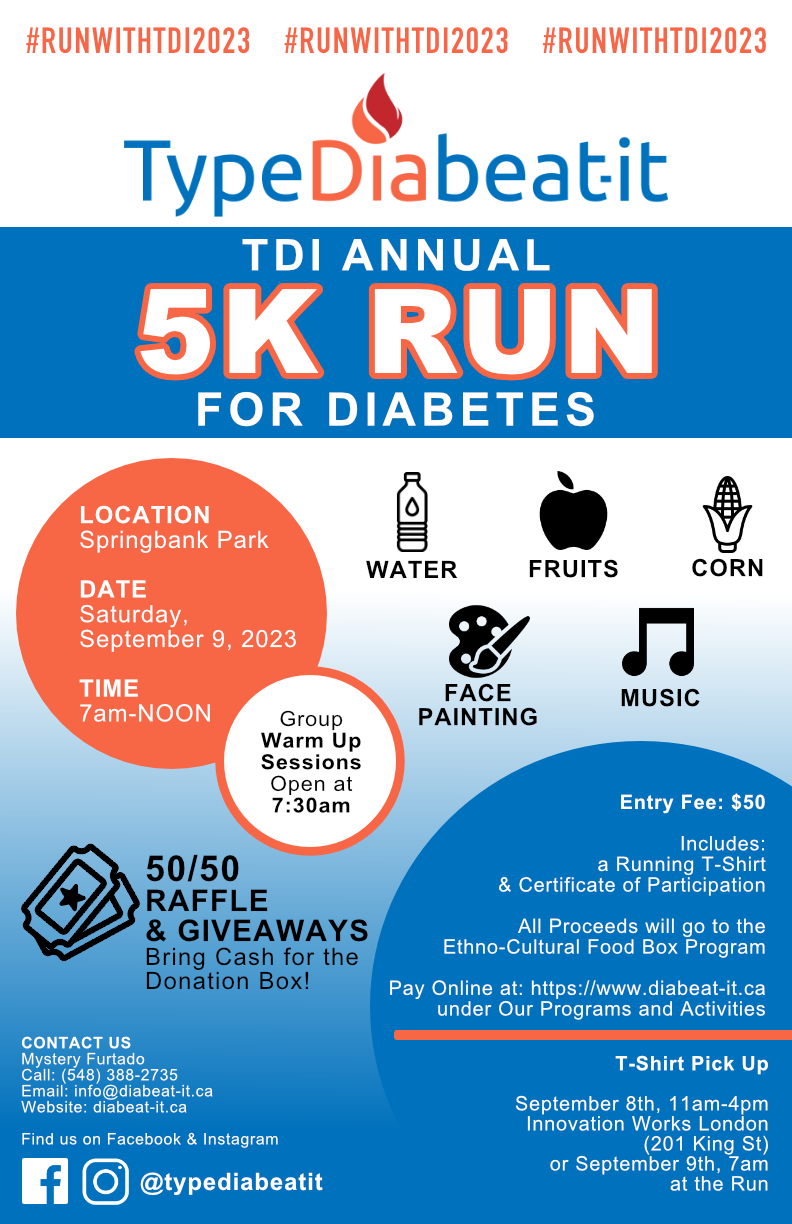 57/113
[Speaker Notes: kfrase83_poster.jpg]
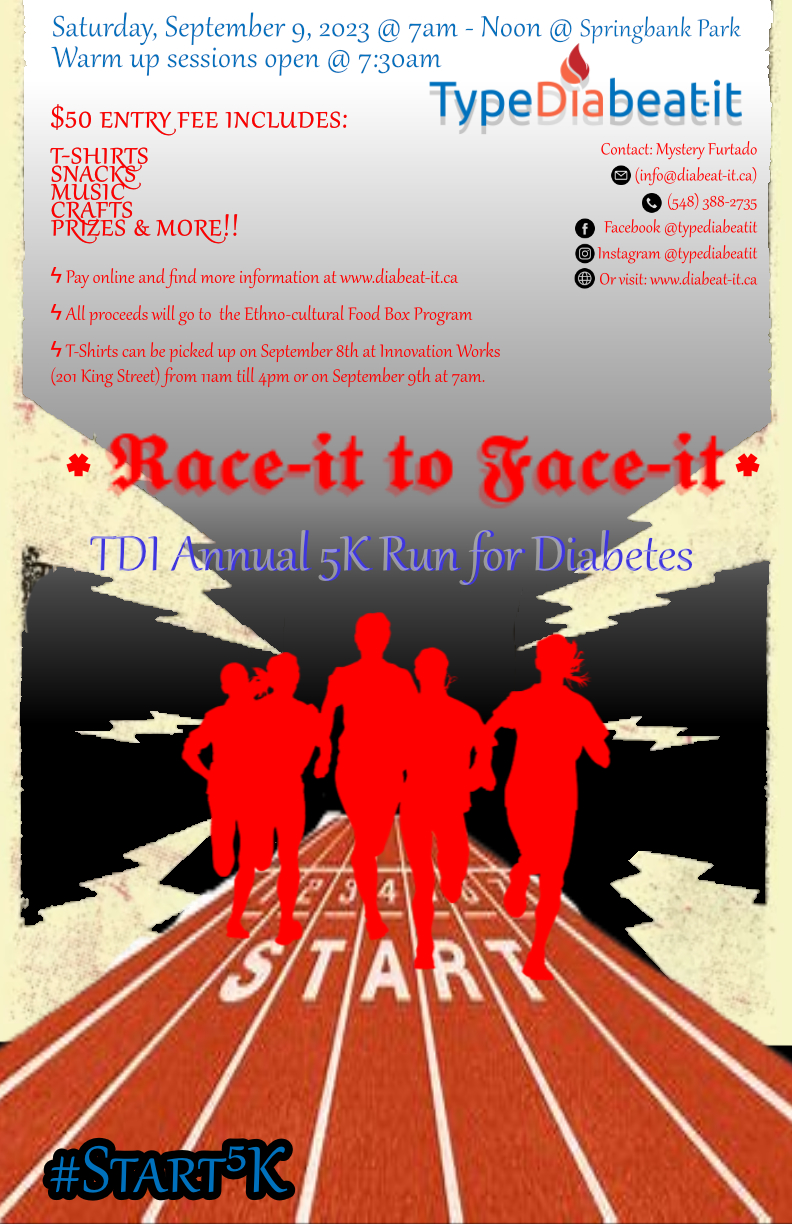 58/113
[Speaker Notes: kfoisy_poster.jpg]
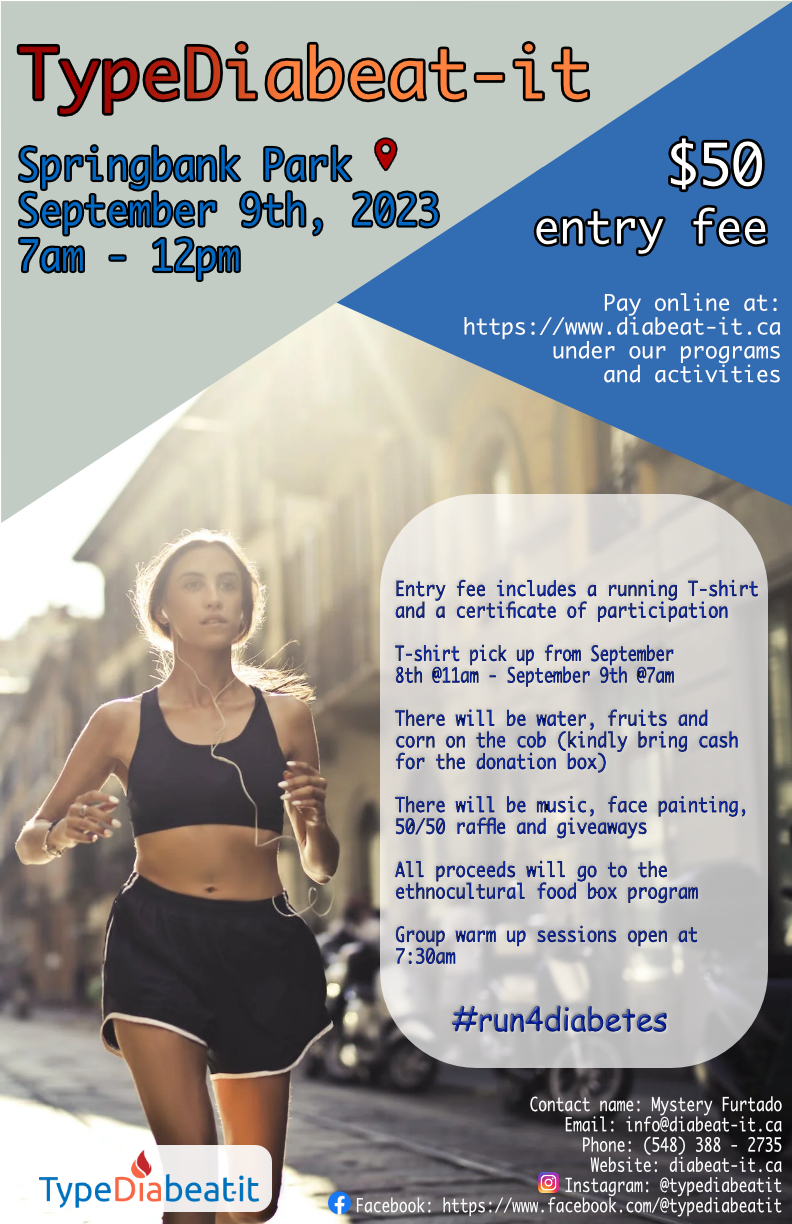 59/113
[Speaker Notes: kfindl_poster.jpg]
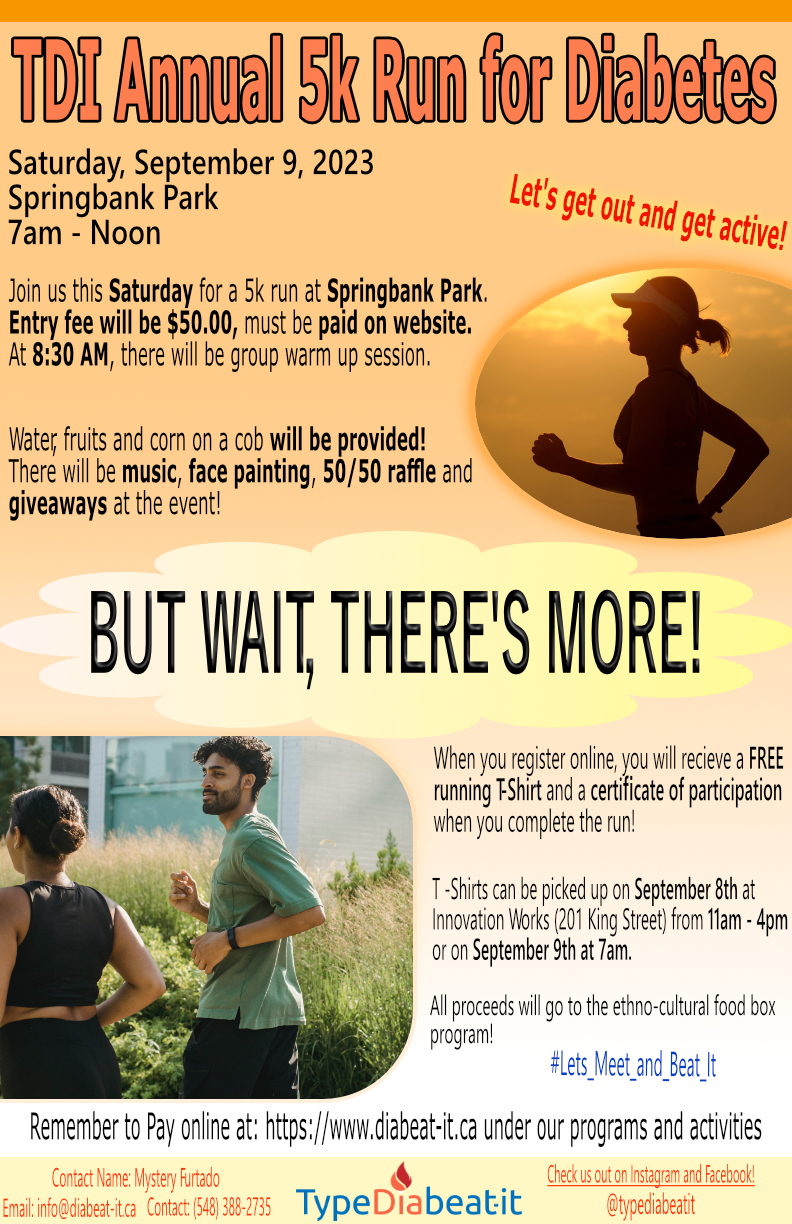 60/113
[Speaker Notes: kfeng62_poster.jpg]
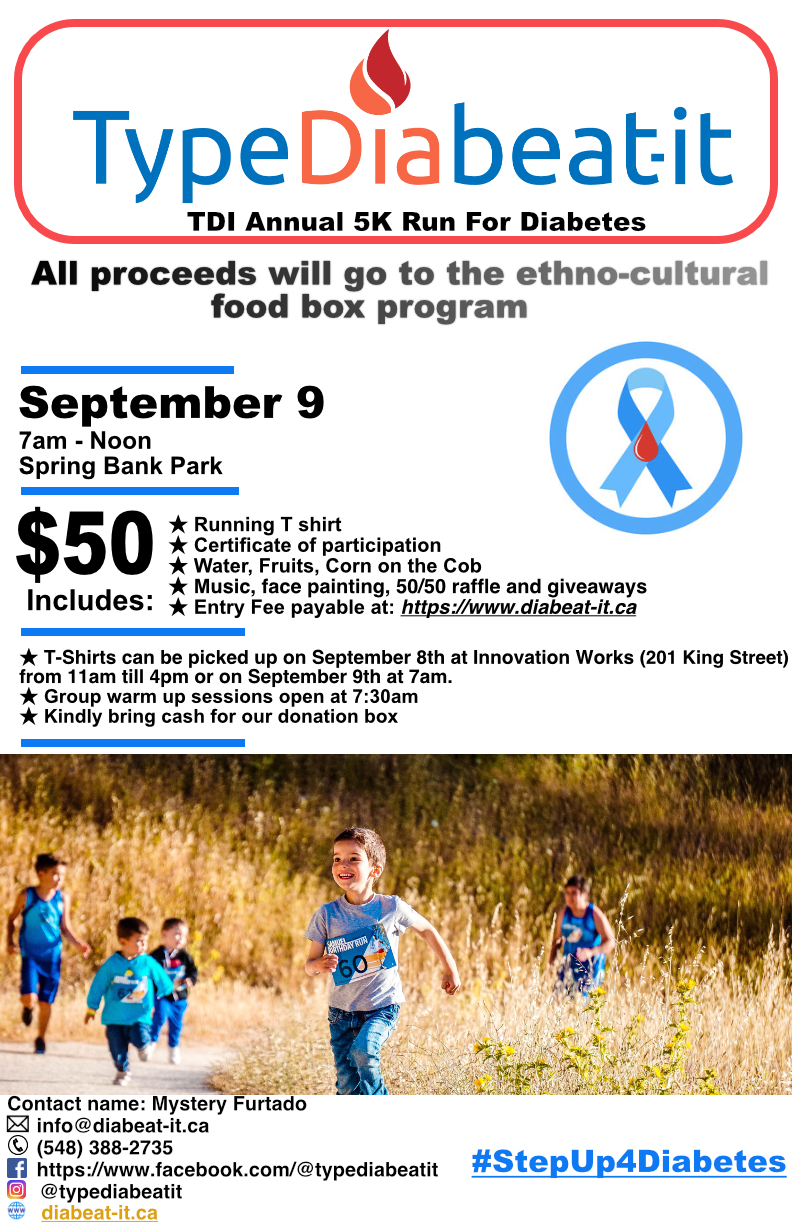 61/113
[Speaker Notes: kebeid_poster.jpg]
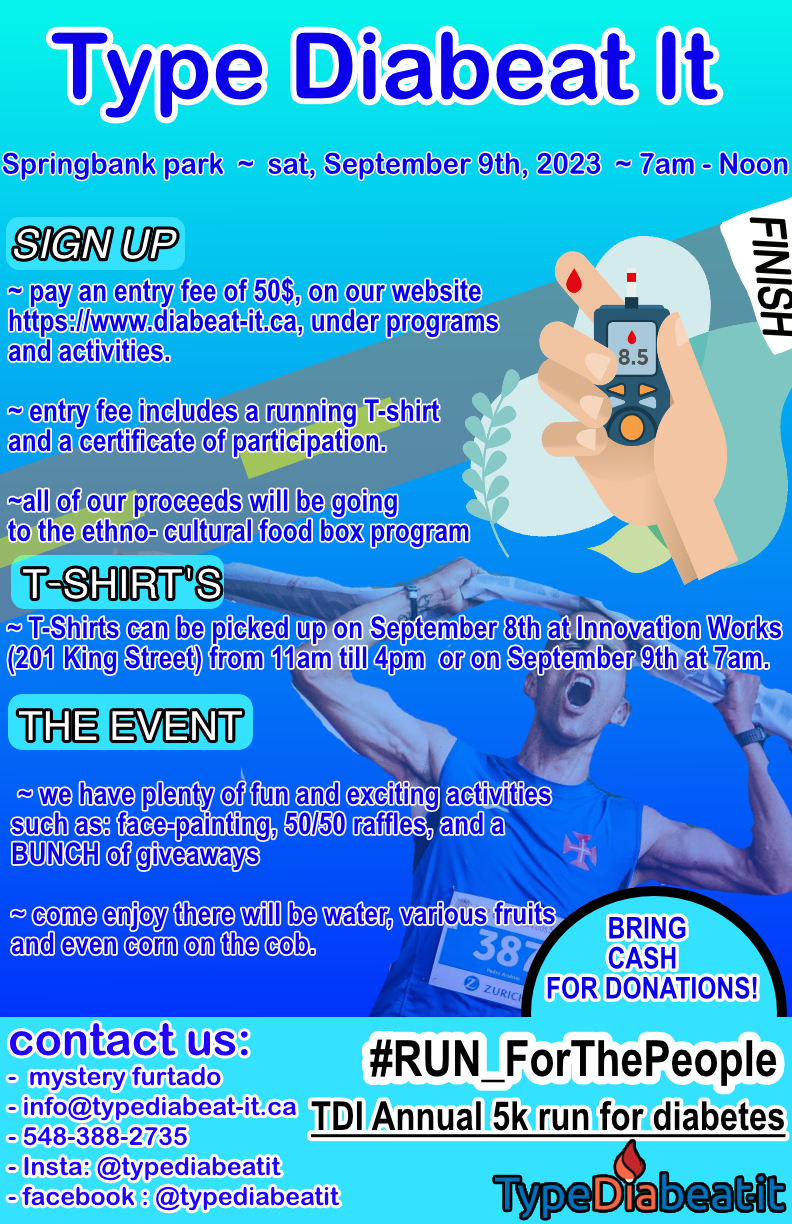 62/113
[Speaker Notes: jheller7_poster.jpg]
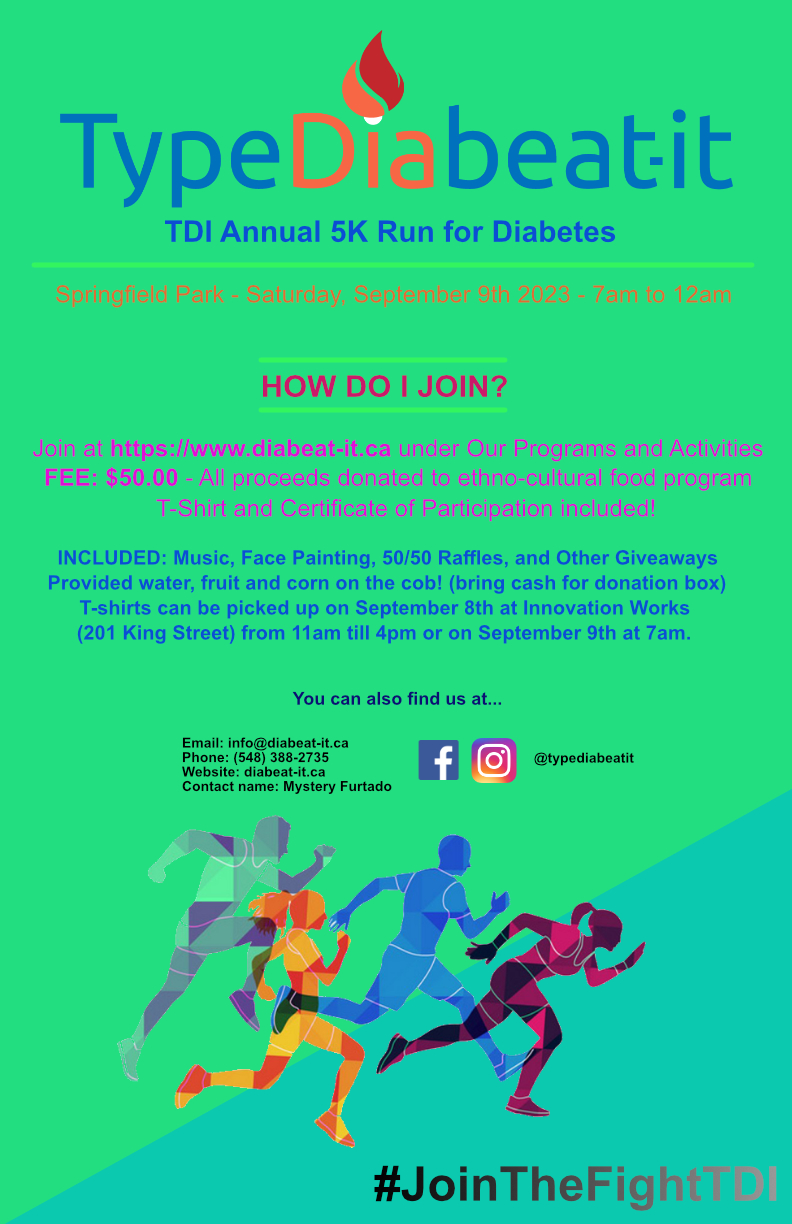 63/113
[Speaker Notes: jgray226_poster.jpg]
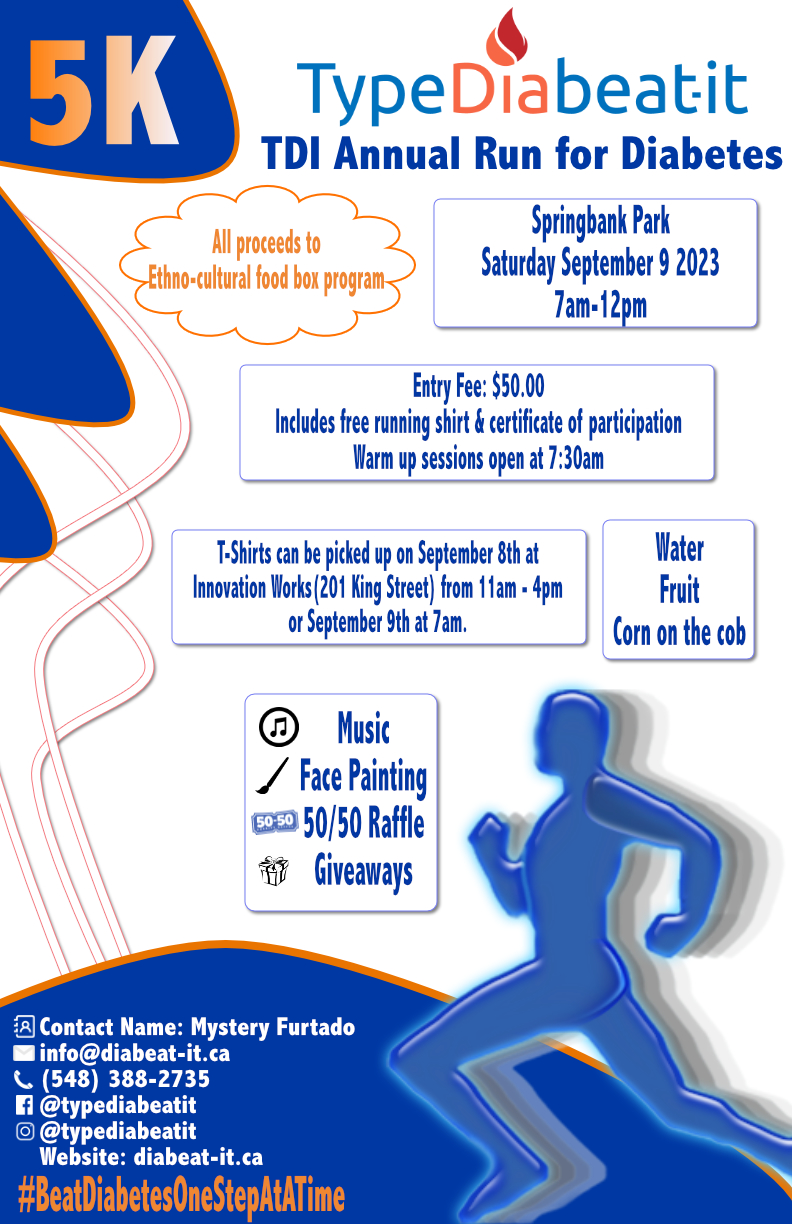 64/113
[Speaker Notes: jforre4_poster.jpg]
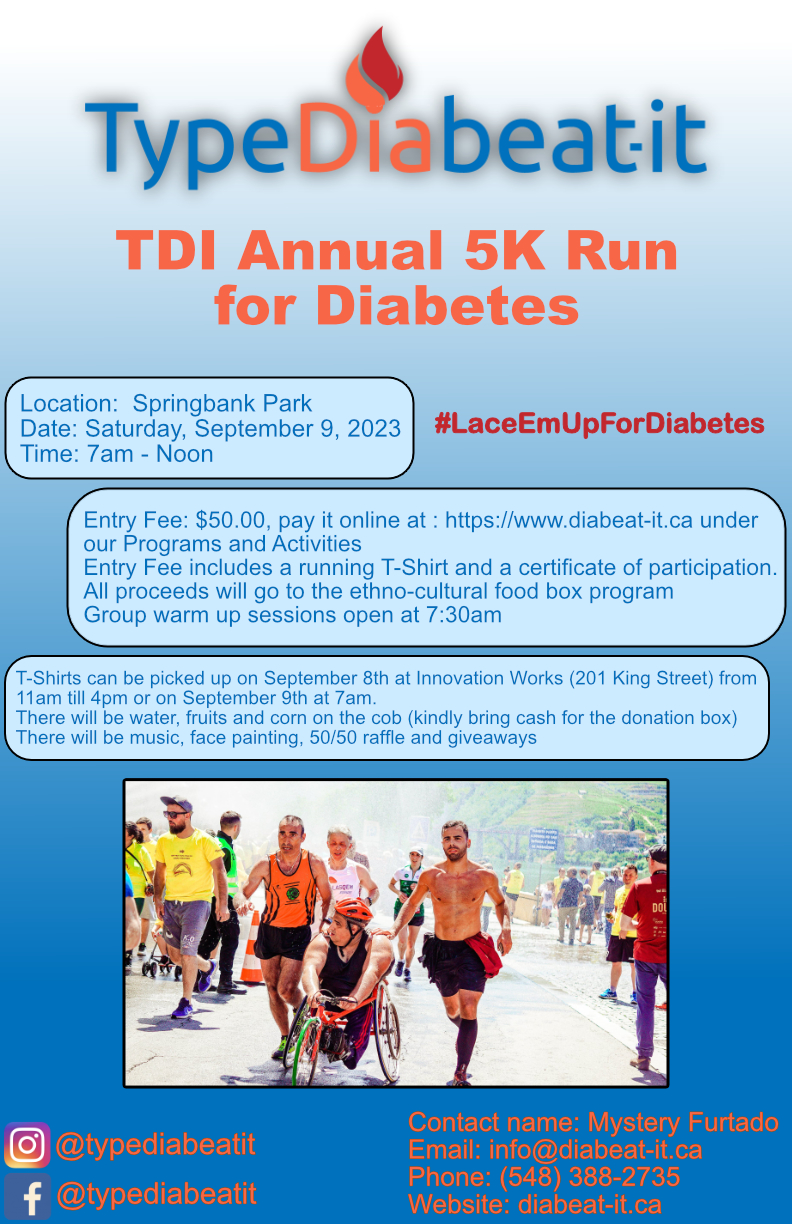 65/113
[Speaker Notes: jfish6_poster.jpg]
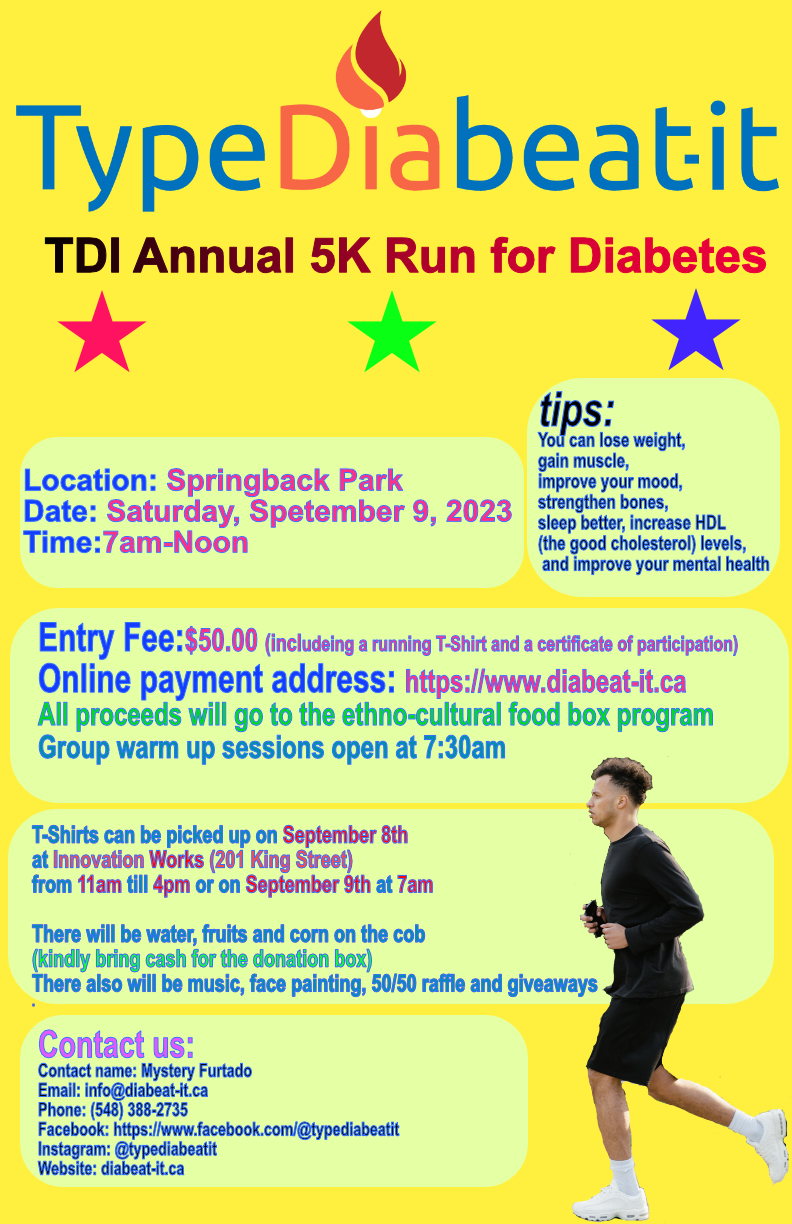 66/113
[Speaker Notes: jfeng325_poster.jpg]
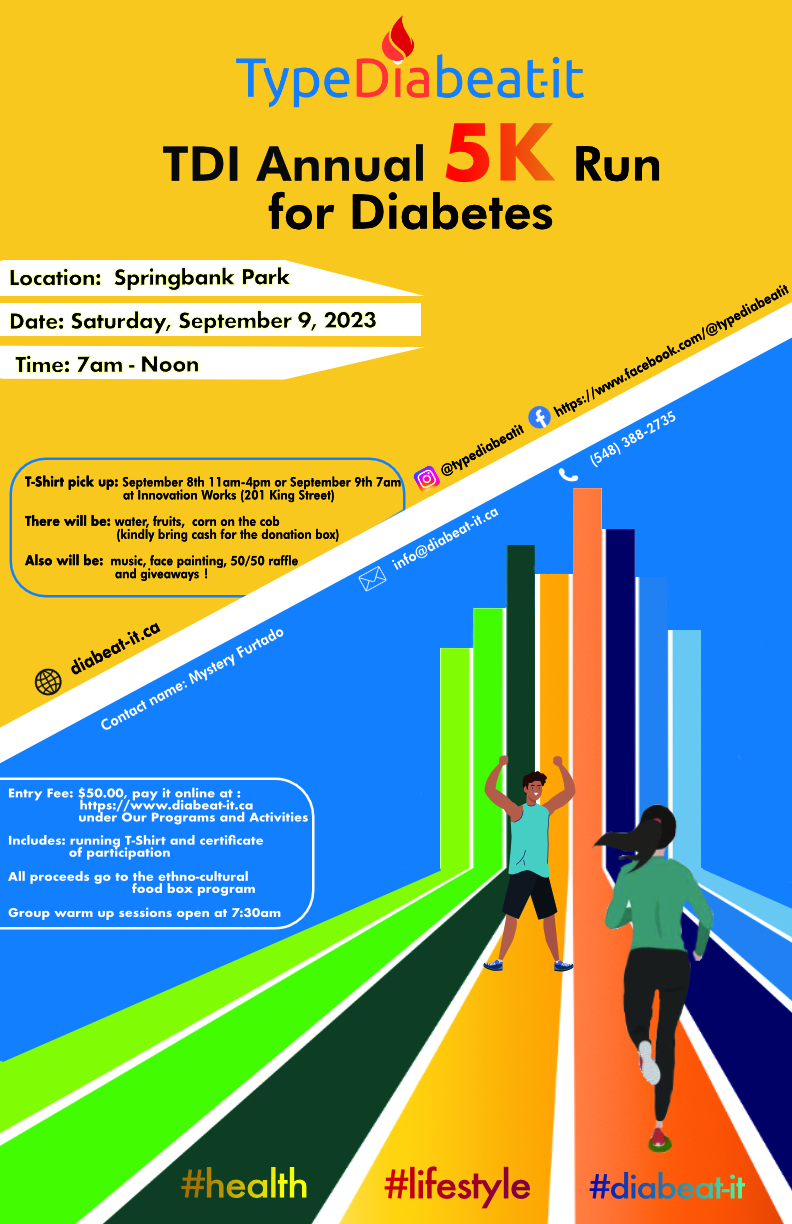 67/113
[Speaker Notes: jfan296_poster.jpg]
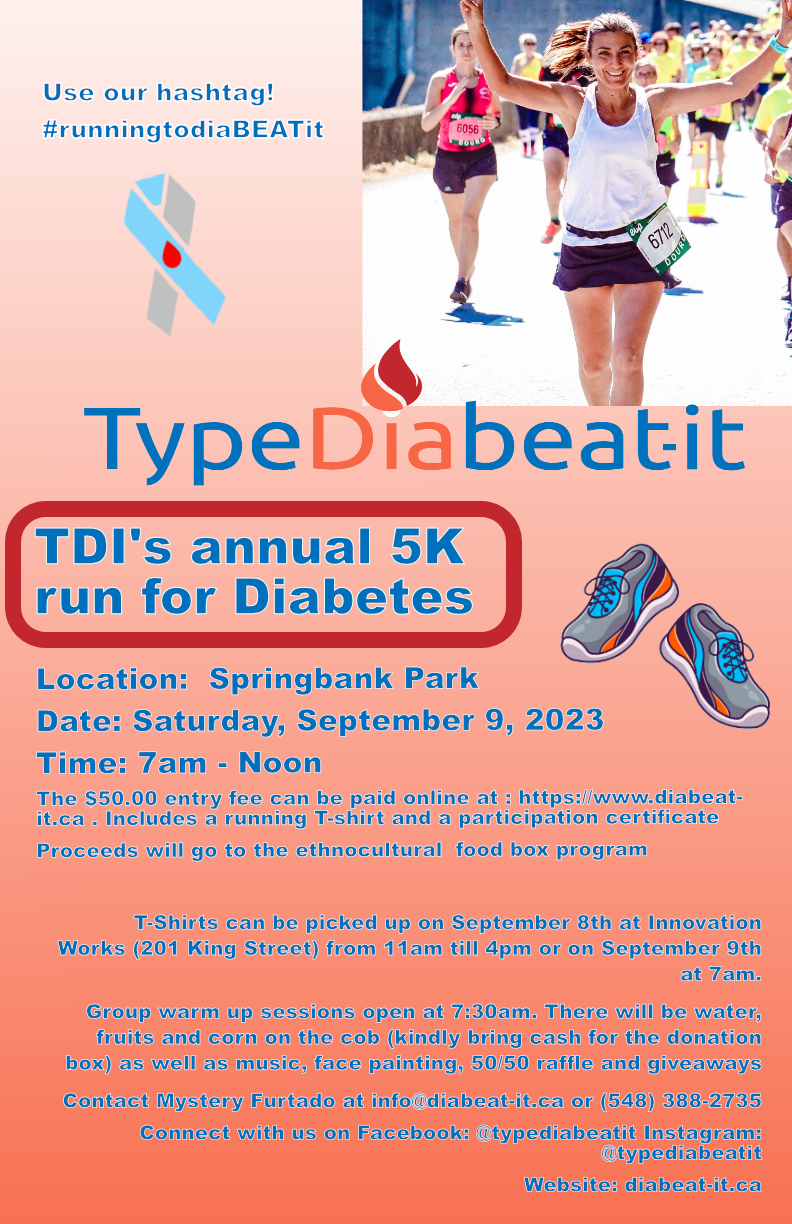 68/113
[Speaker Notes: jernst24_poster.jpg]
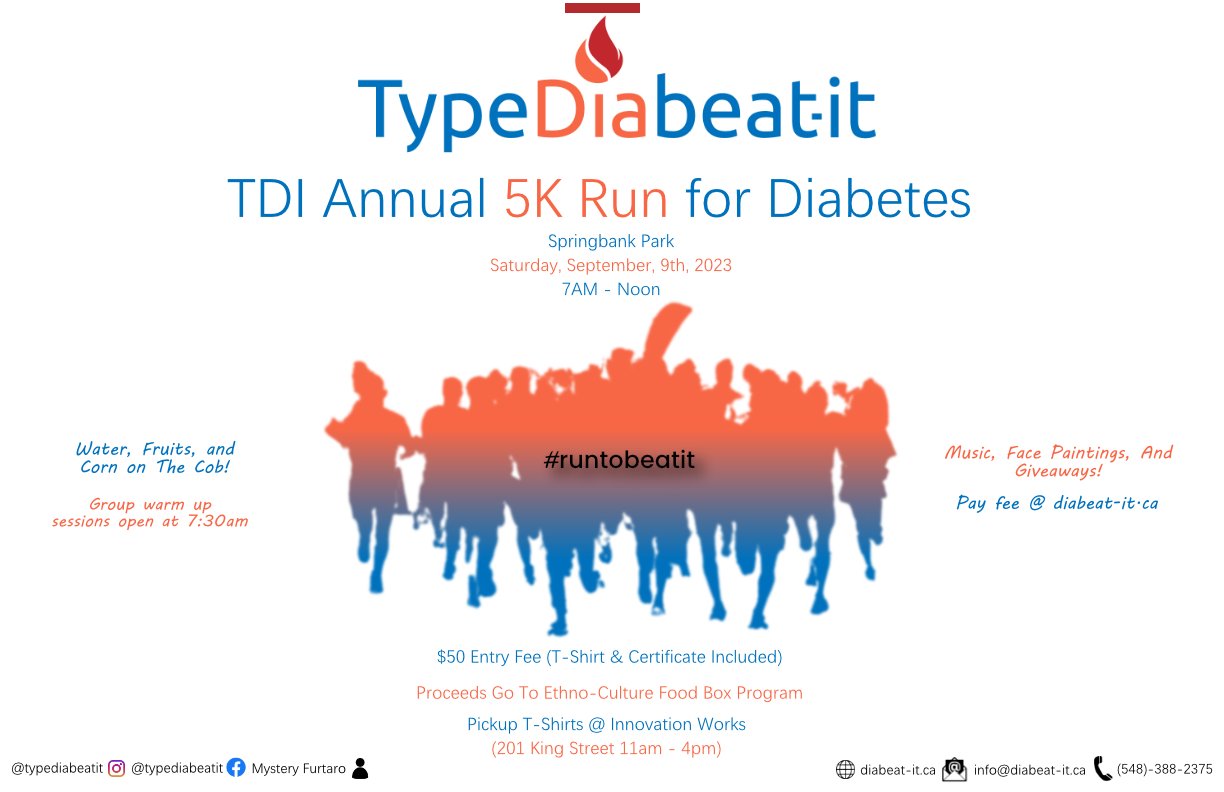 69/113
[Speaker Notes: jdeng244_poster.jpg]
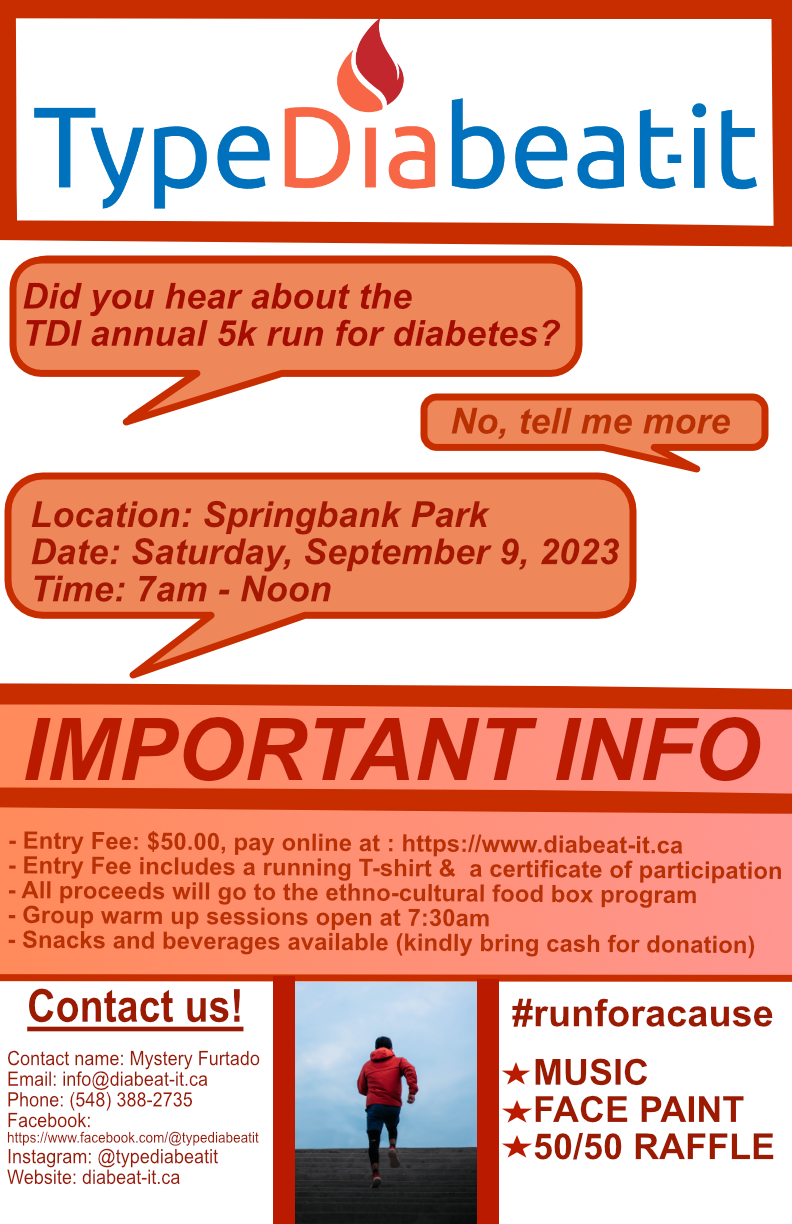 70/113
[Speaker Notes: jdavie86_poster.jpg]
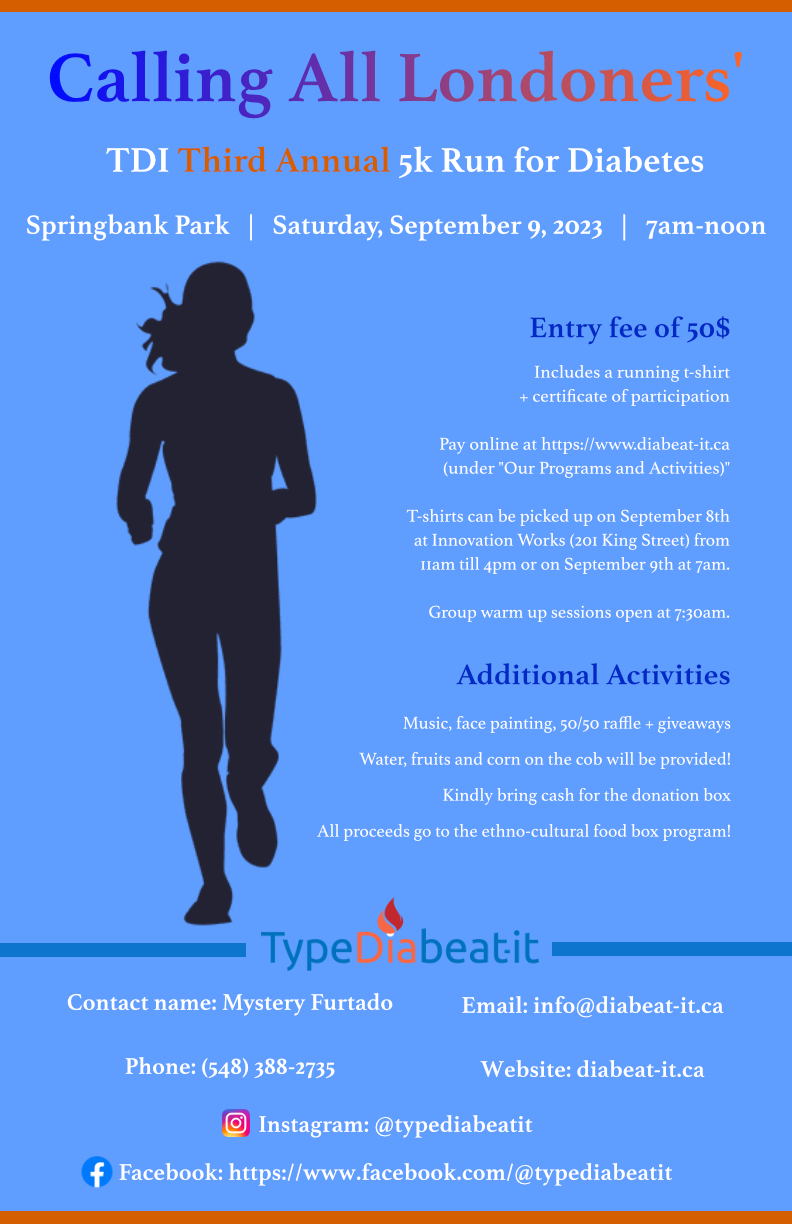 71/113
[Speaker Notes: jdavi66_poster.jpg]
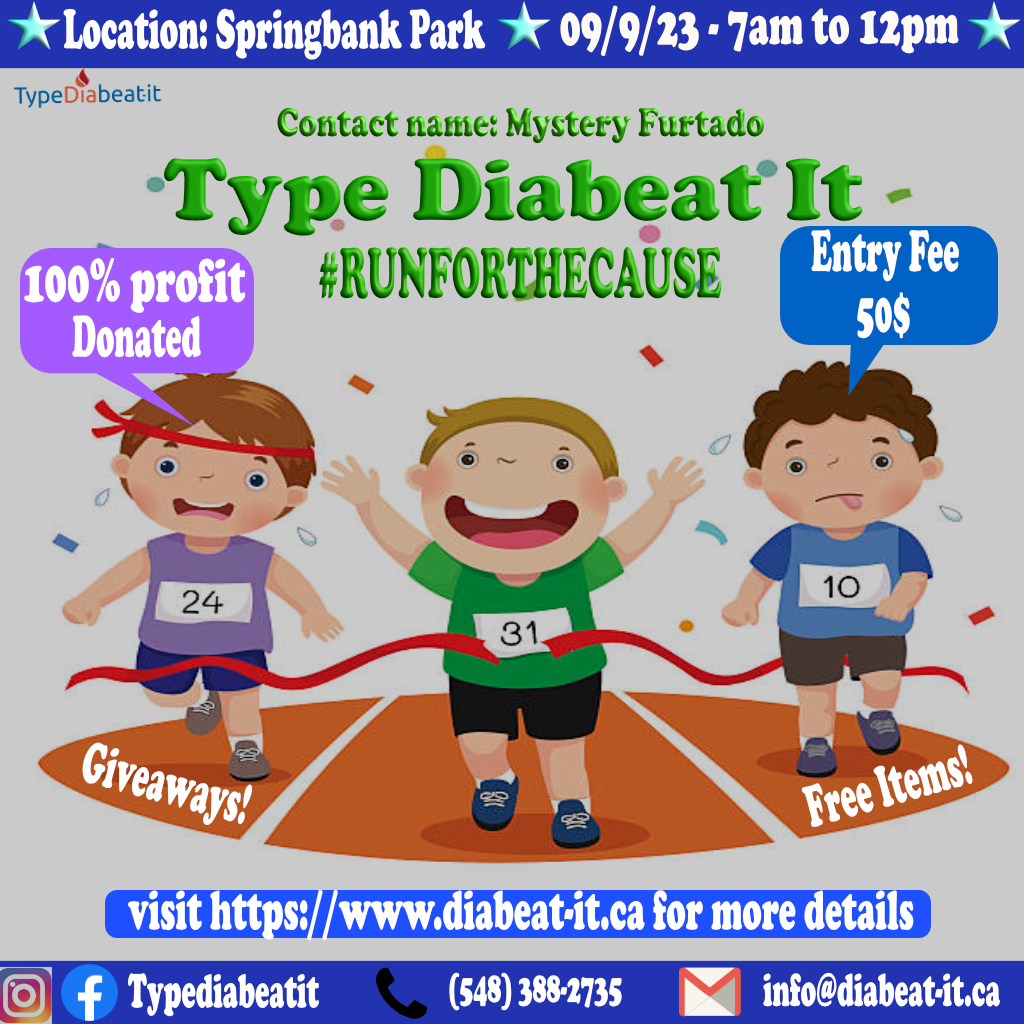 72/113
[Speaker Notes: jdanie47_poster.jpg]
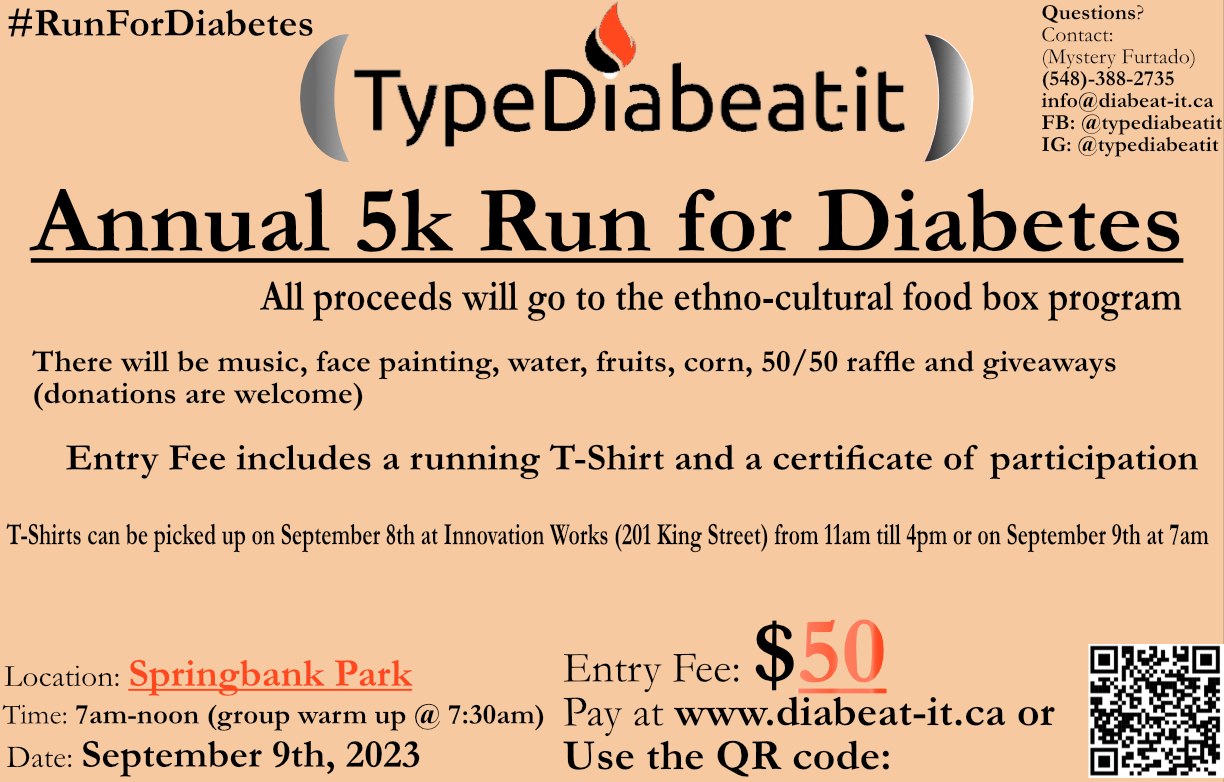 73/113
[Speaker Notes: jcrowl3_poster.jpg]
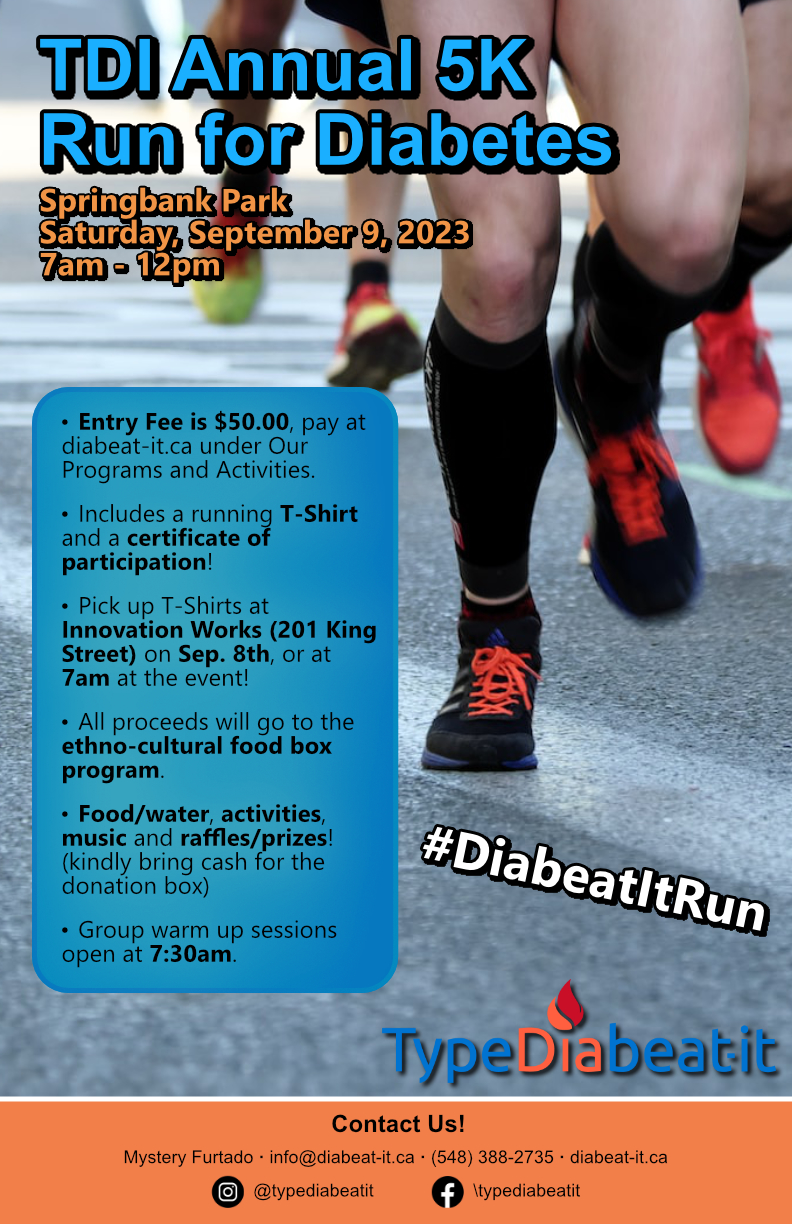 74/113
[Speaker Notes: jcoutur9_poster.jpg]
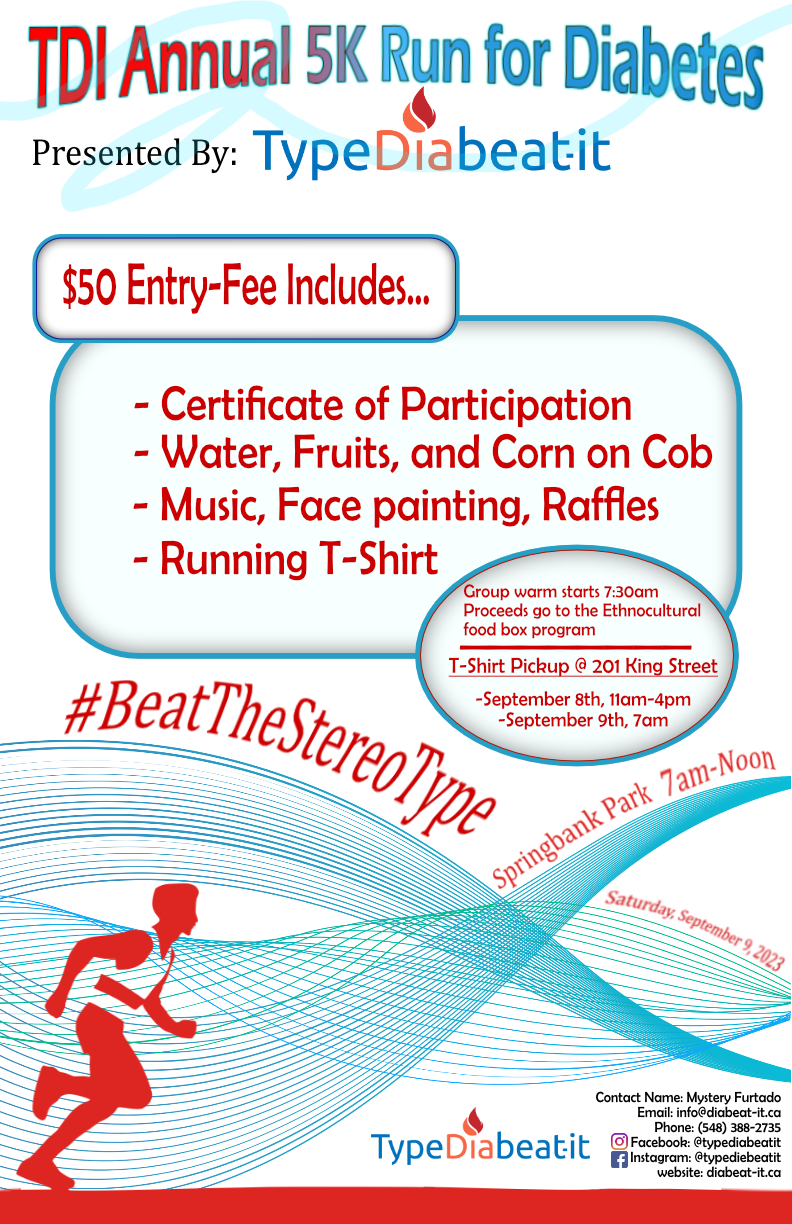 75/113
[Speaker Notes: gho69_poster.jpg]
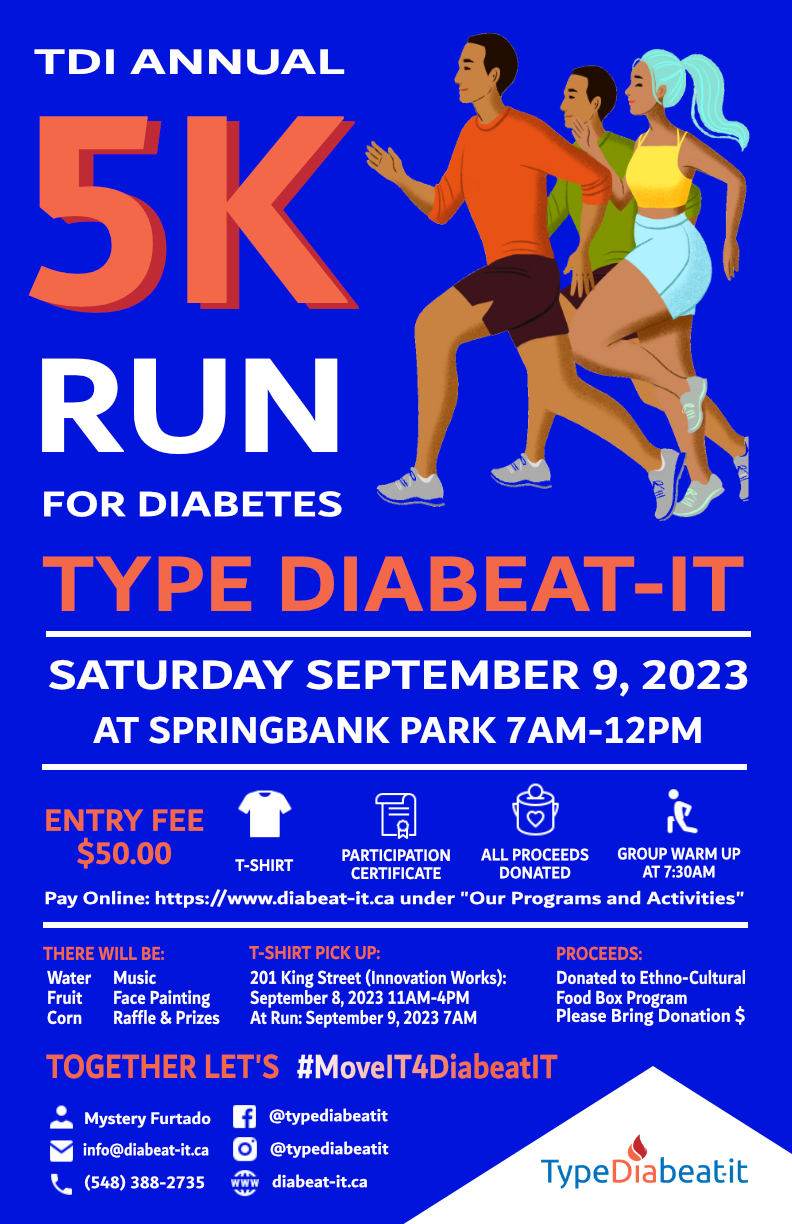 76/113
[Speaker Notes: gheijman_poster.jpg]
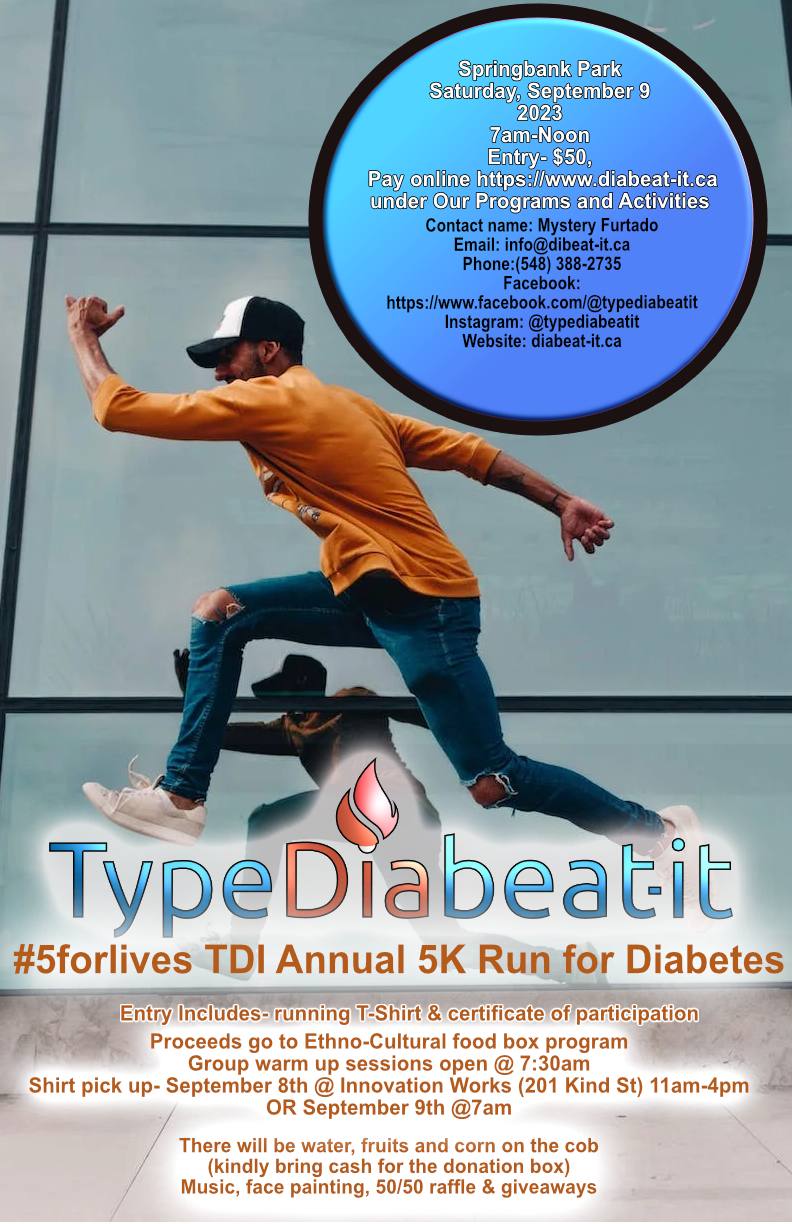 77/113
[Speaker Notes: ggordo2_poster.jpg]
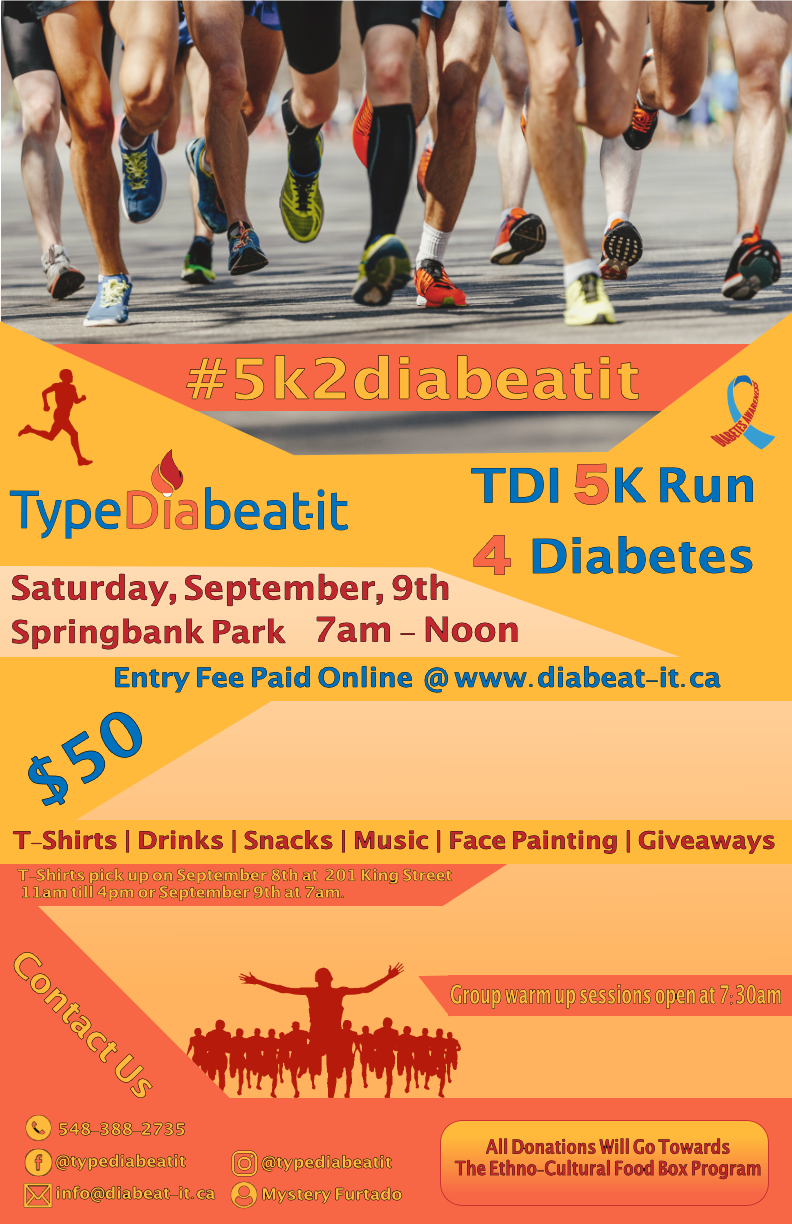 78/113
[Speaker Notes: gdhugga2_poster.jpg]
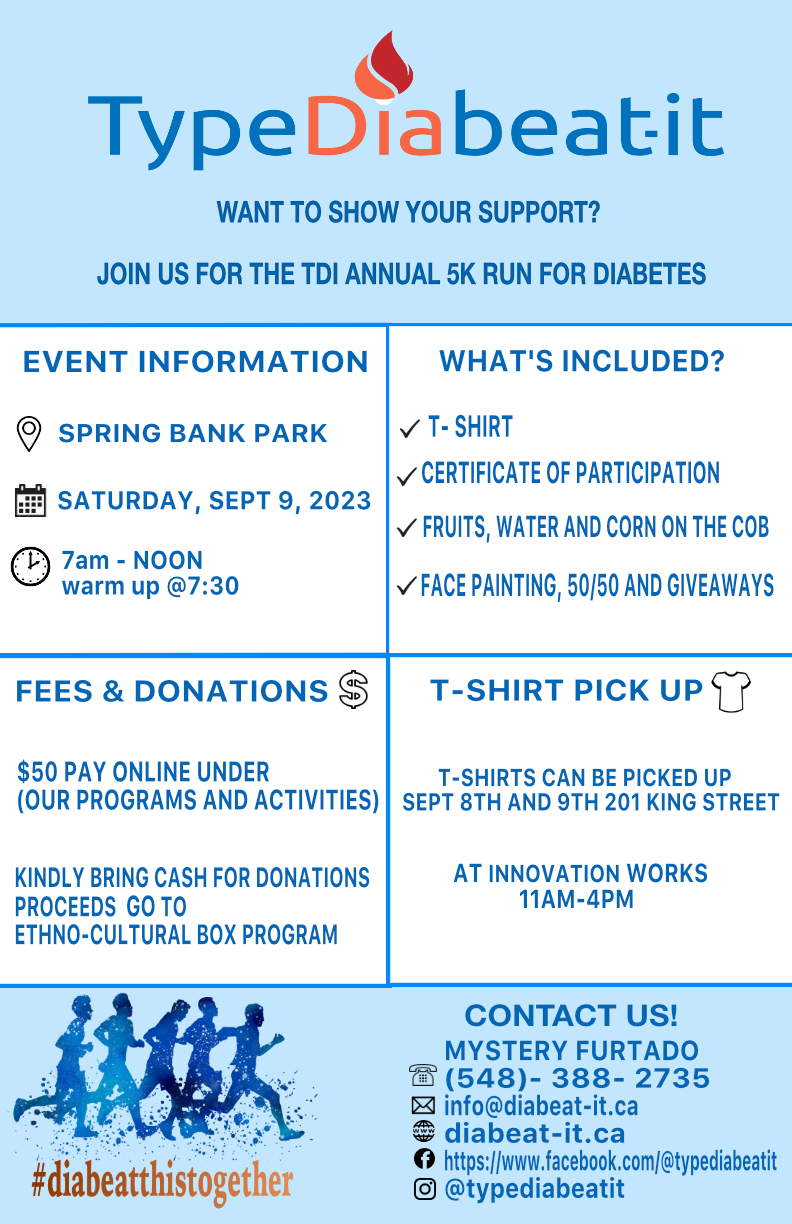 79/113
[Speaker Notes: egelina_poster.jpg]
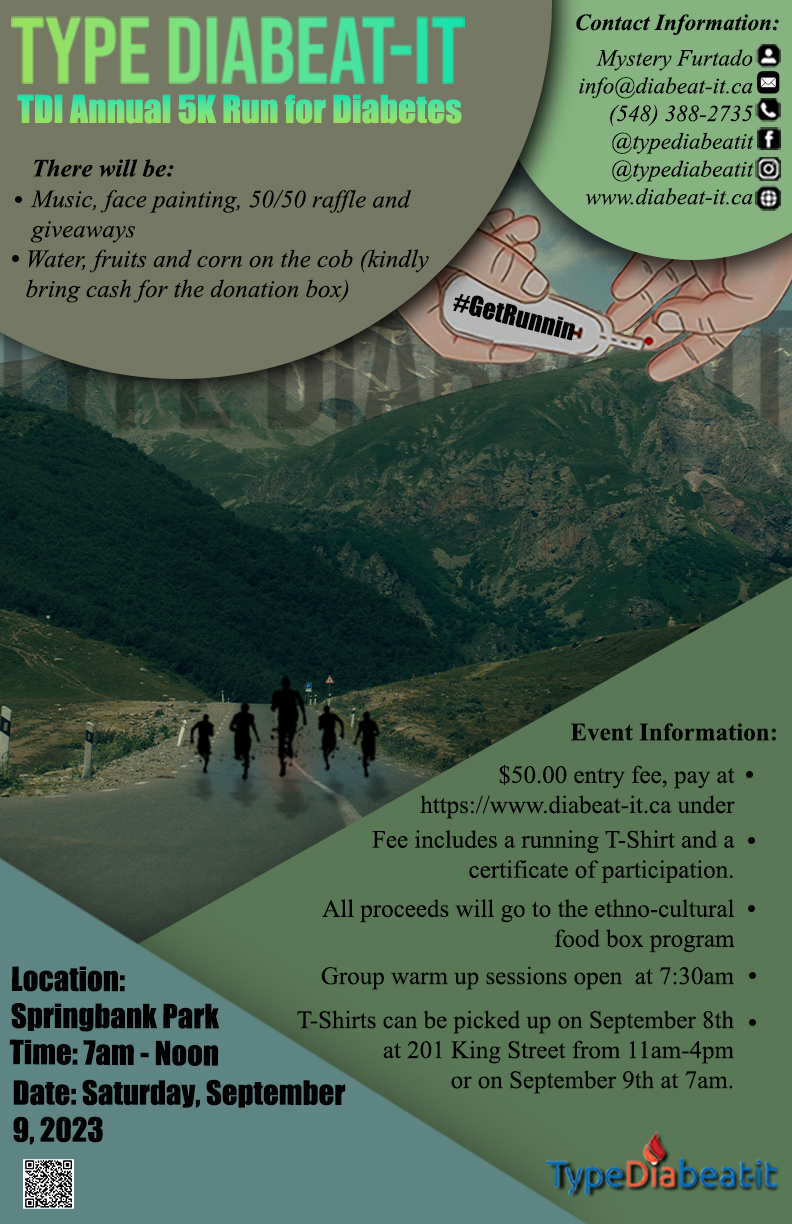 80/113
[Speaker Notes: efisherm_poster.jpg]
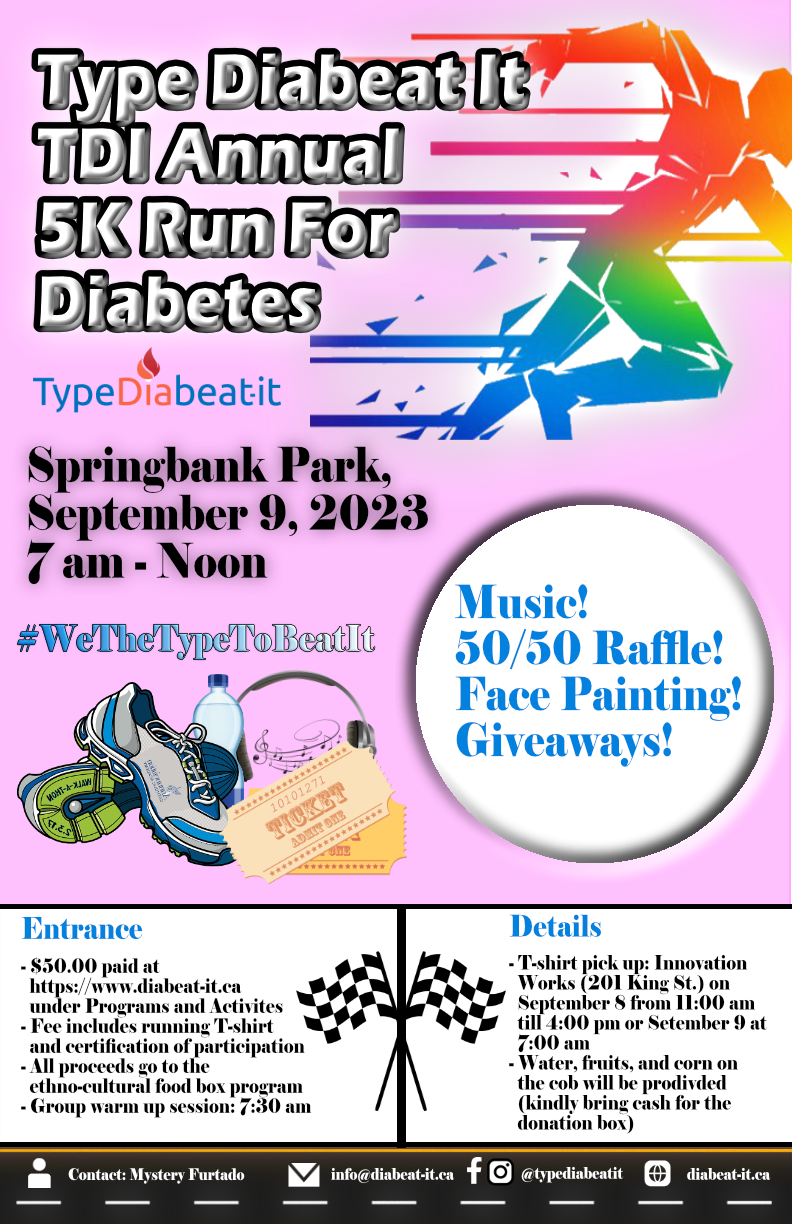 81/113
[Speaker Notes: eesomoju_poster.jpg]
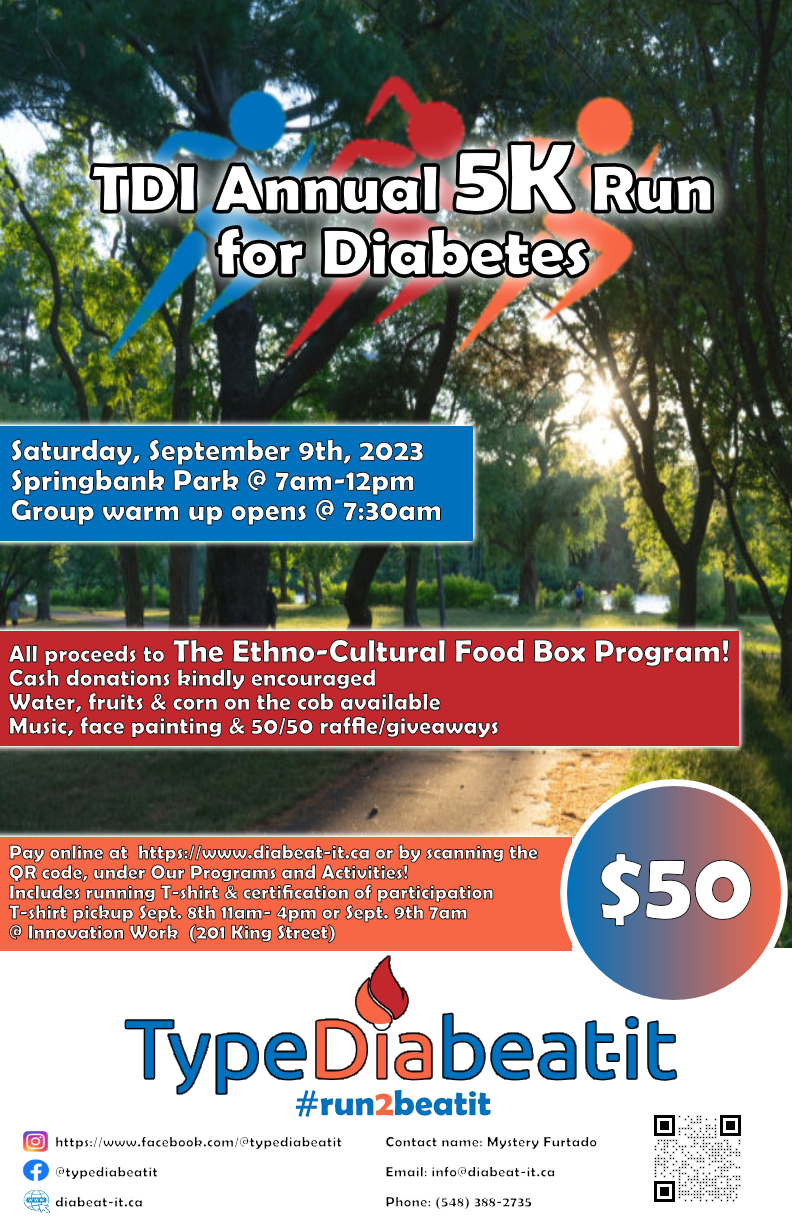 82/113
[Speaker Notes: edjurfel_poster.jpg]
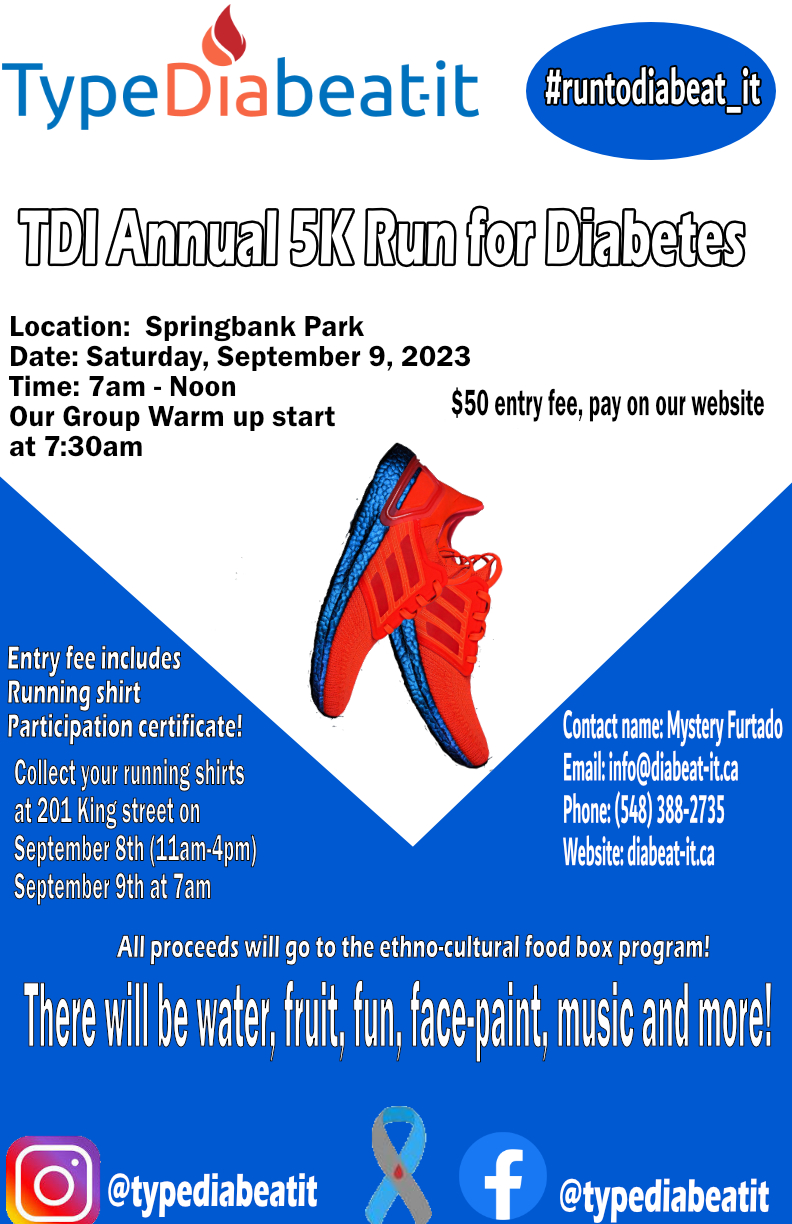 83/113
[Speaker Notes: dhawrish_poster.jpg]
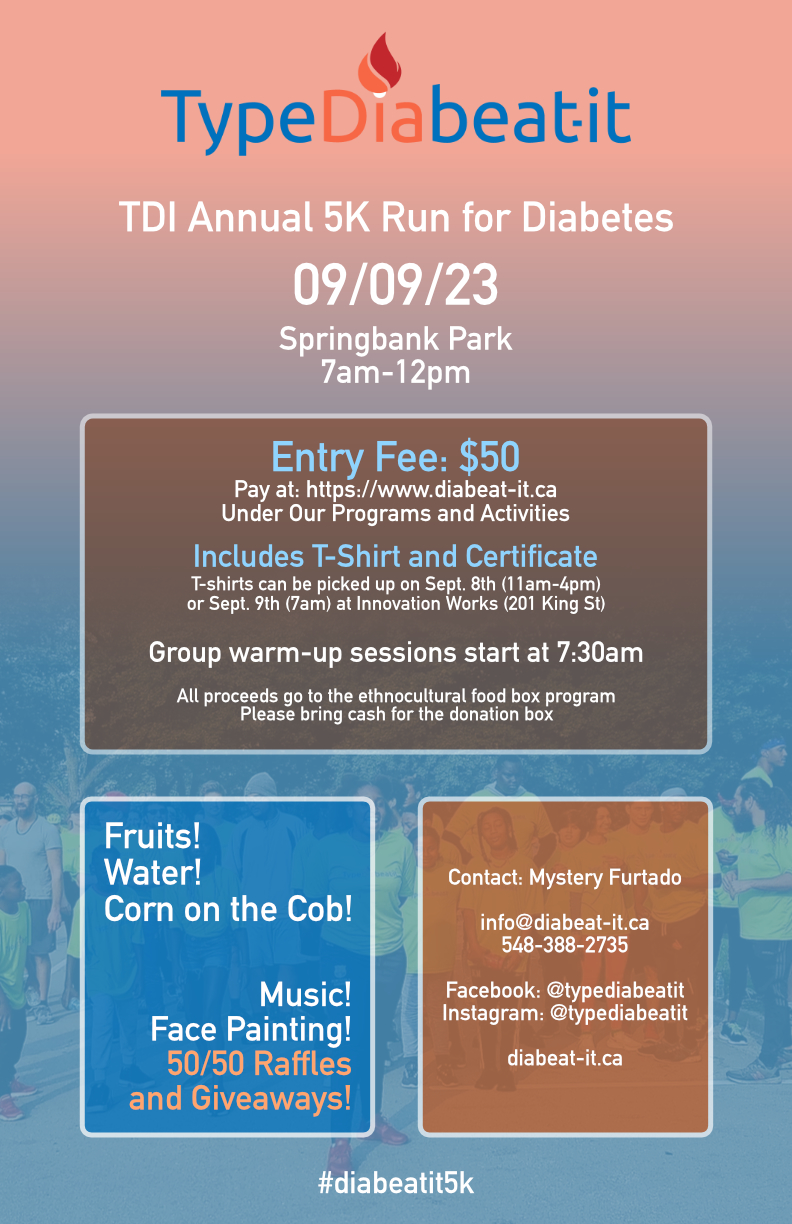 84/113
[Speaker Notes: ddeniz_poster.jpg]
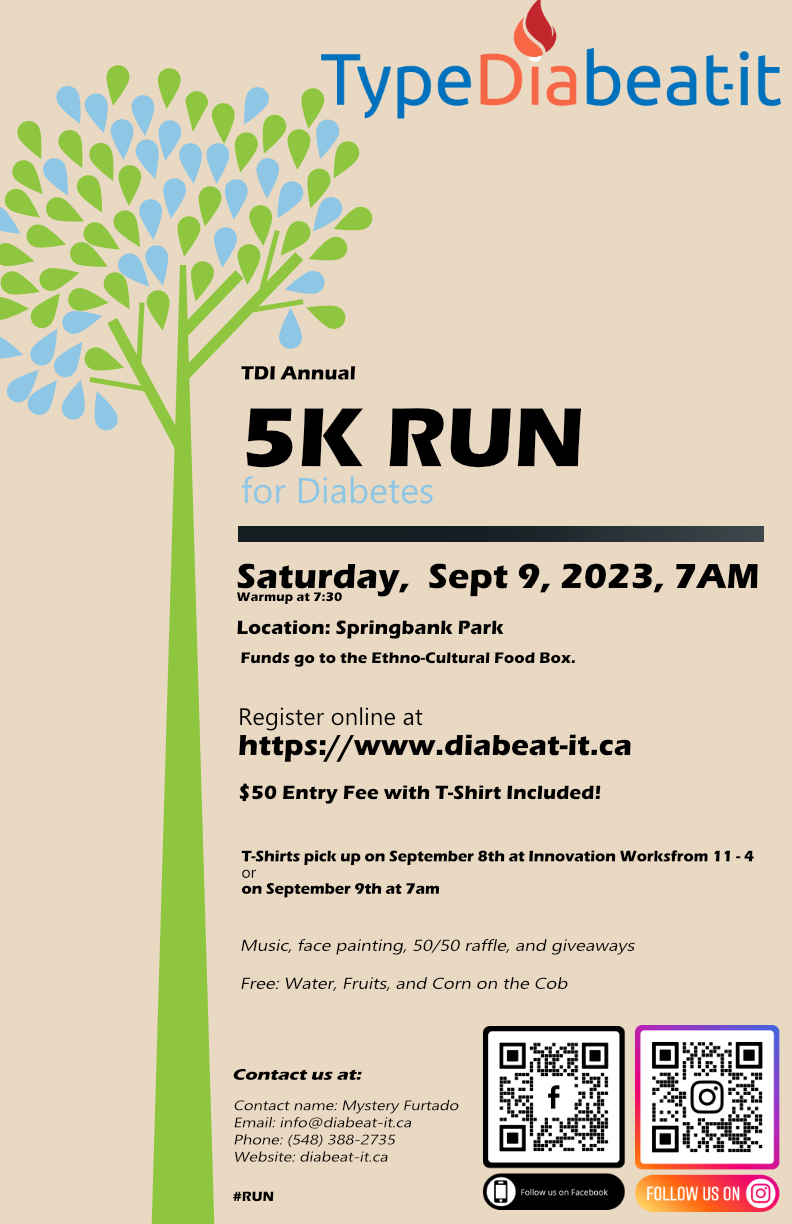 85/113
[Speaker Notes: chill232_poster.jpg]
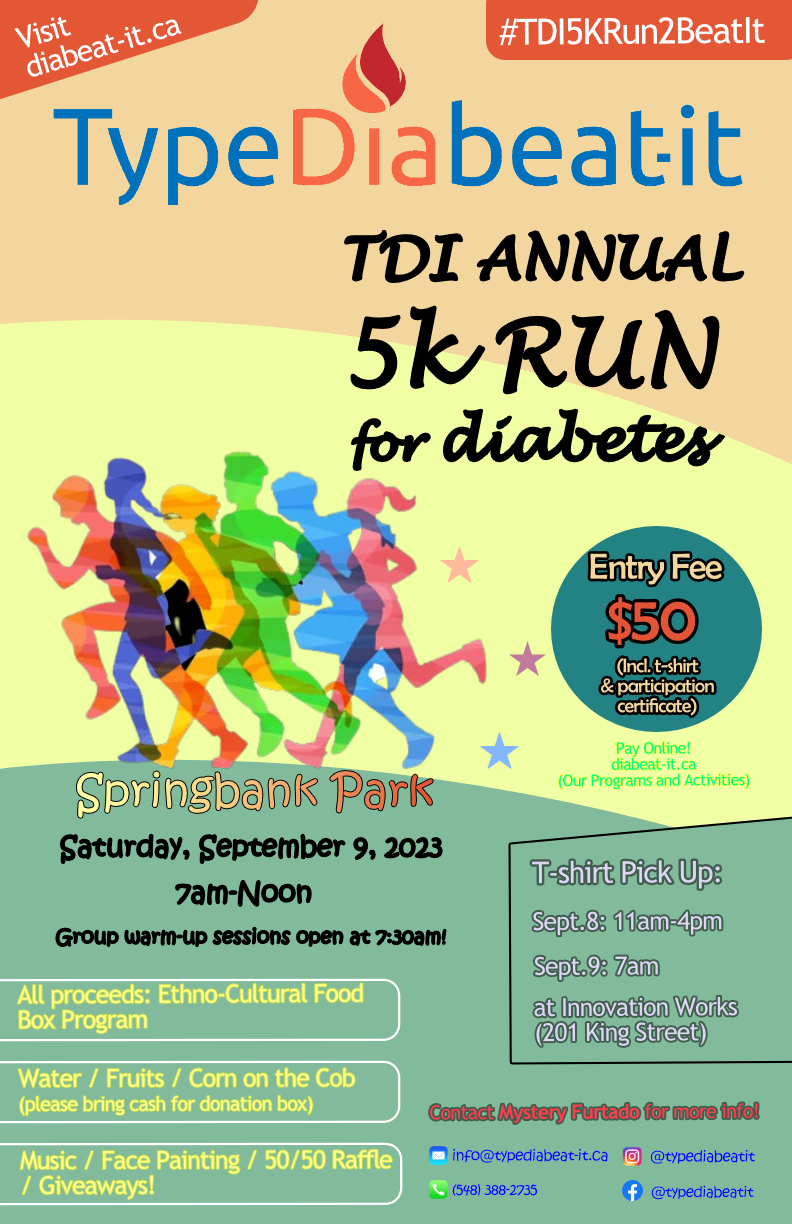 86/113
[Speaker Notes: chan96_poster.jpg]
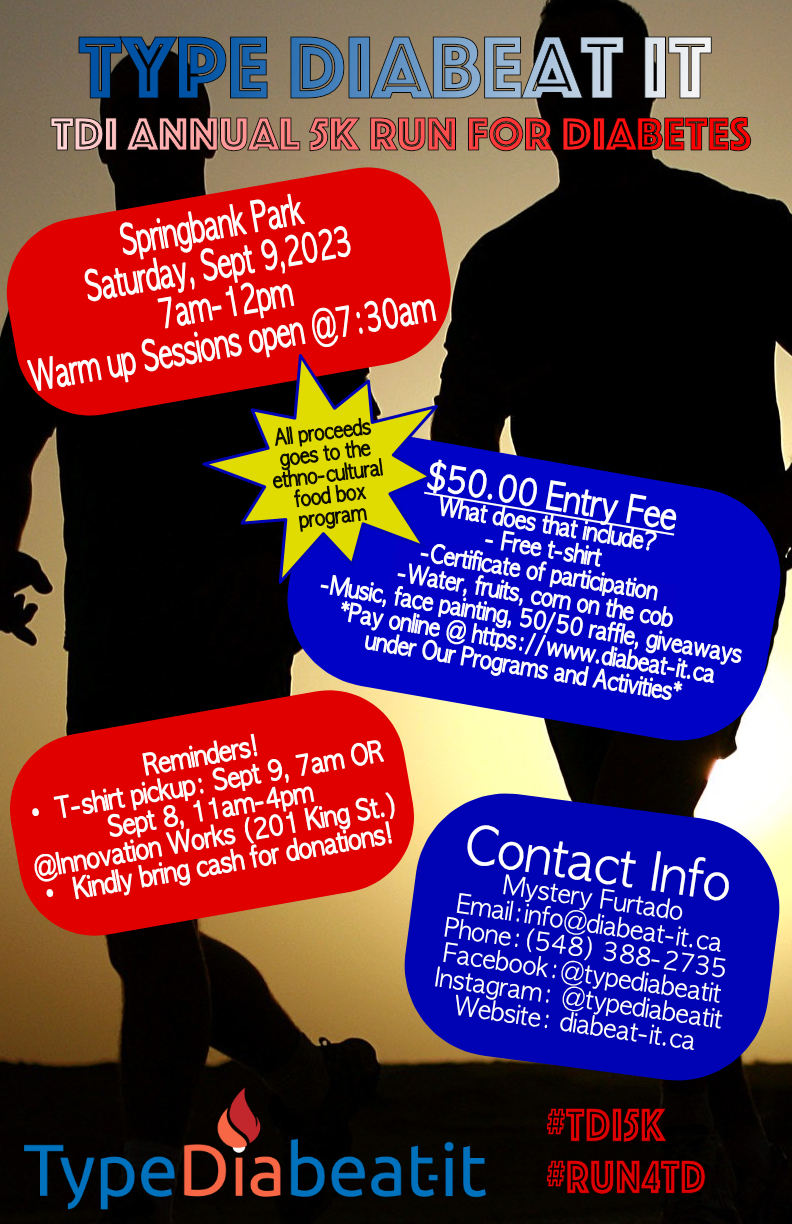 87/113
[Speaker Notes: cgroot4_poster.jpg]
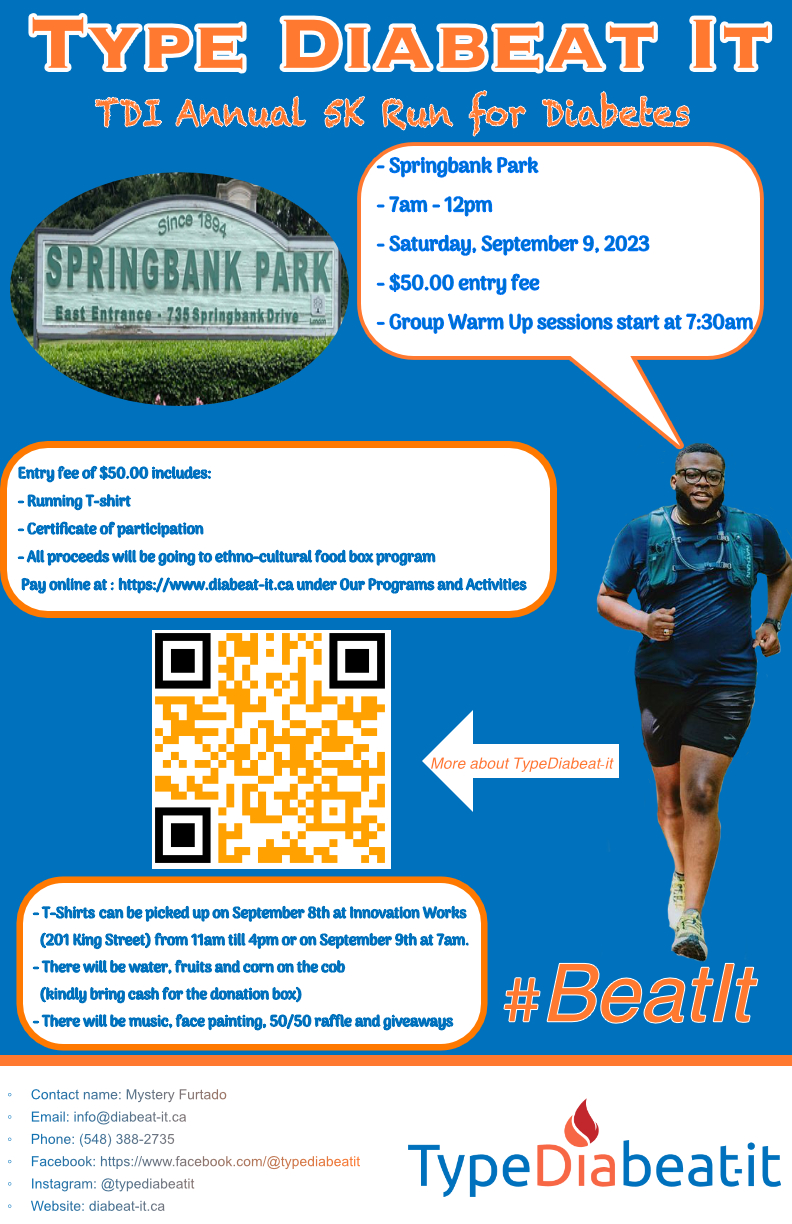 88/113
[Speaker Notes: cgrah22_poster.jpg]
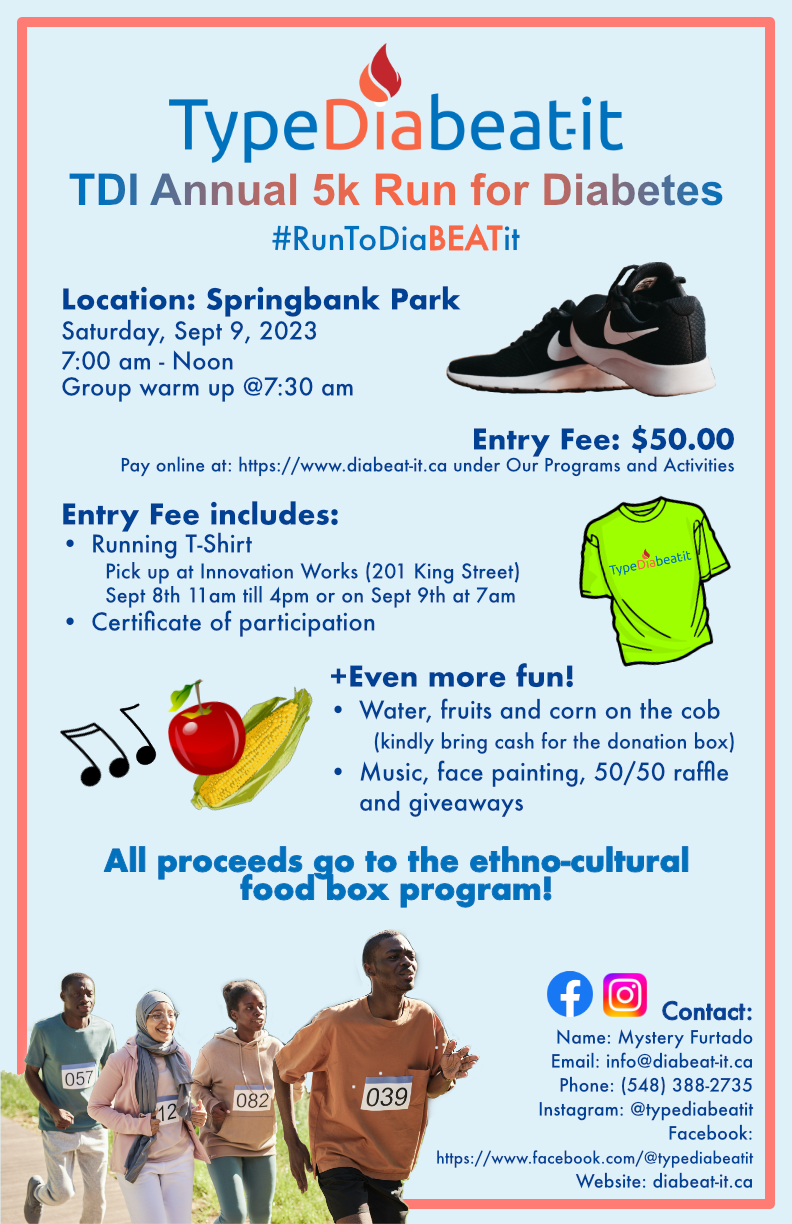 89/113
[Speaker Notes: cgong43_poster.jpg]
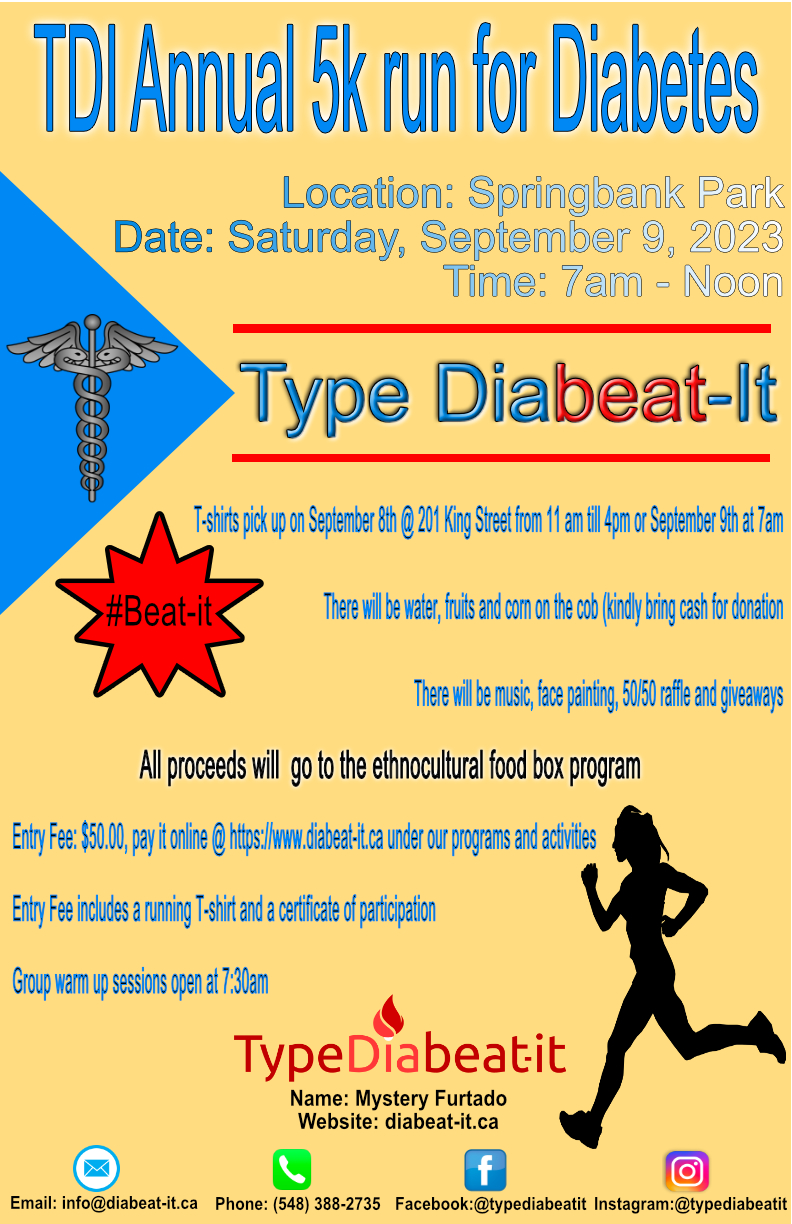 90/113
[Speaker Notes: cfrisby2_poster.jpg]
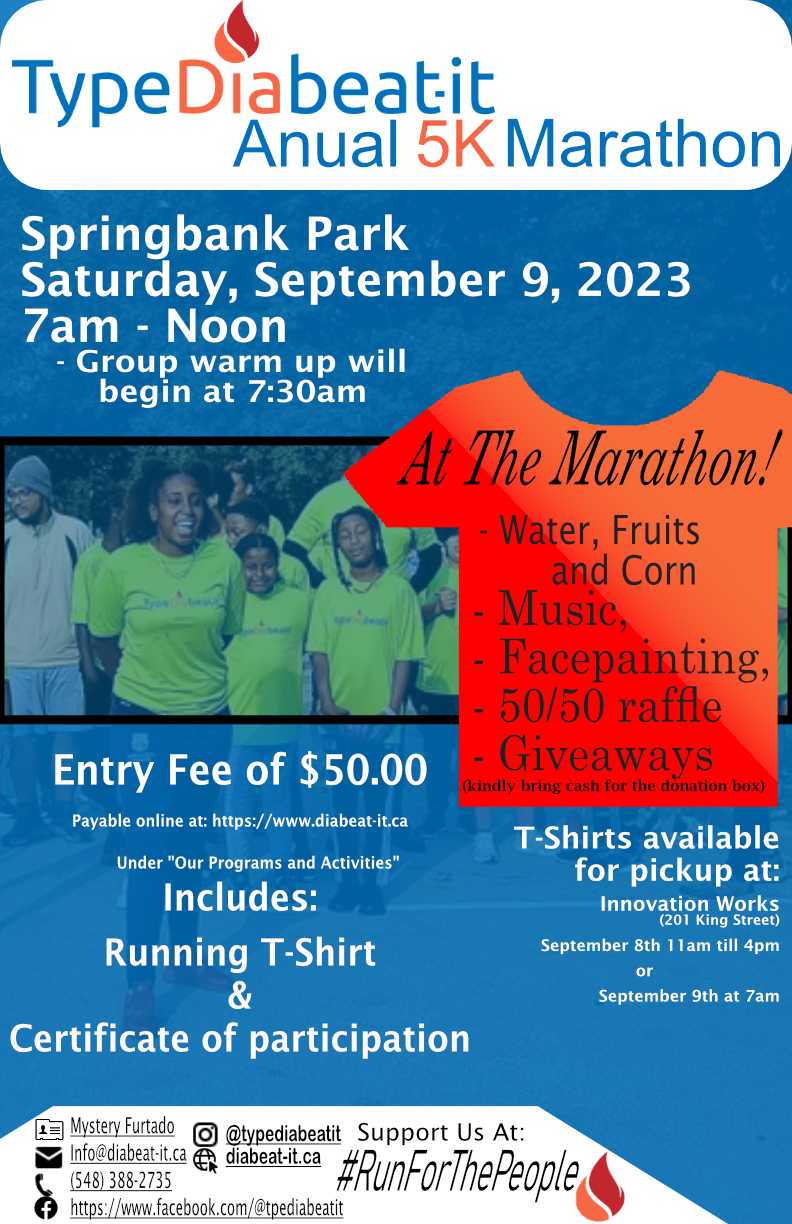 91/113
[Speaker Notes: cdolivei_poster.jpg]
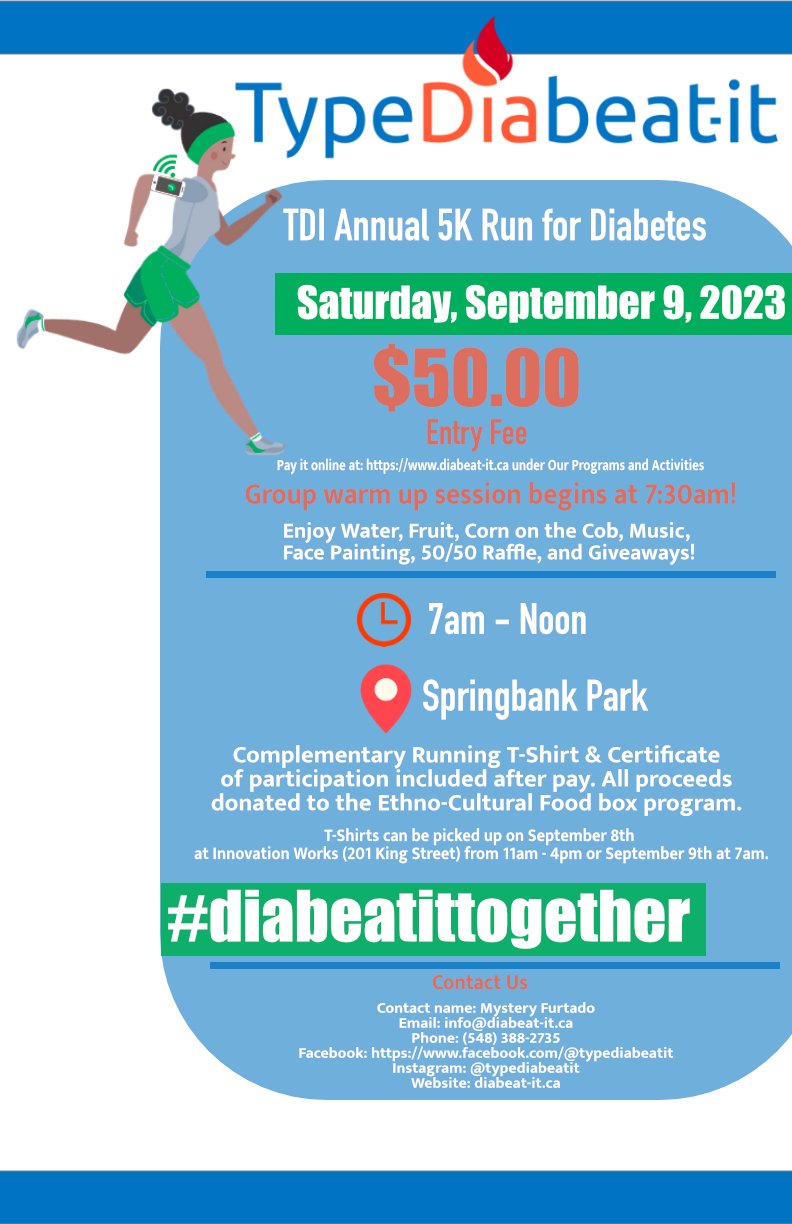 92/113
[Speaker Notes: cdemeneg_poster.jpg]
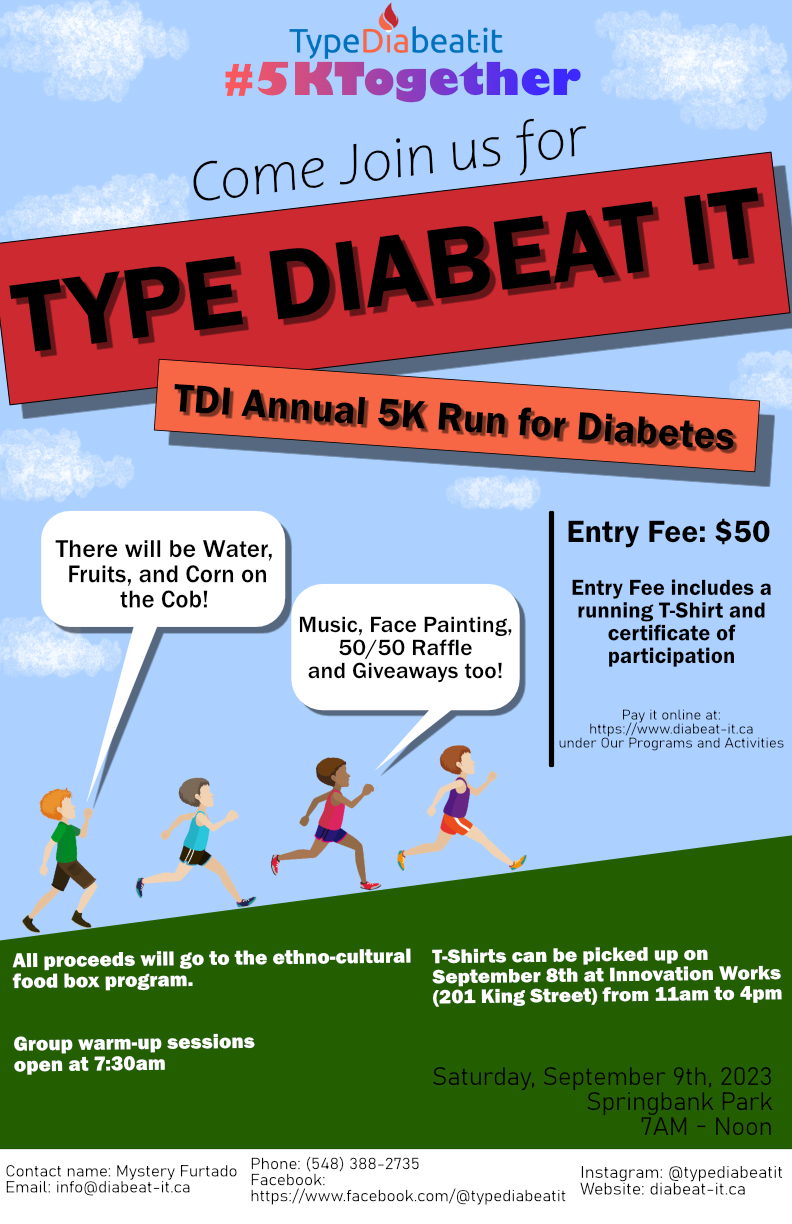 93/113
[Speaker Notes: bfaheem_poster.jpg]
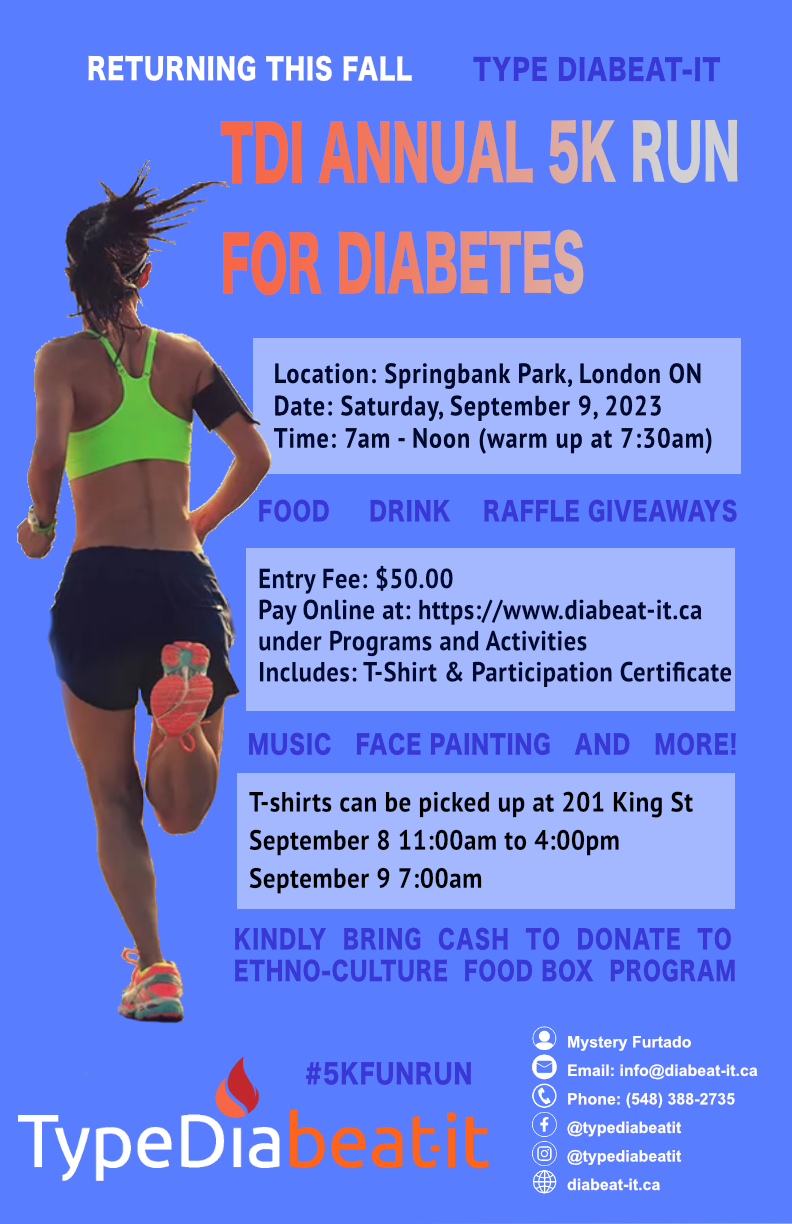 94/113
[Speaker Notes: aheathco_poster.jpg]
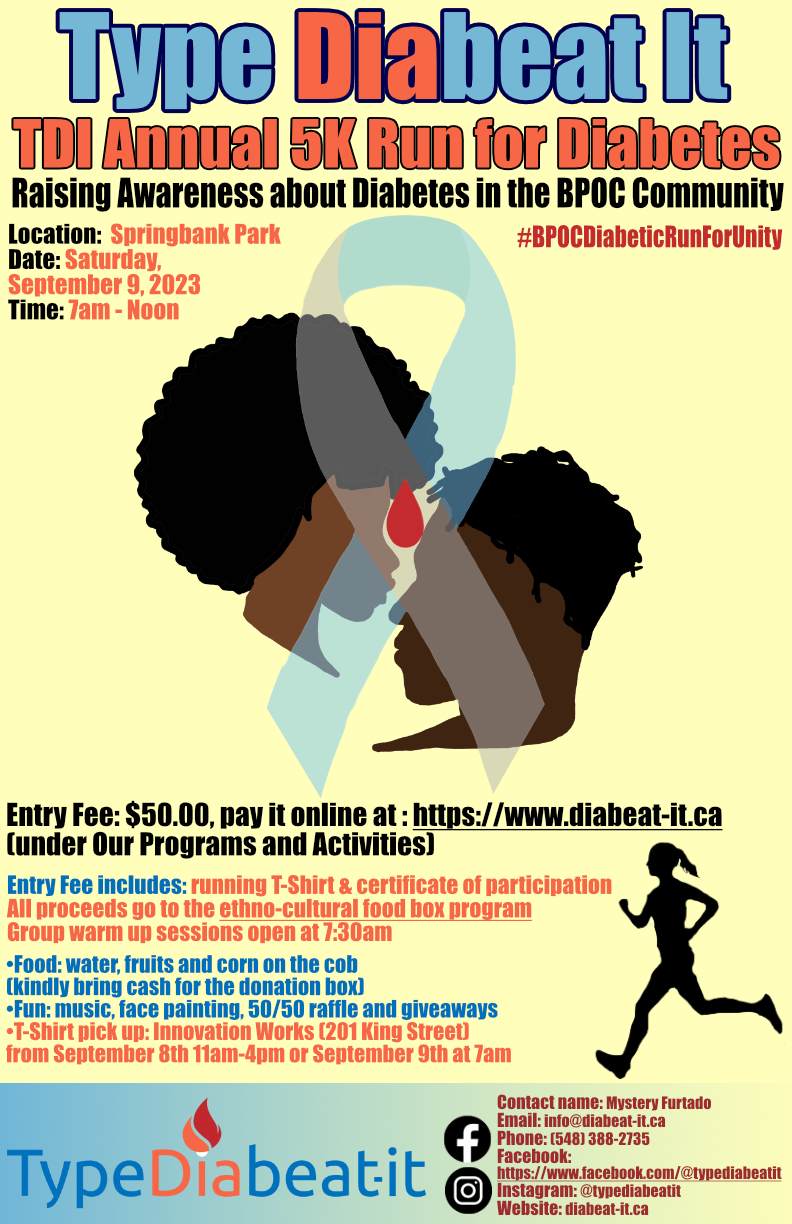 95/113
[Speaker Notes: aharr96_poster.jpg]
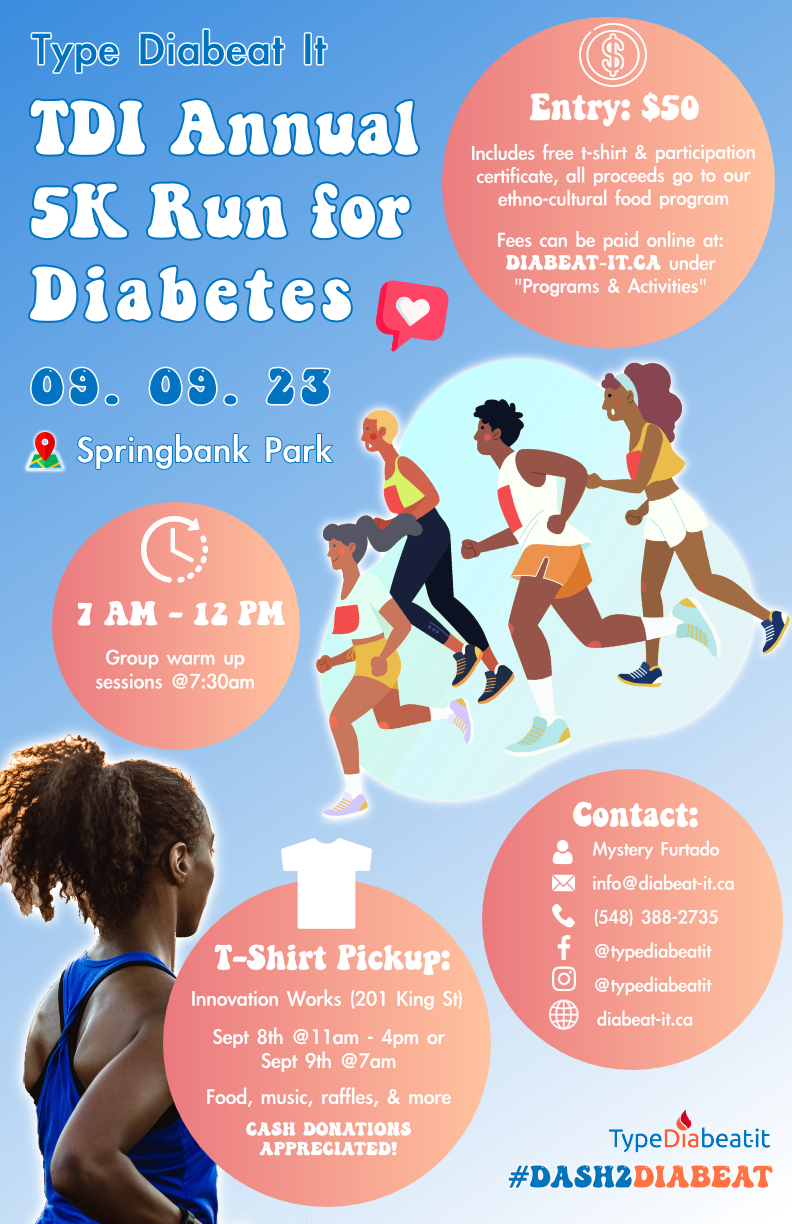 96/113
[Speaker Notes: aguo62_poster.jpg]
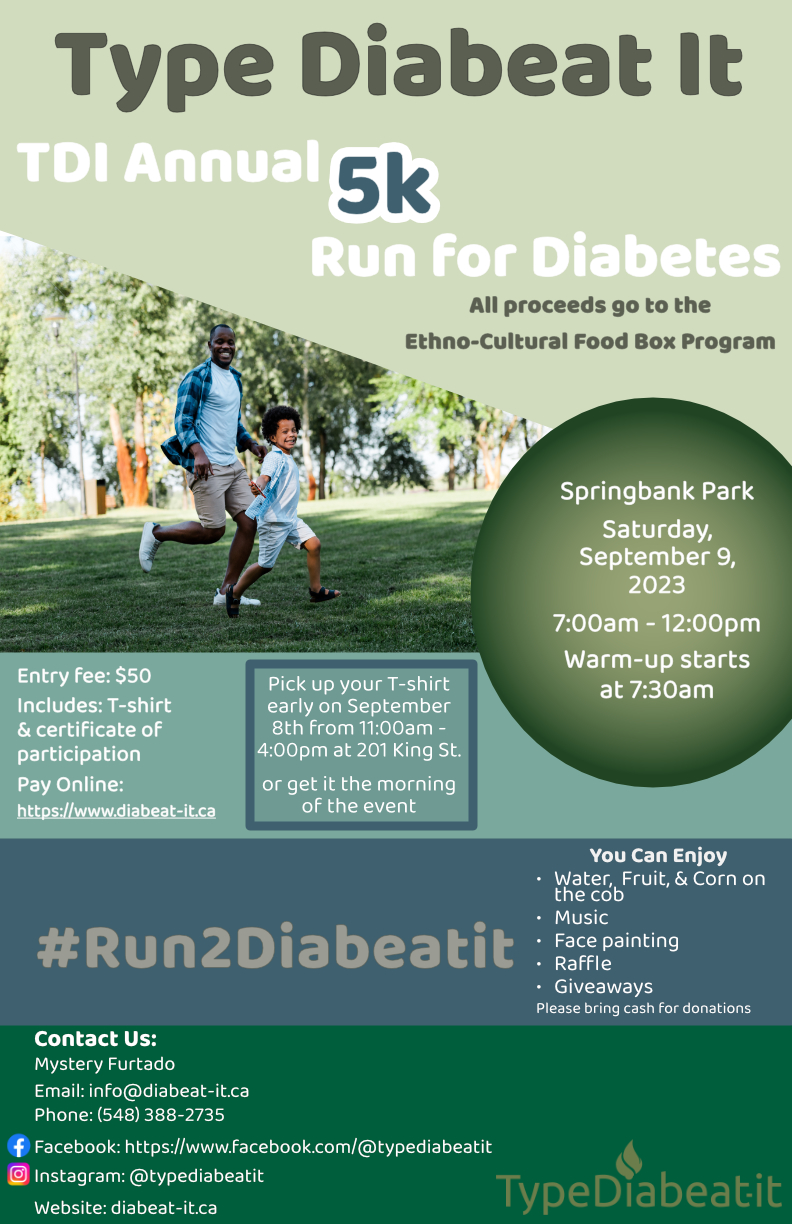 97/113
[Speaker Notes: agolds23_poster.jpg]
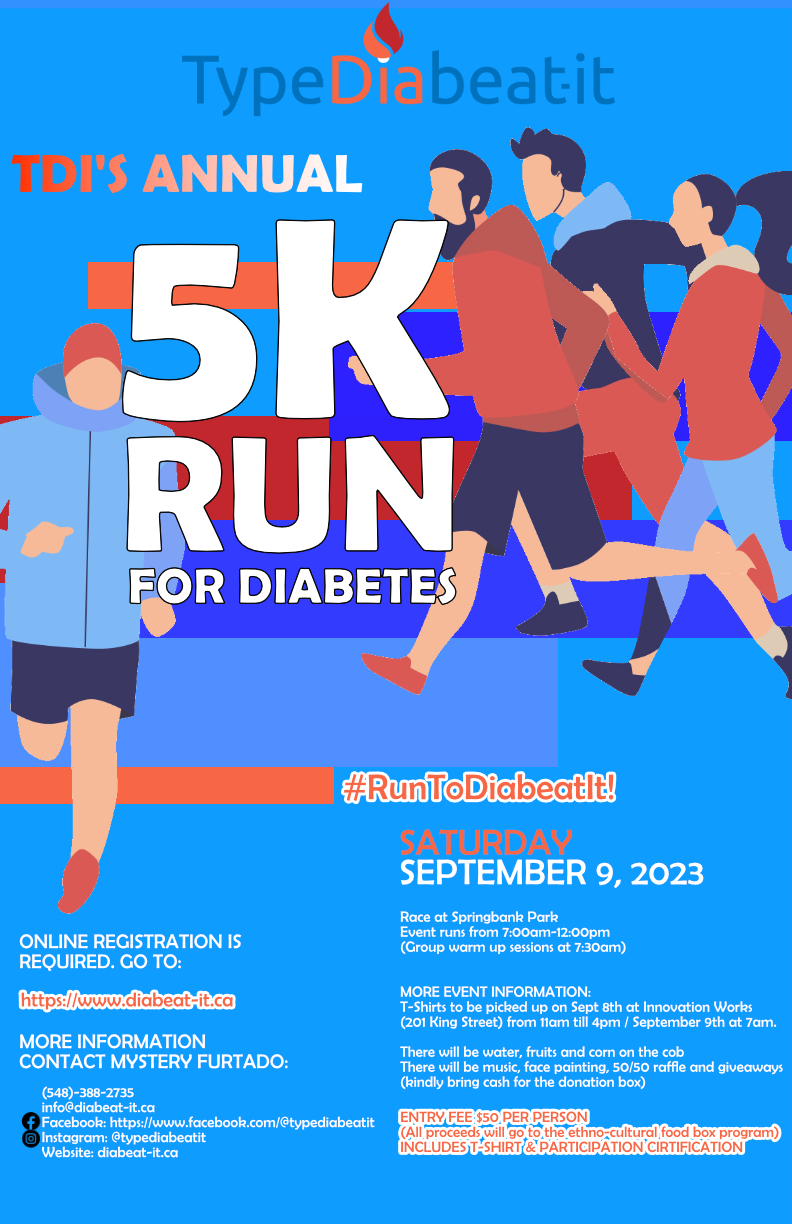 98/113
[Speaker Notes: aglavas3_poster.jpg]
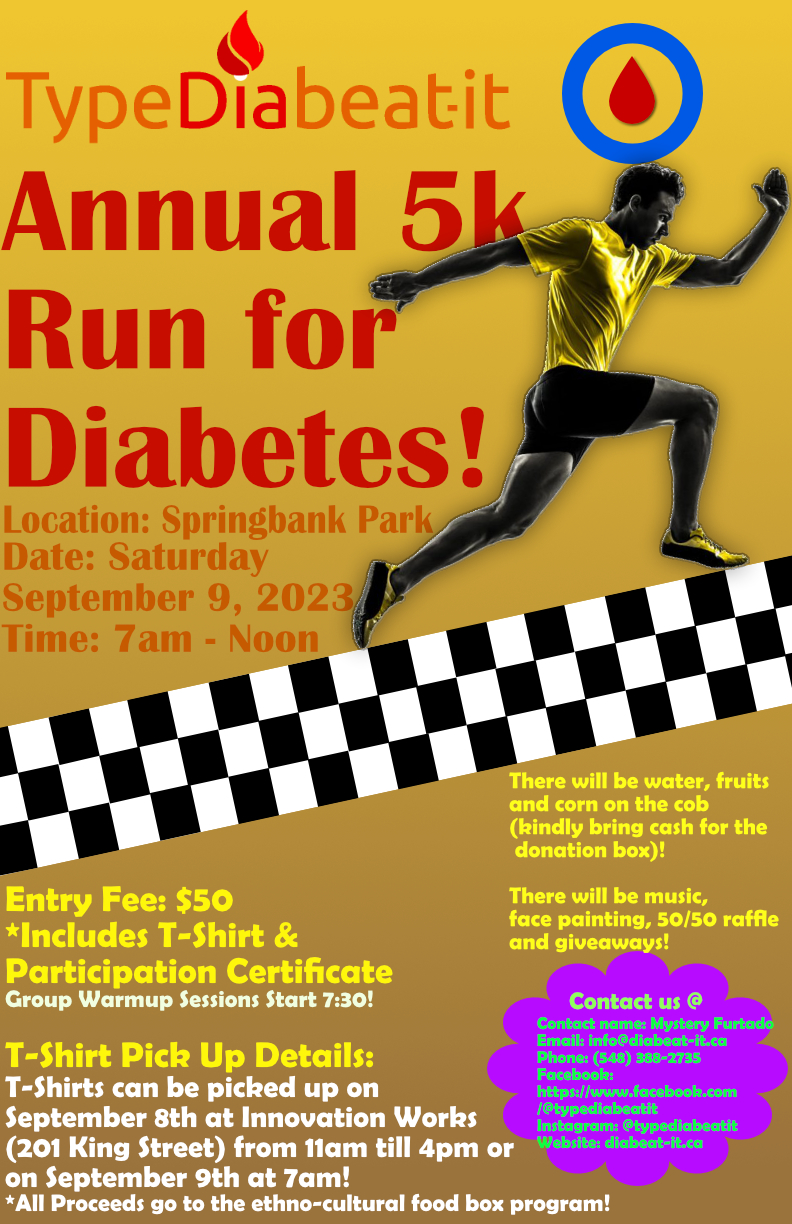 99/113
[Speaker Notes: agandh63_poster.jpg]
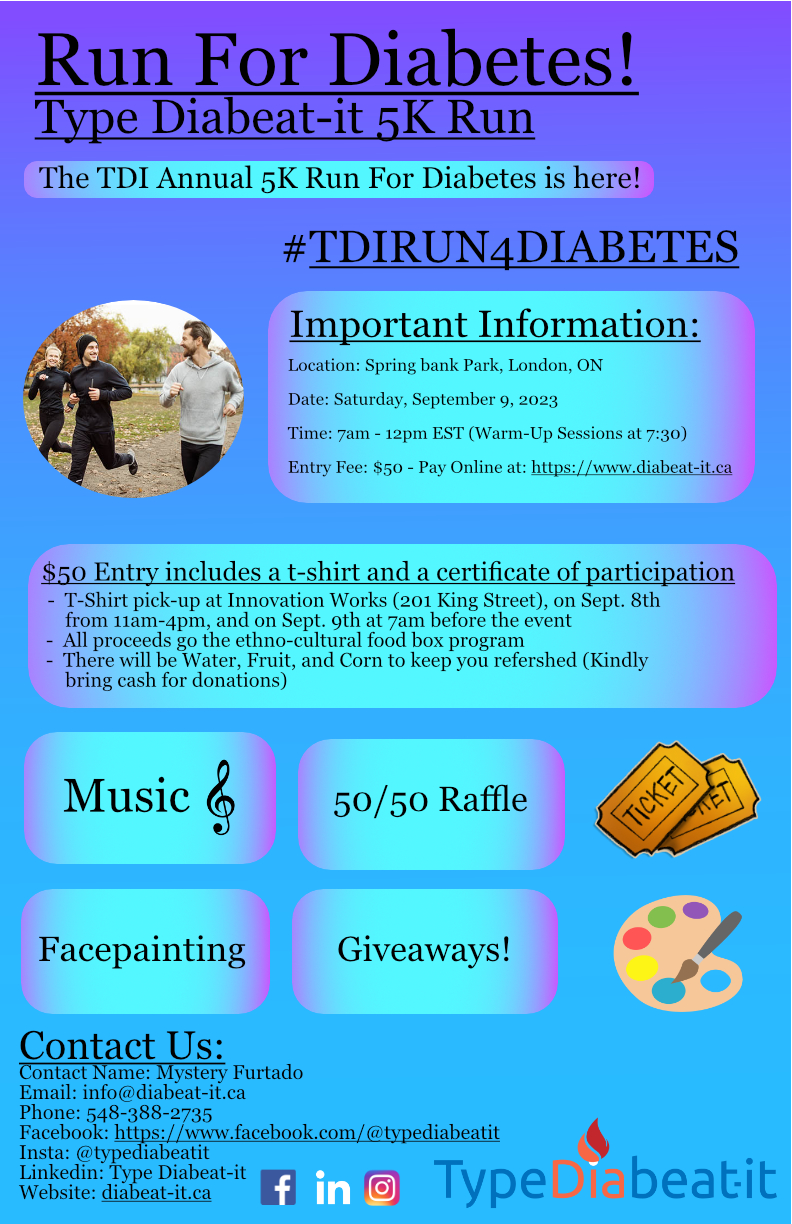 100/113
[Speaker Notes: agander_poster.jpg]
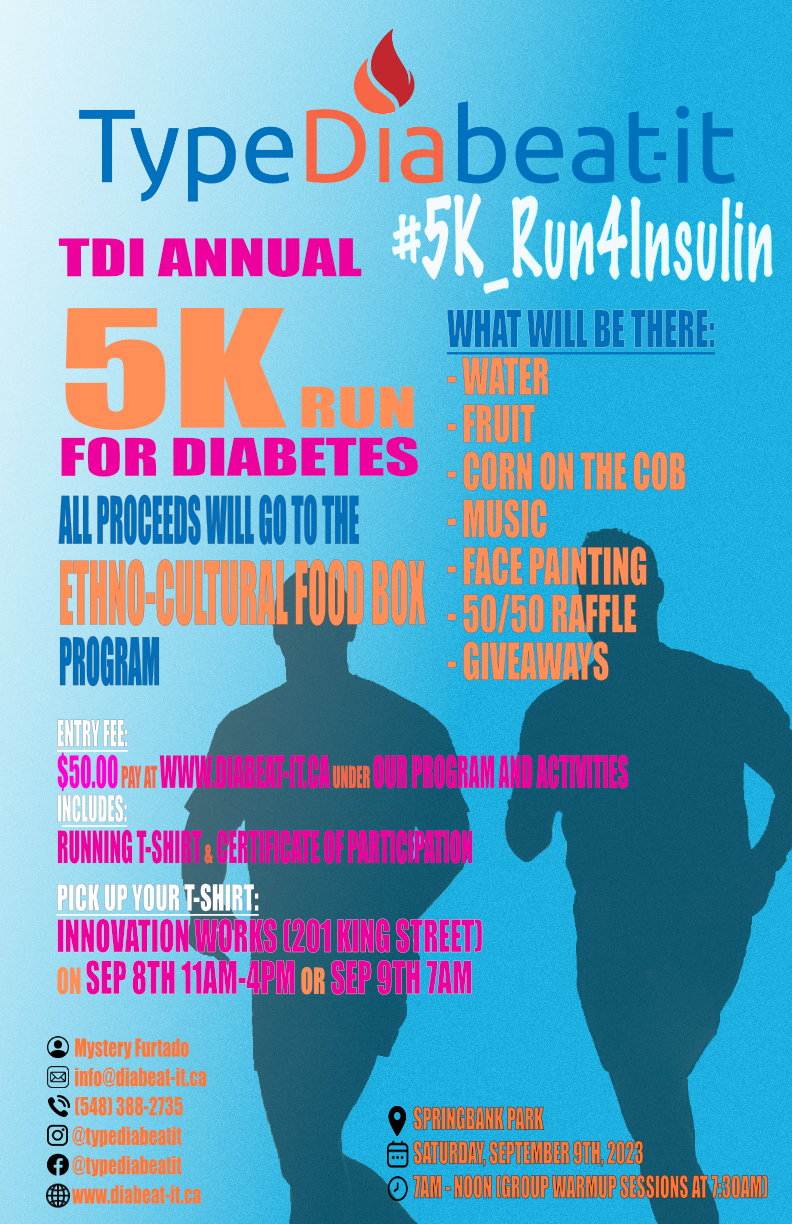 101/113
[Speaker Notes: afung65_poster.jpg]
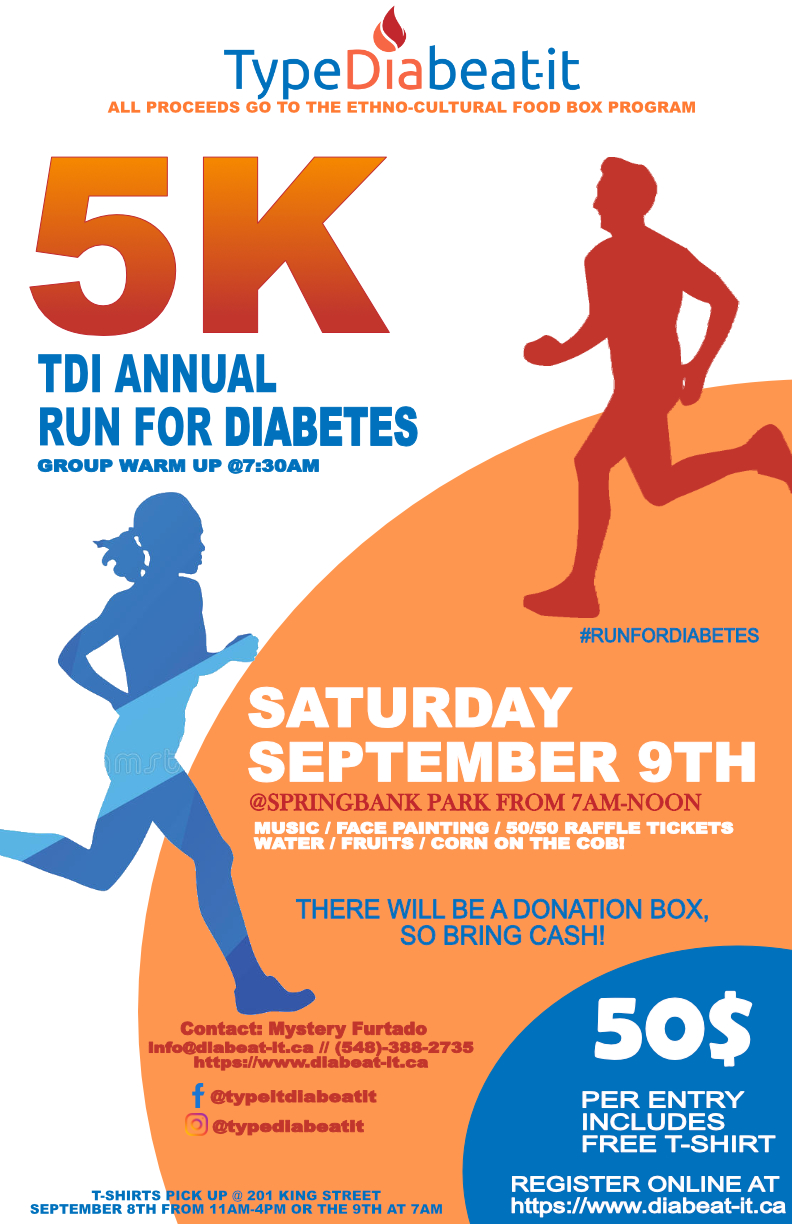 102/113
[Speaker Notes: afrase67_poster.jpg]
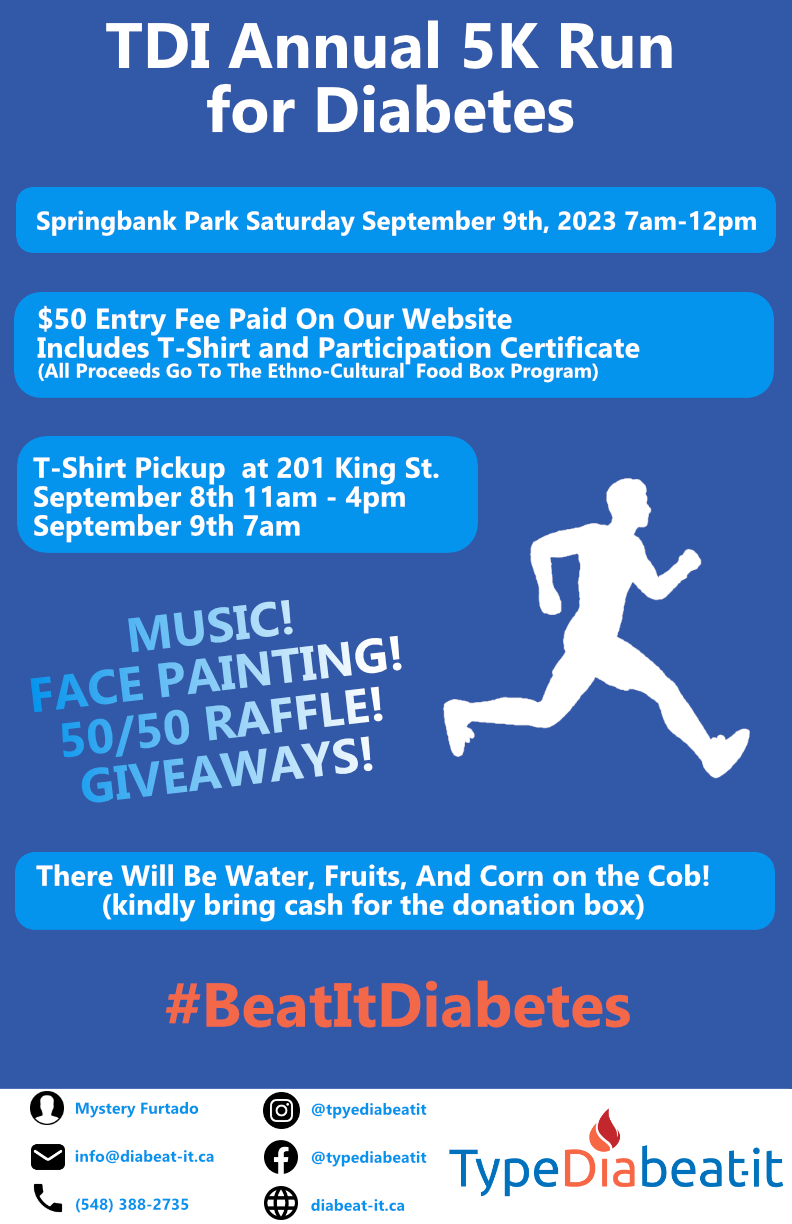 103/113
[Speaker Notes: afrank49_poster.jpg]
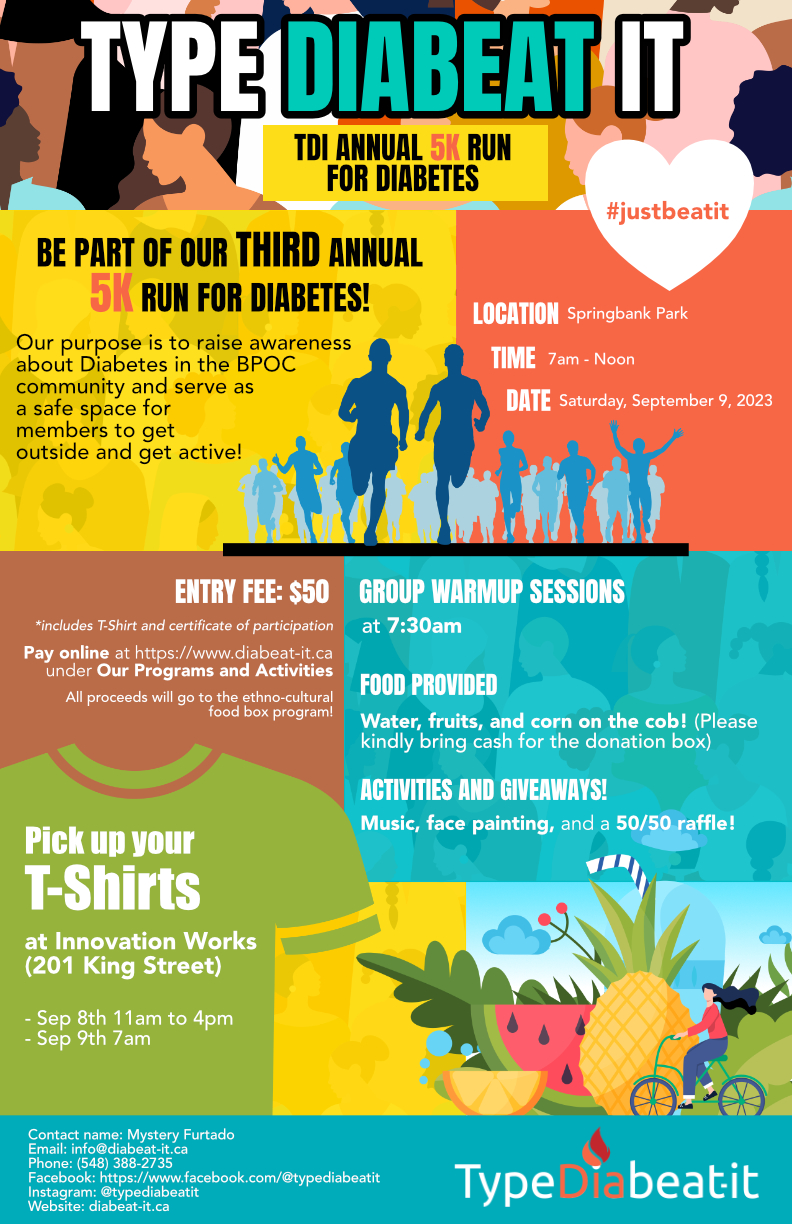 104/113
[Speaker Notes: afeng28_poster.jpg]
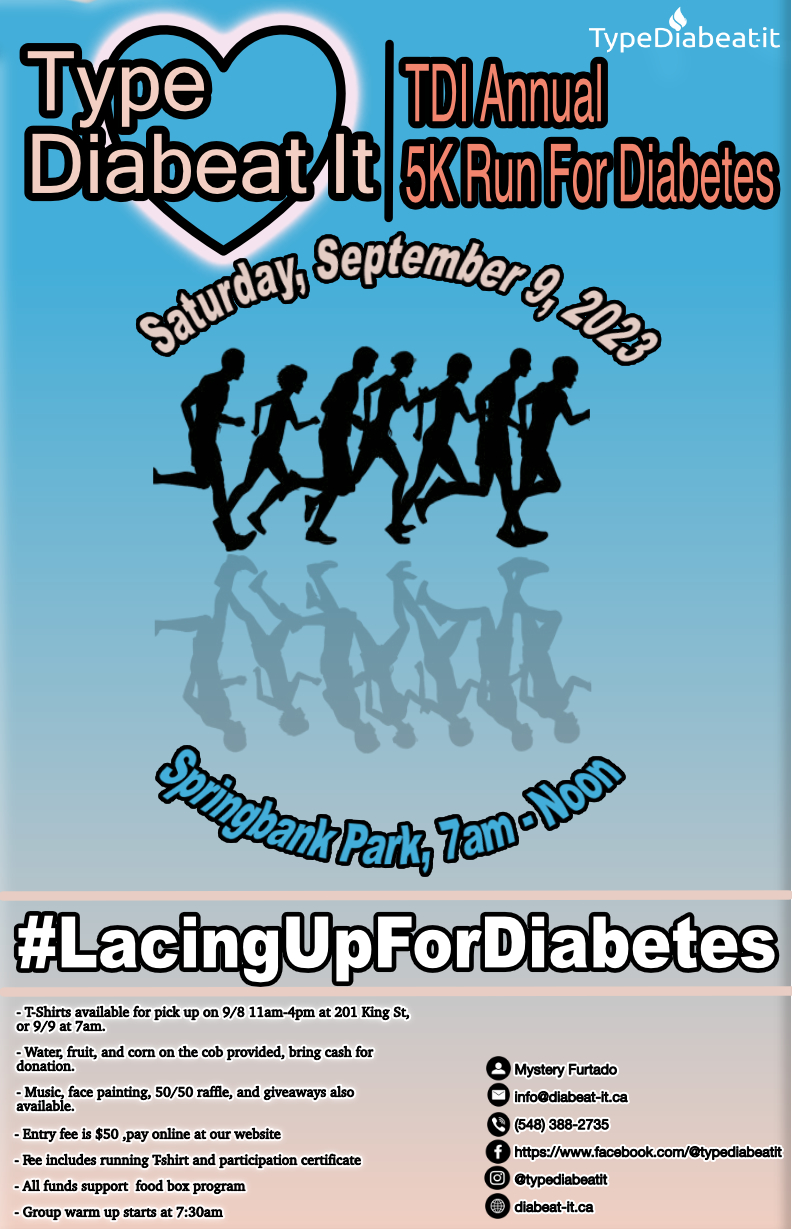 105/113
[Speaker Notes: afeinst_poster.jpg]
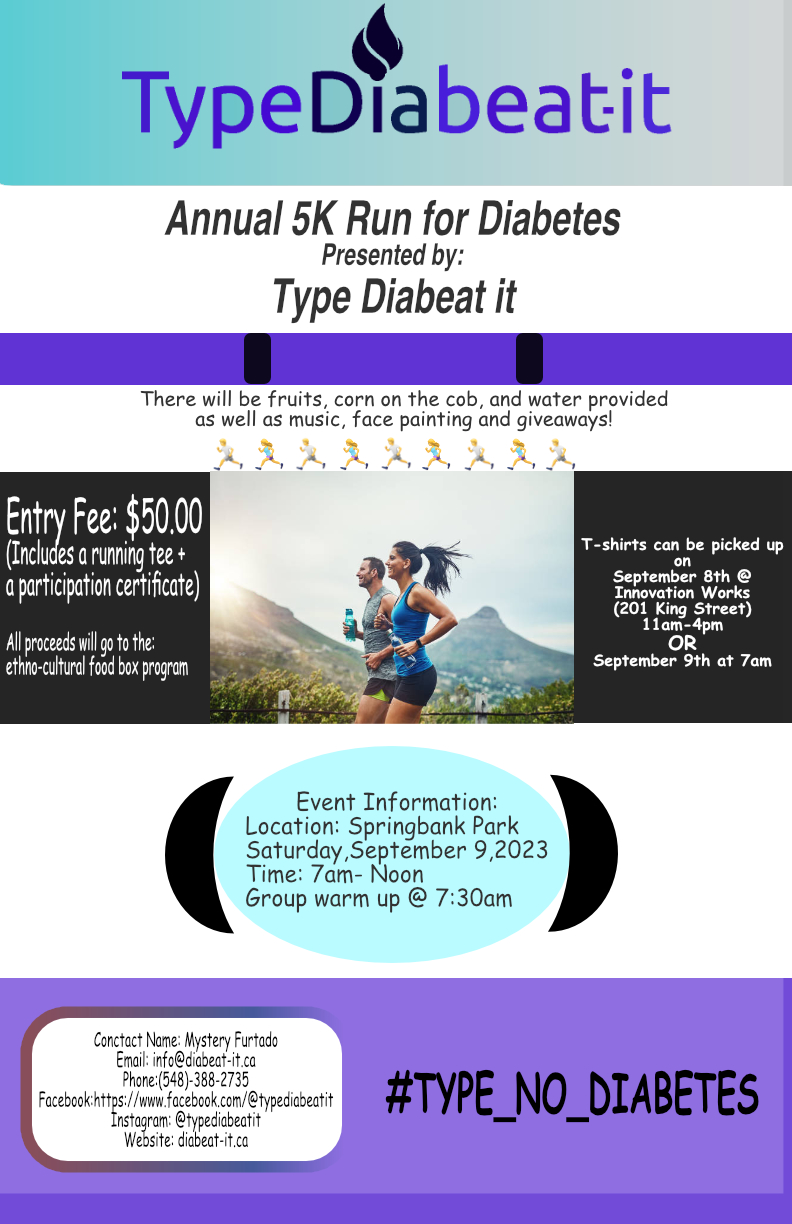 106/113
[Speaker Notes: afatahi2_poster.jpg]
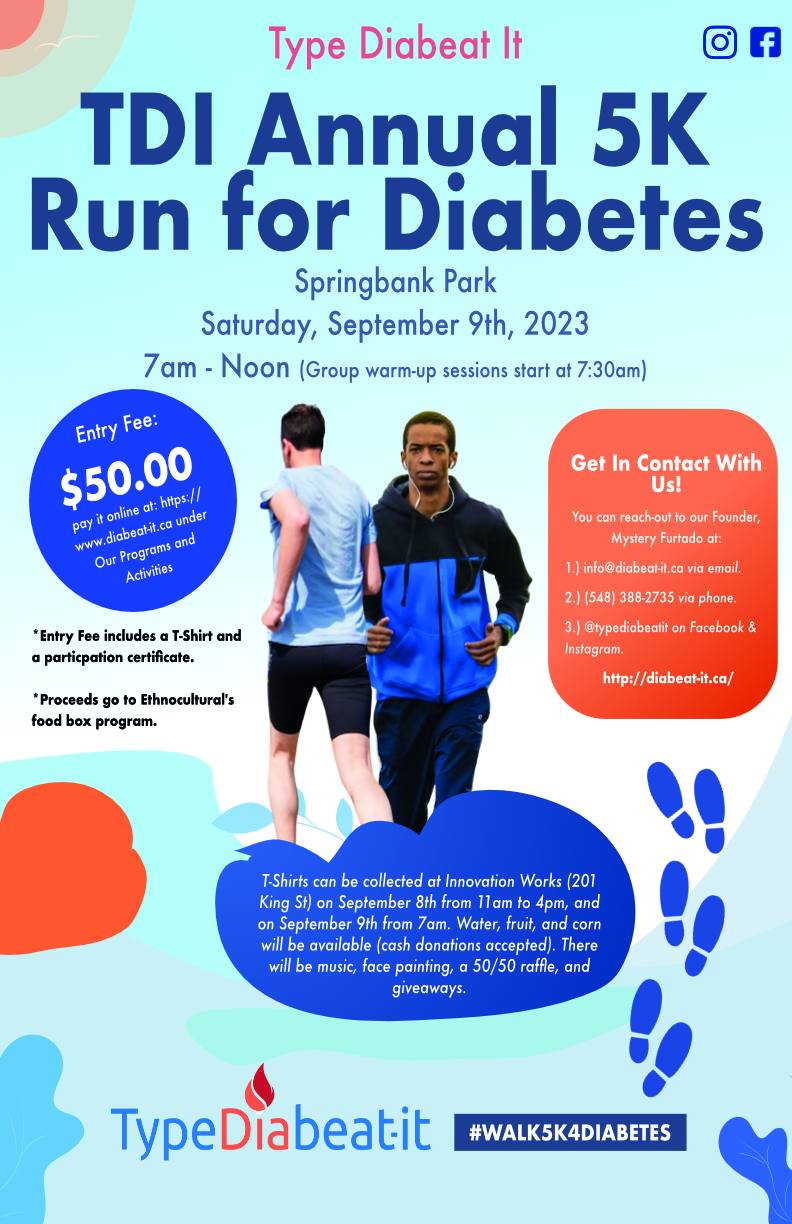 107/113
[Speaker Notes: aesmai22_poster.jpg]
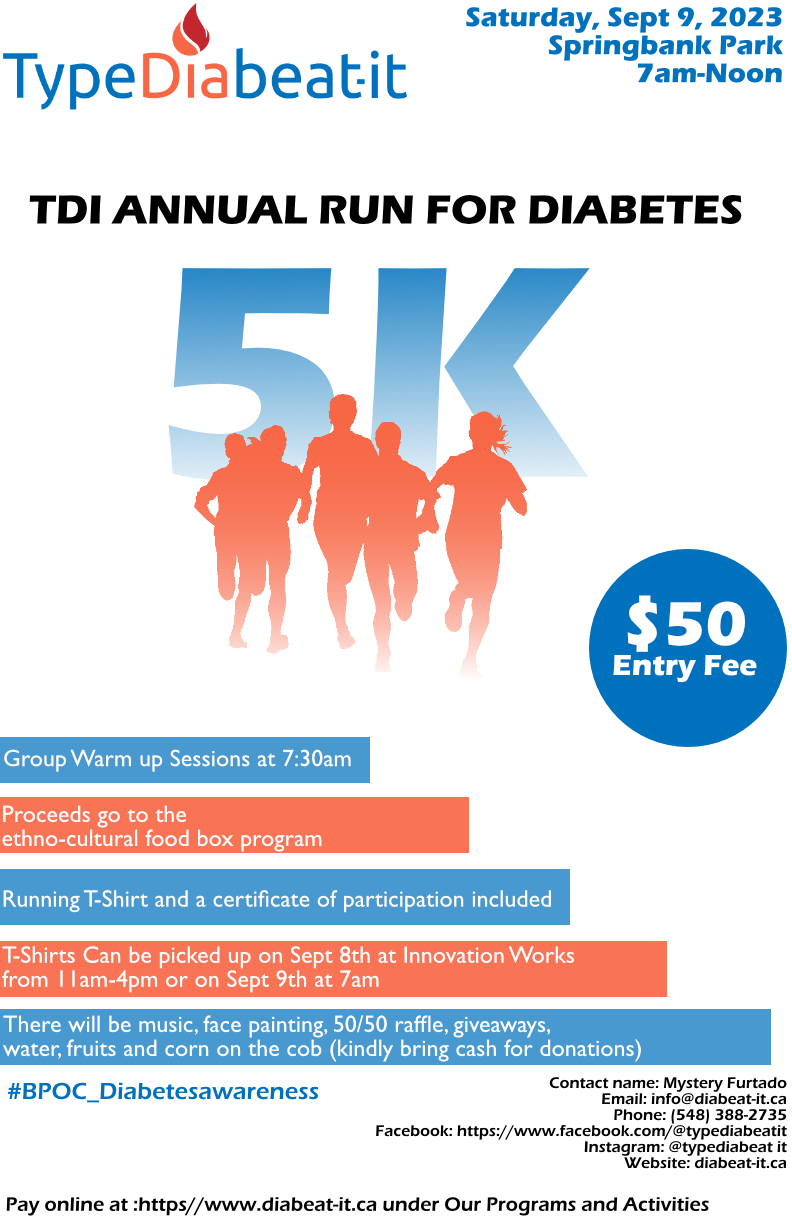 108/113
[Speaker Notes: aemon_poster.jpg]
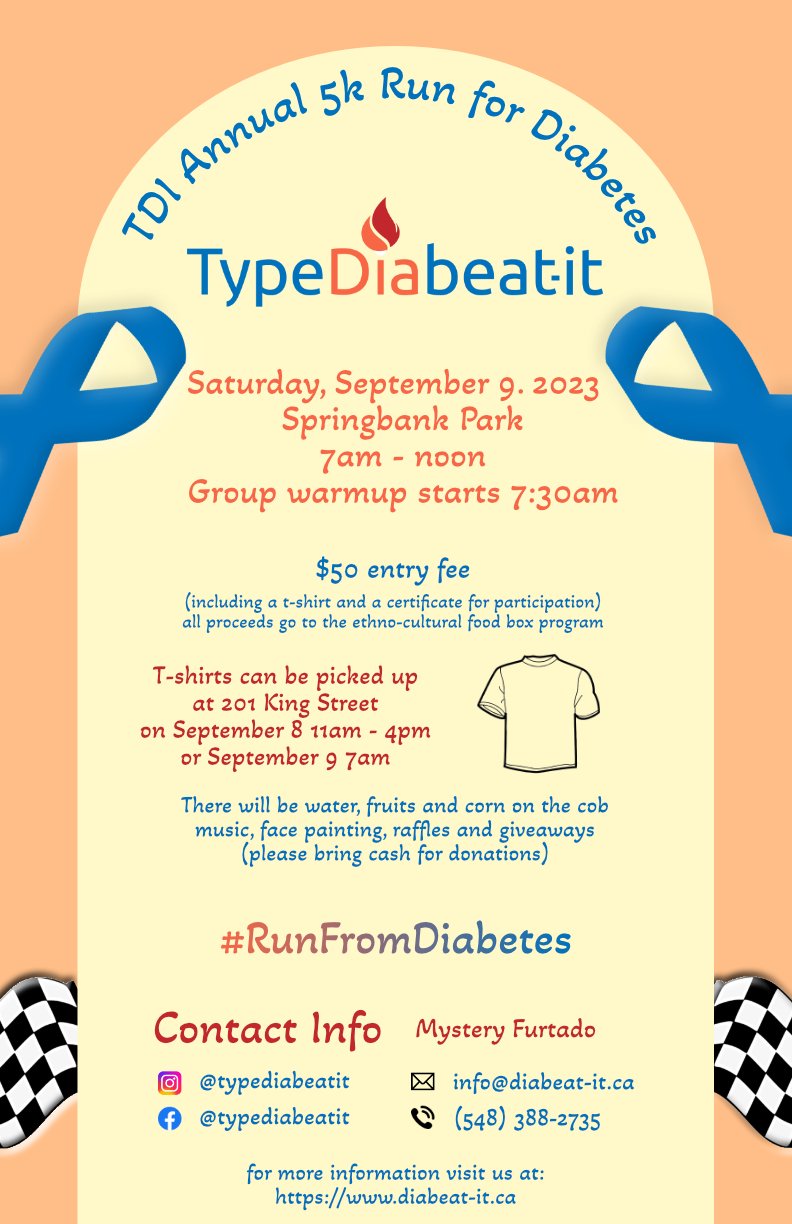 109/113
[Speaker Notes: aelganai_poster.jpg]
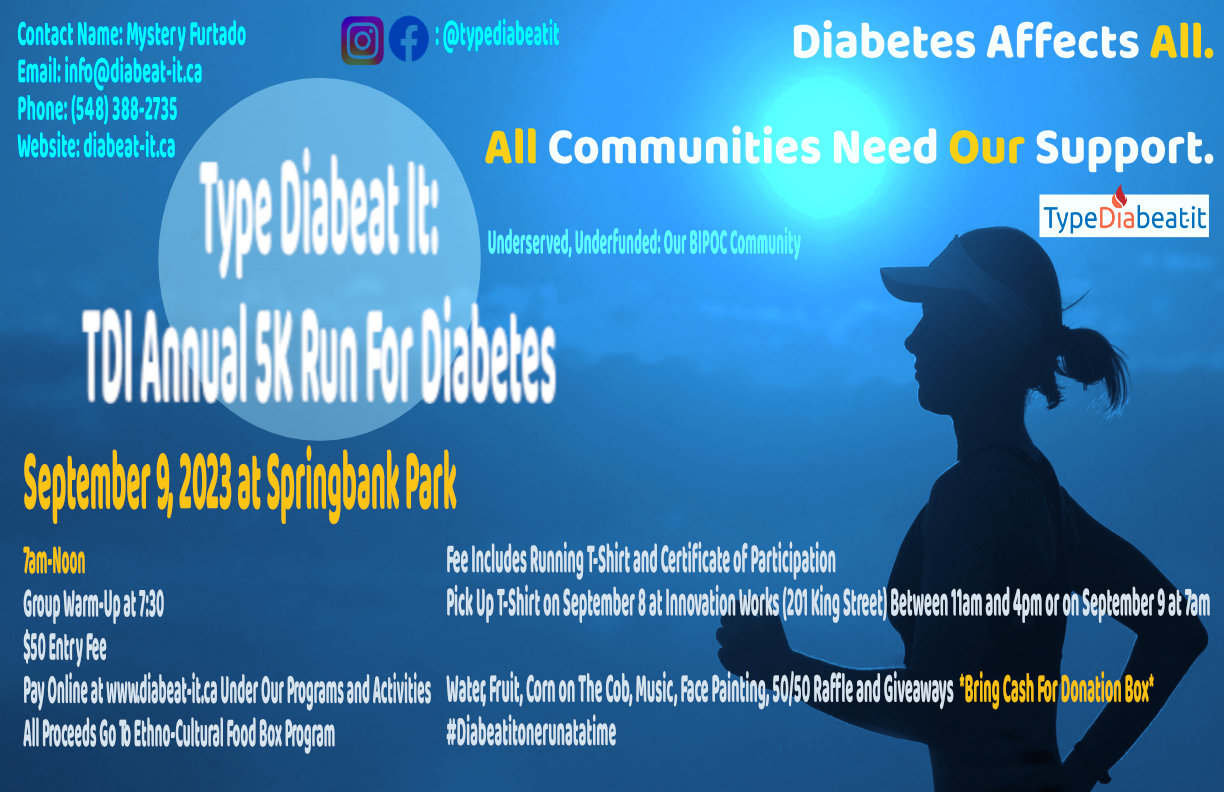 110/113
[Speaker Notes: adumayne_poster.jpg]
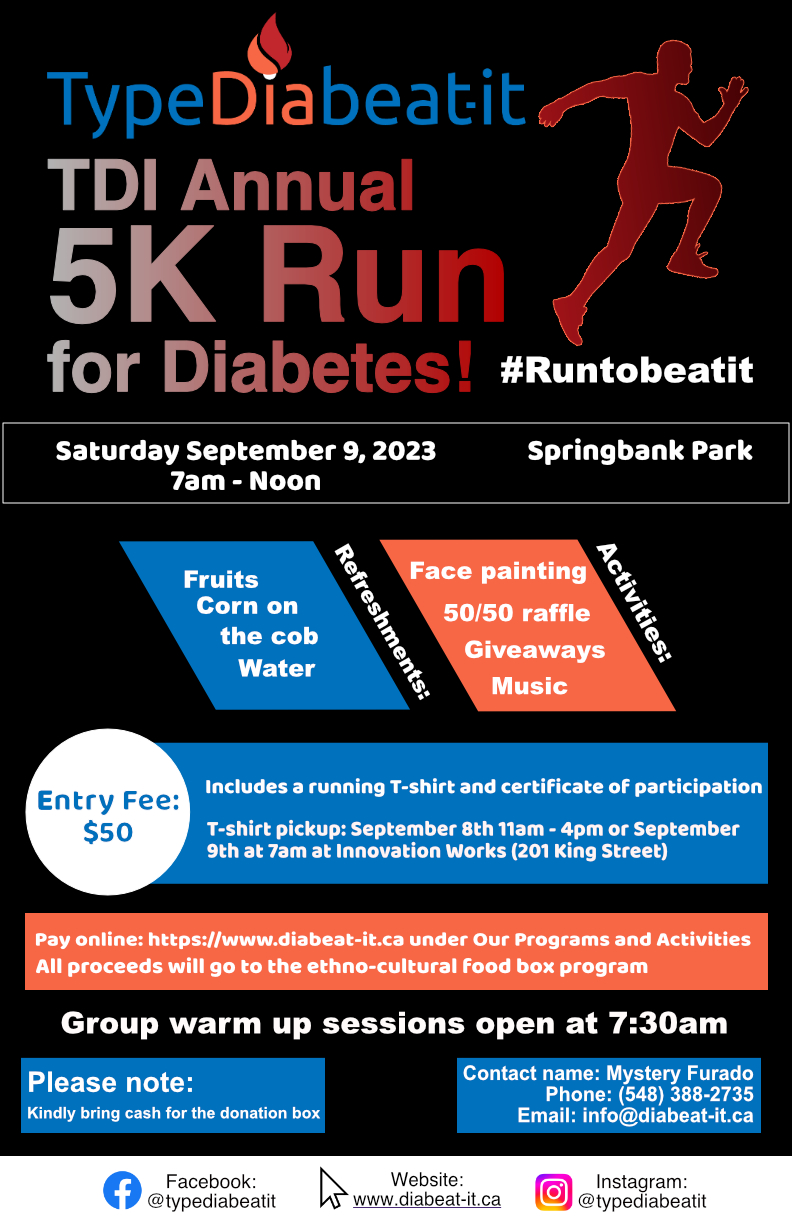 111/113
[Speaker Notes: adragoca_poster.jpg]
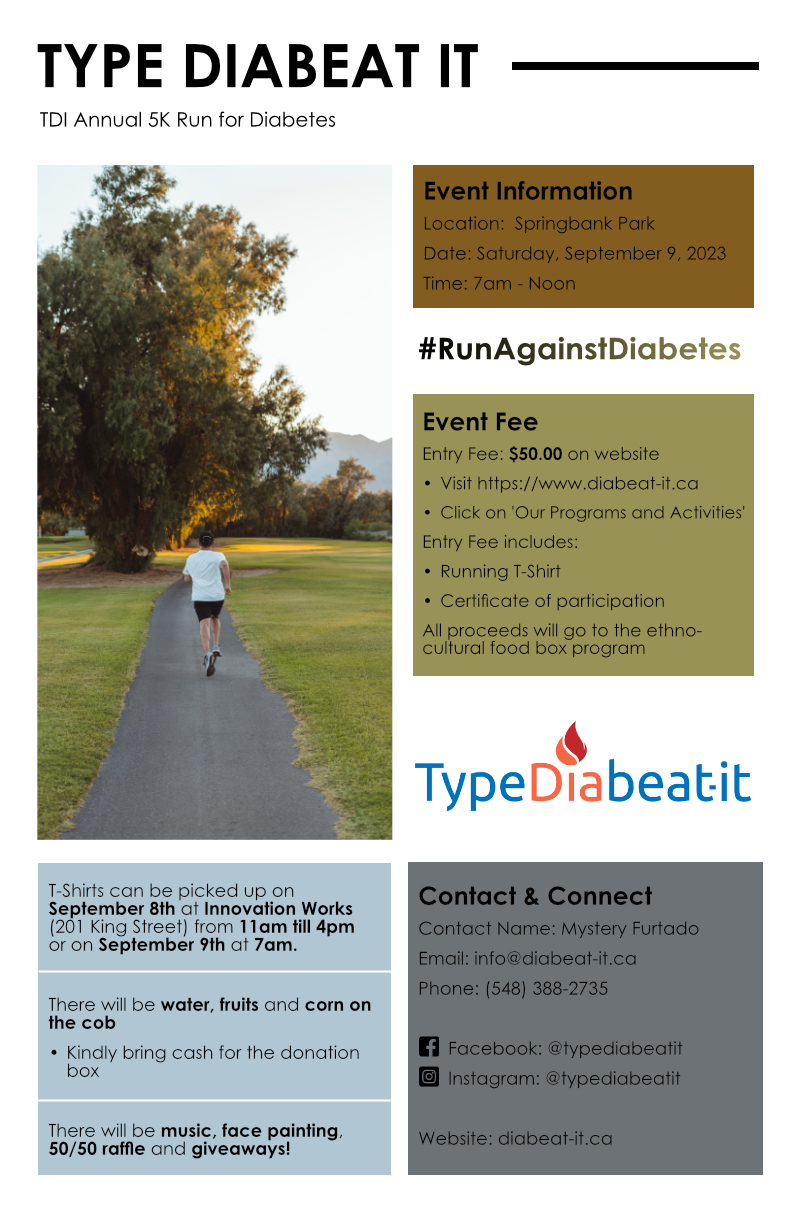 112/113
[Speaker Notes: adhali49_poster.jpg]
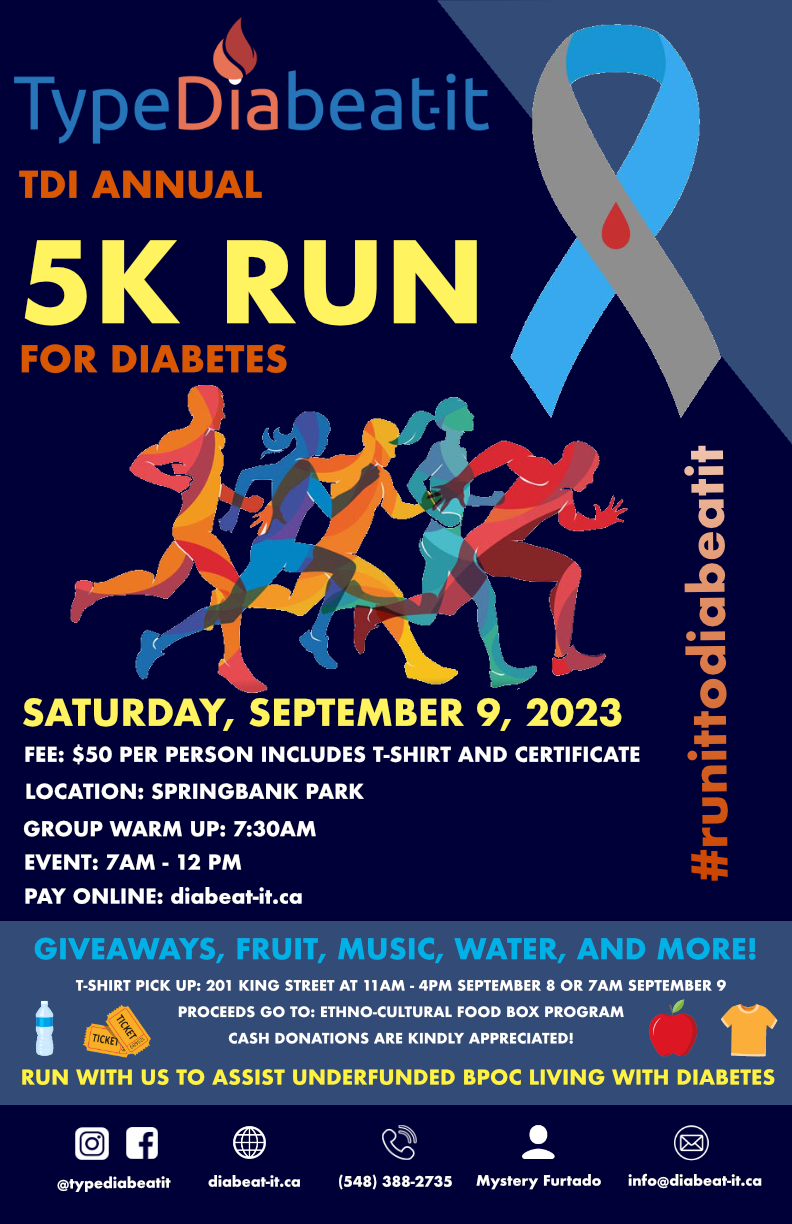 113/113
[Speaker Notes: adecassa_poster.jpg]
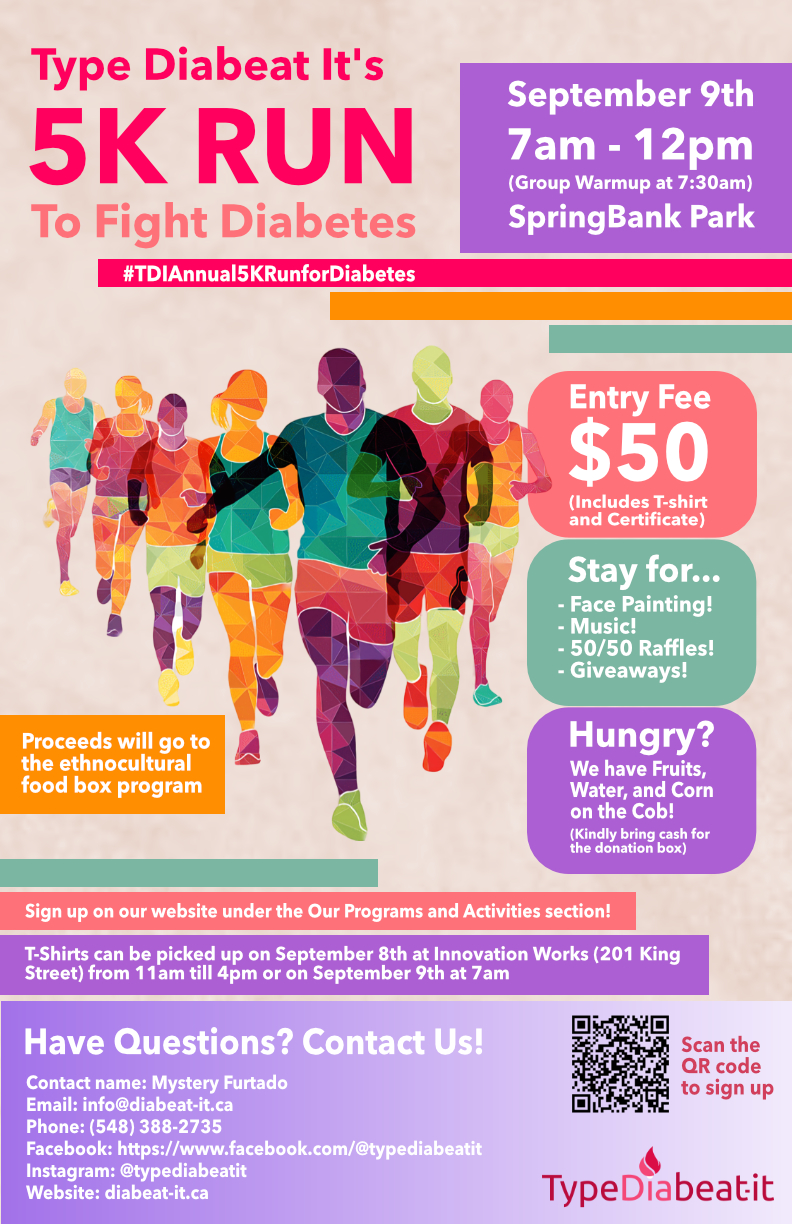 114/113
[Speaker Notes: adanesh3_poster.jpg]